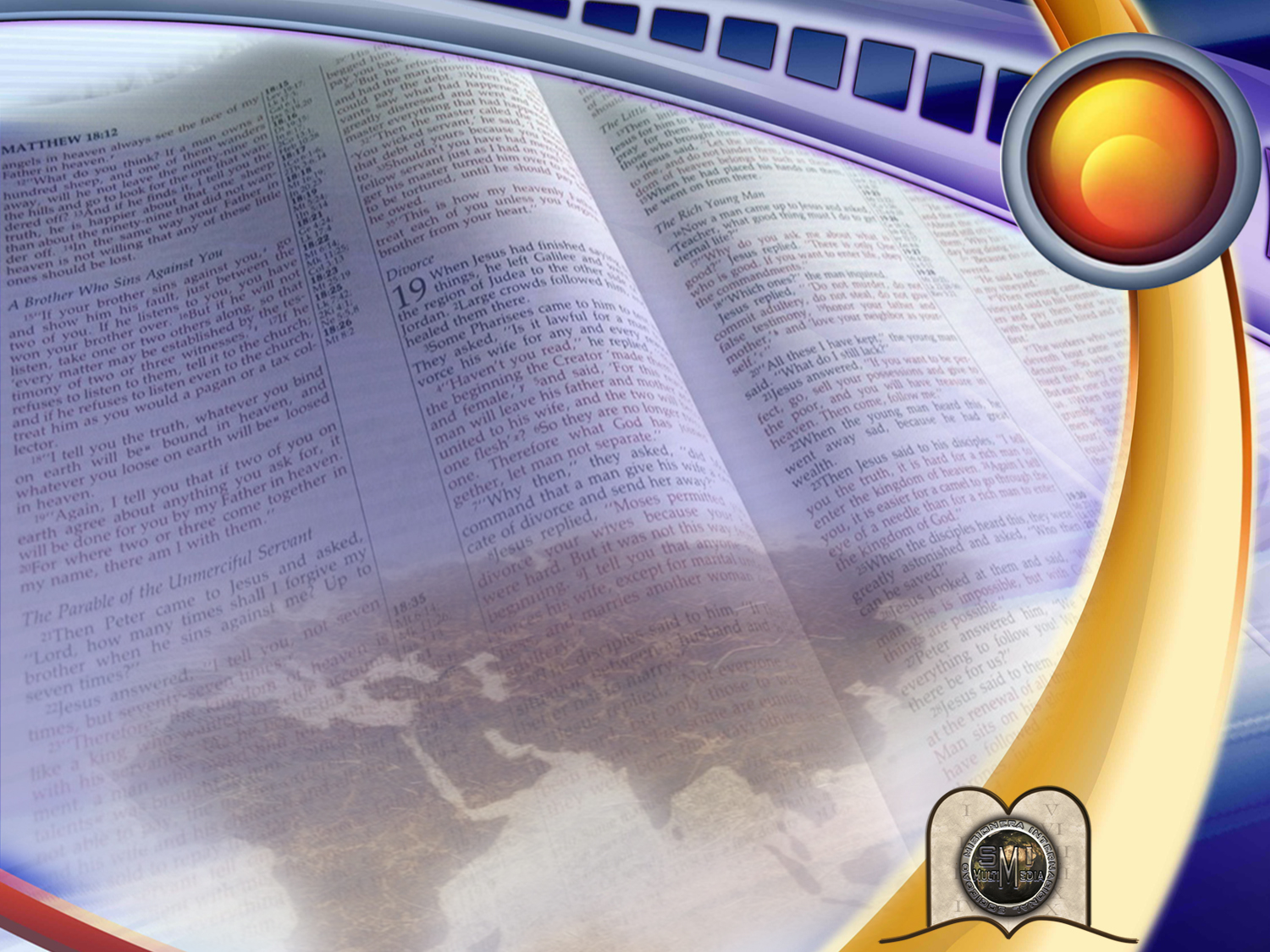 “aos pÉs de jesus”
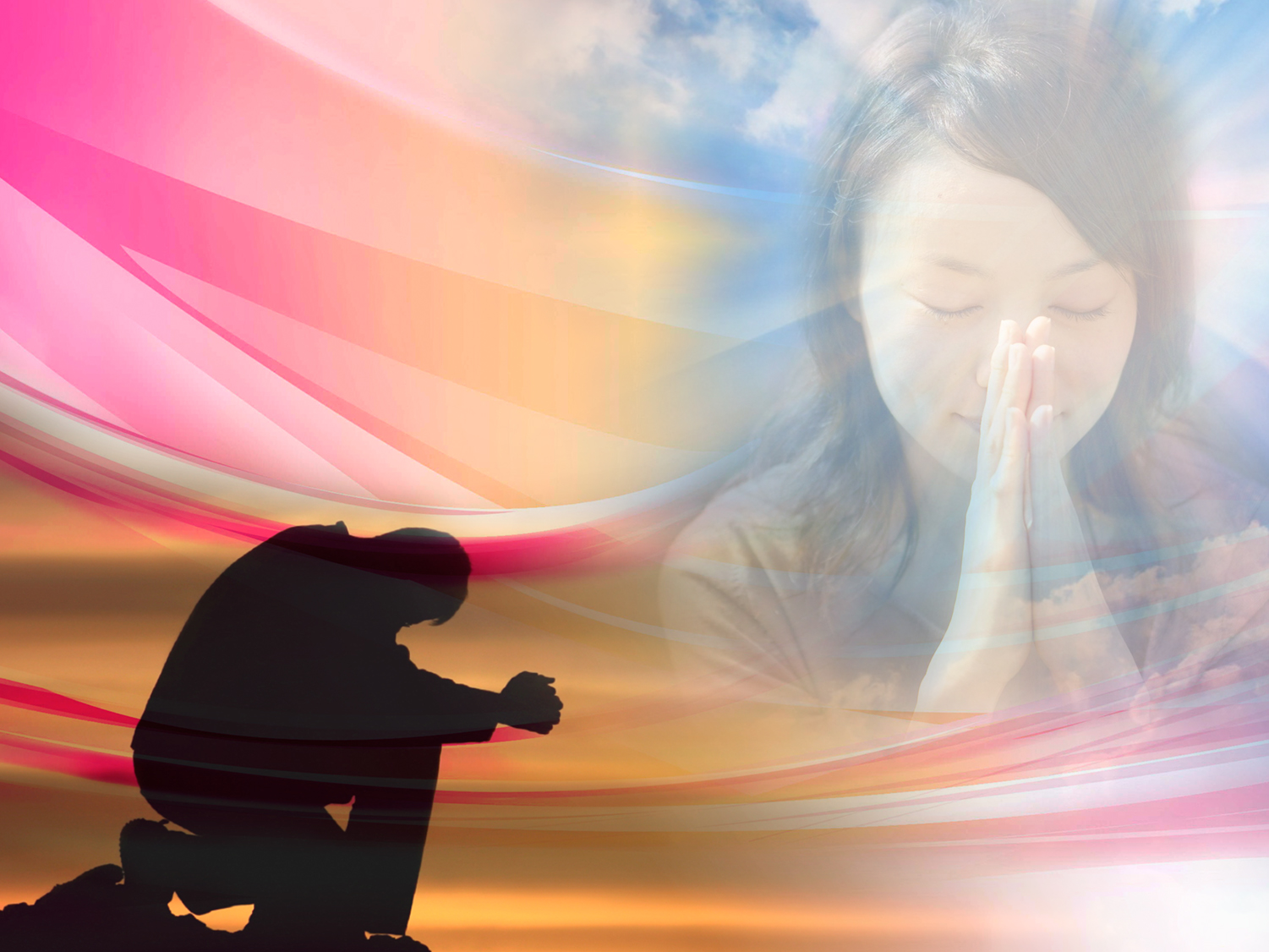 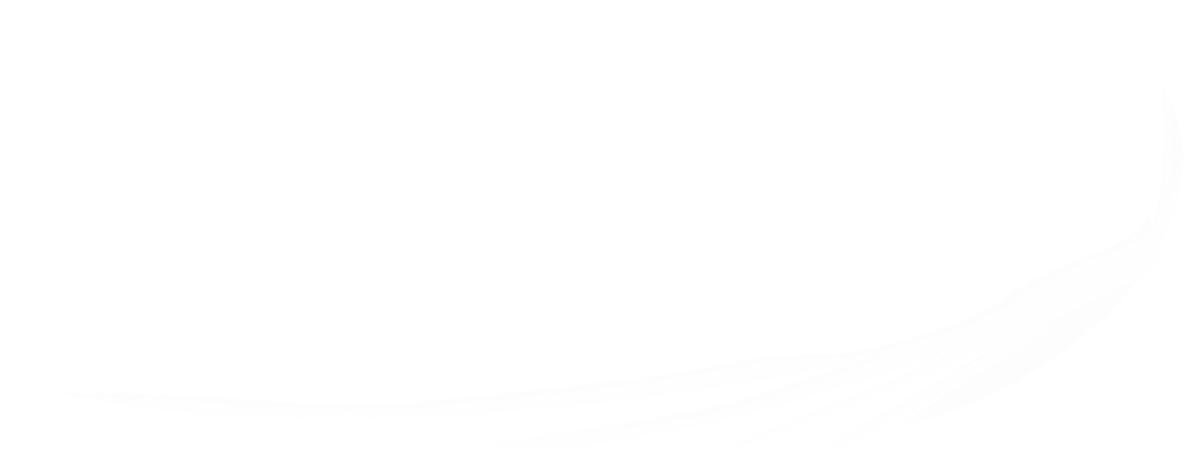 Um momento de oração…
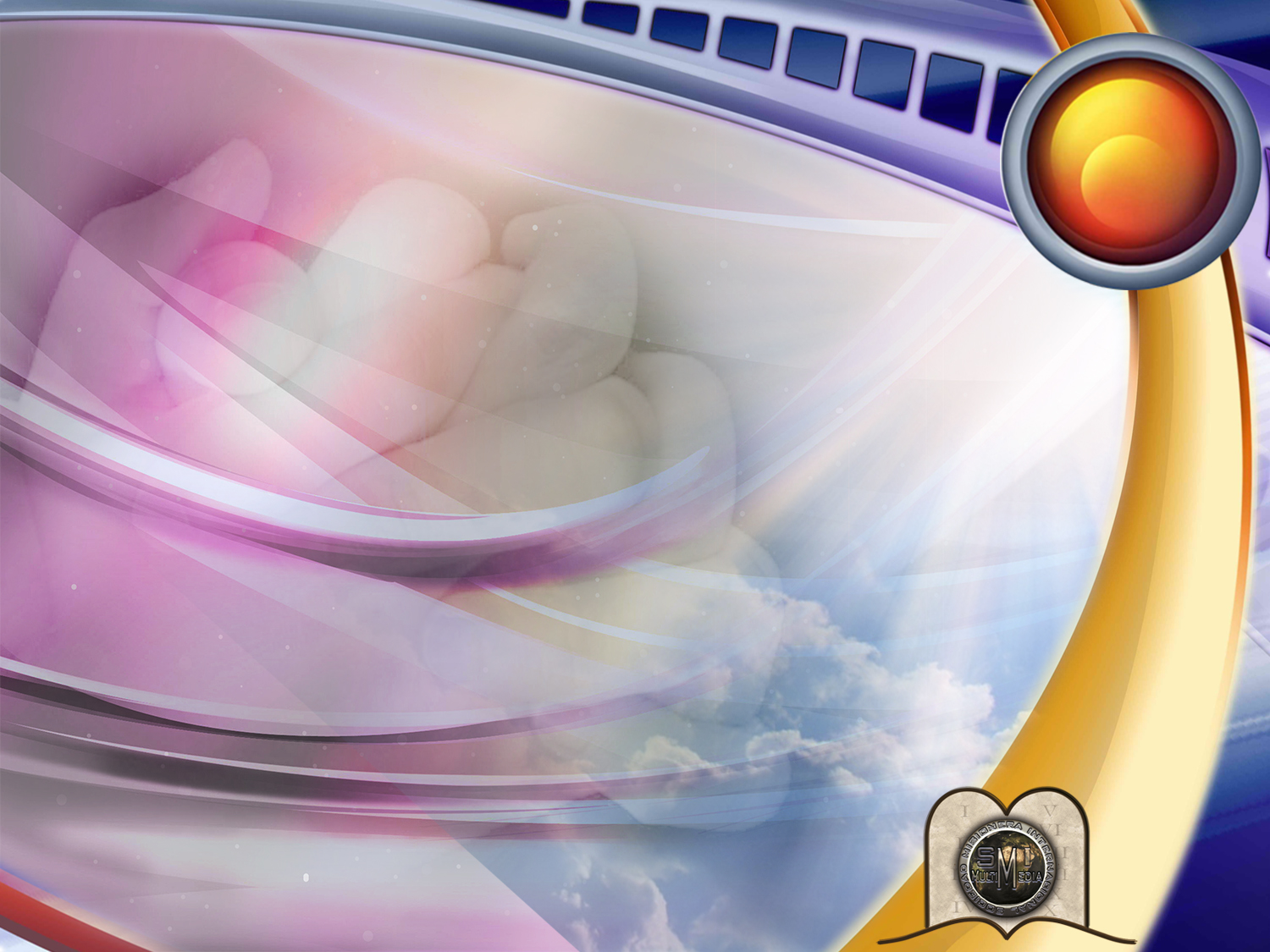 6
A MElhOR SOLUção pArA as minhas PREOCUPAções 
E PROBLEMAS
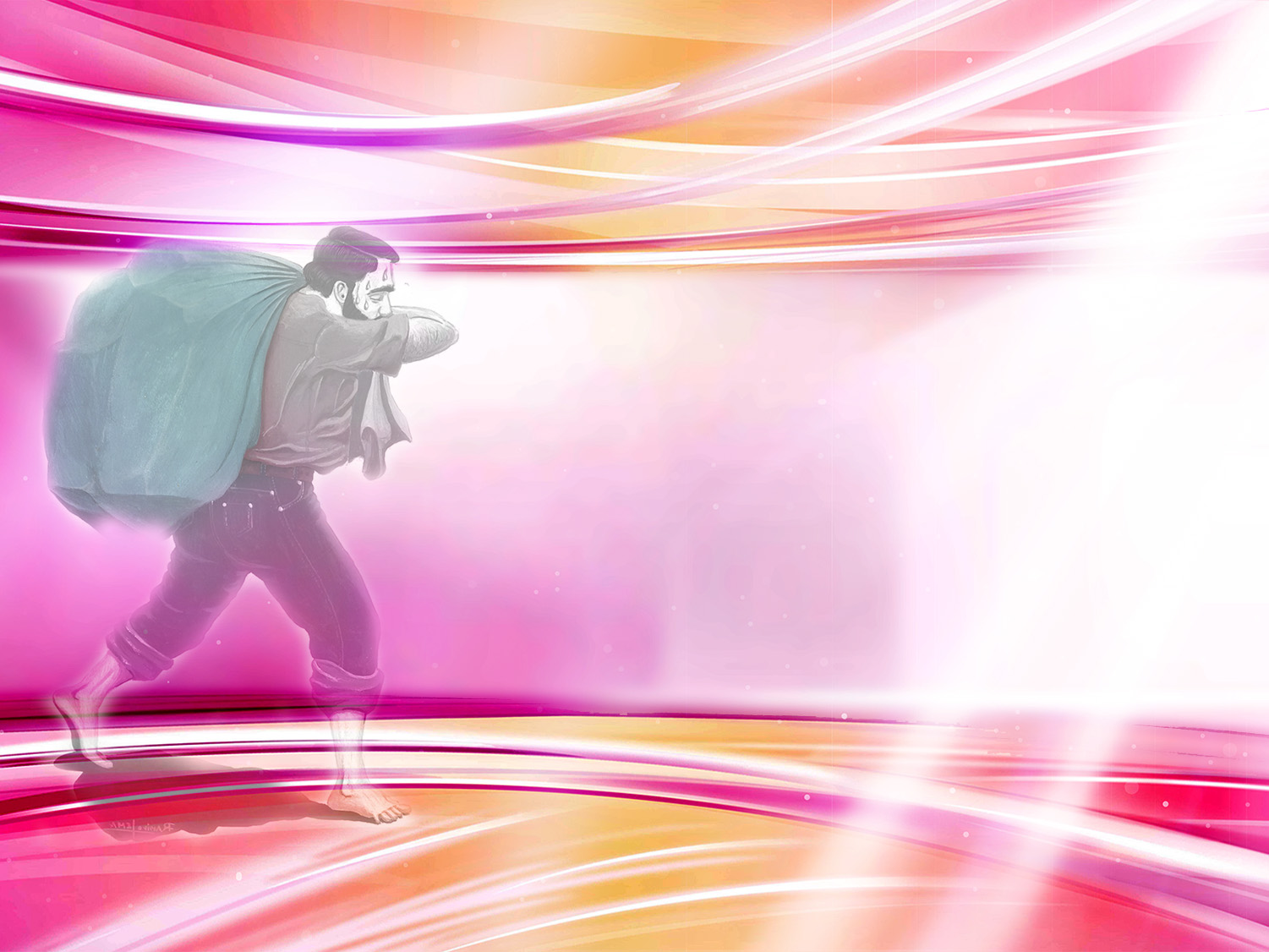 O que fazer quando existem problemas pessoais ou espirituais, de saúde, de família ou de trabalho? 
Talvez te sintas mal devido aos teus fracassos. 
Talvez te sintas incompreendido, sózinho ou desanimado. A quem recorrer?
Problemas
Preocupações
Dúvidas
Culpa
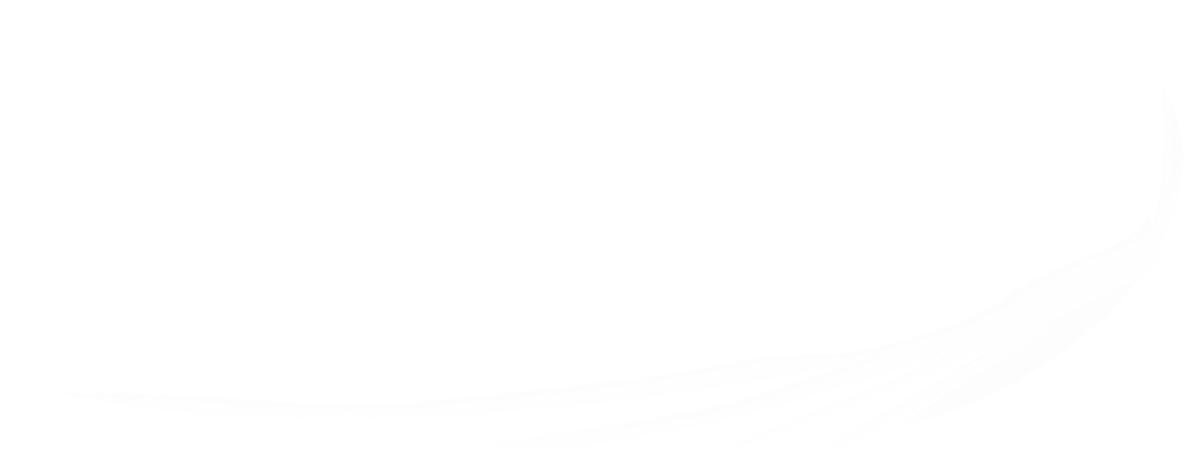 [Speaker Notes: ¡Todo ser humano enfrenta preocupaciones y problemas. Estos están relacionados con la familia, al trabajo, la salud, nuestra relación social o a nuestra vida personal y espiritual.
- Un niño está enfermo al borde de la muerte.
- Una madre desesperada. Su esposo es alcohólico, mientras que los hijos se encuentran con hambre, desnudos y con un techo precario. Anhela un cambio.]
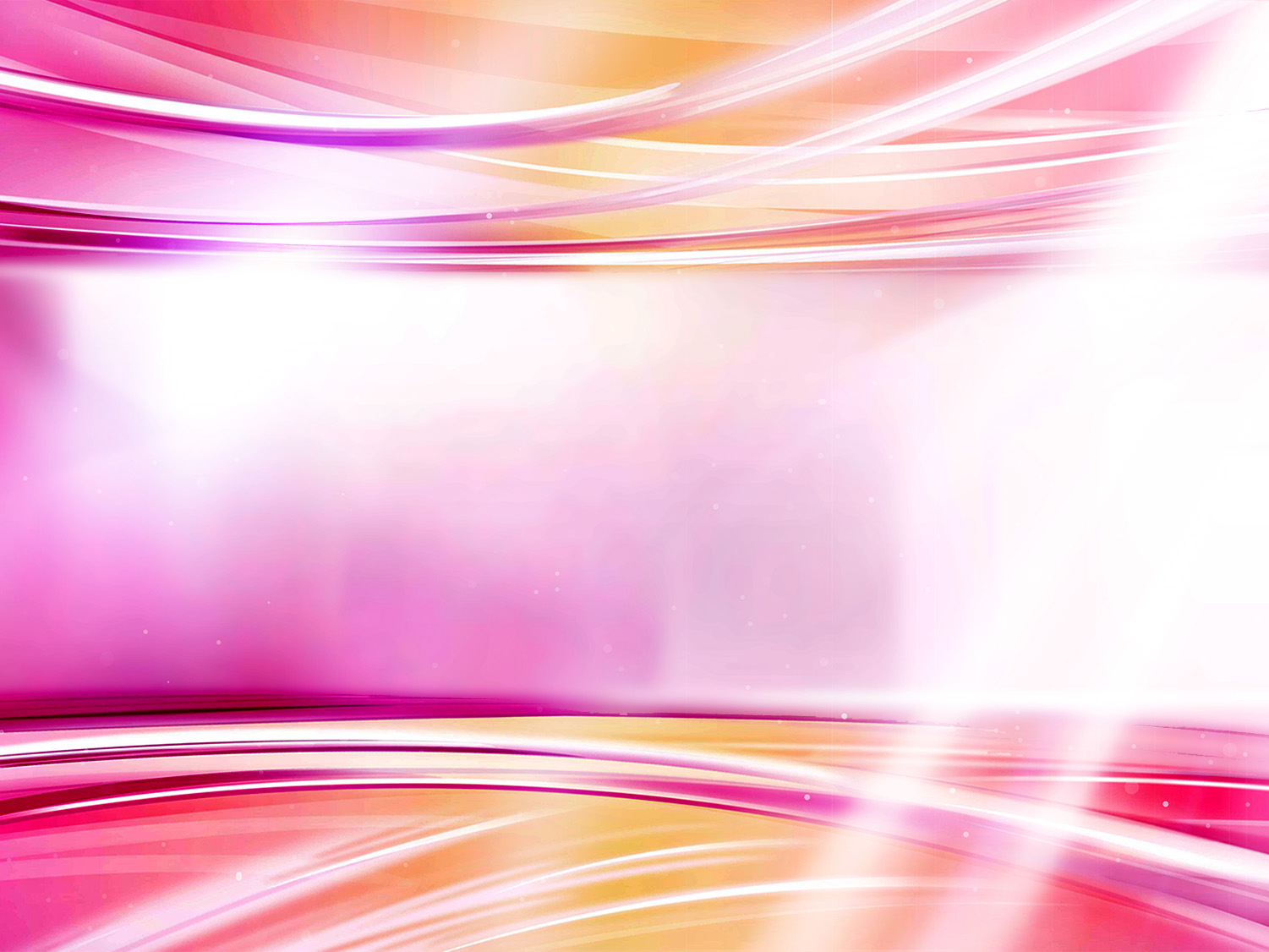 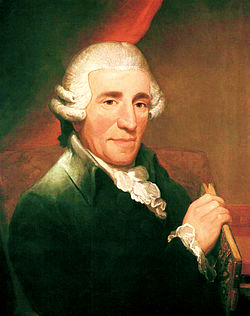 Quando eu me sinto triste, ORO AO SENHOR. Ninguém como Ele para consolar e dar forças ao cansado...
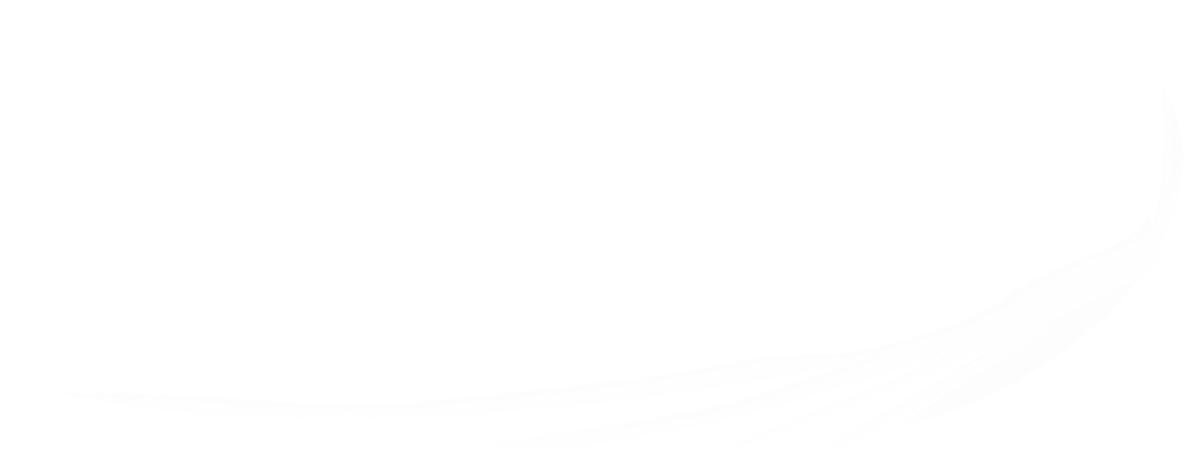 Joseph Haydn
[Speaker Notes: Se dice que en cierta ocasión el gran compositor HAYDN, estaba conversando con dos amigos suyos acerca de la tristeza y la depresión moral.
- Cuando me siento desanimado- decía uno -comienzo a beber y esto me da nuevas fuerzas.
-Pues yo- contestó el otro -lo que hago es ponerme a tocar, y nada como la música para dar nuevo ánimo y alejar las penas.
HAYDN afirmó: -Pues, cuando yo me siento triste, ORO AL SEÑOR. Nadie como El para consolar y dar fuerzas al cansado...]
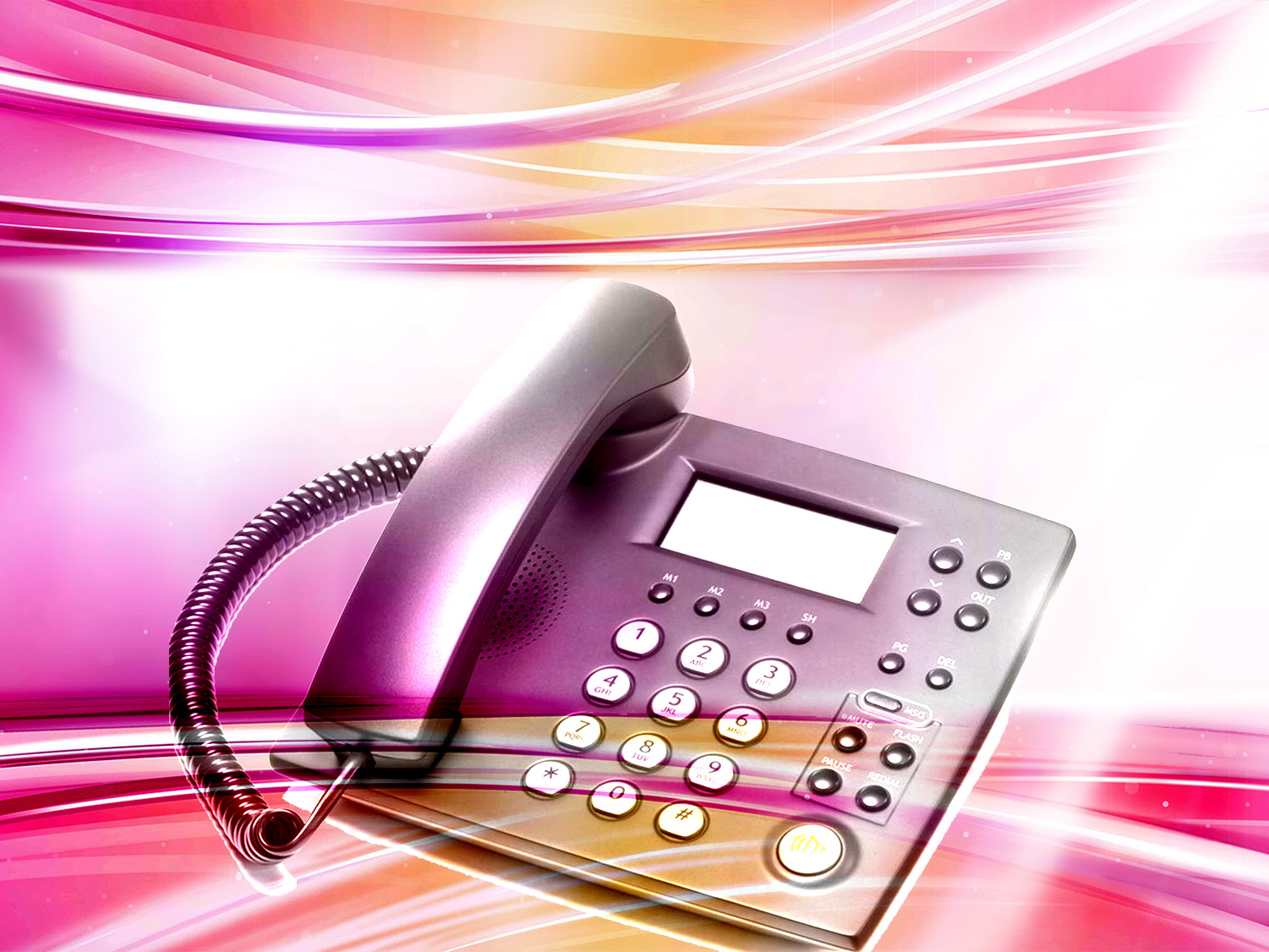 O grande remédio é a oração, e pode comparar-se a um telefonema dirigido a Deus.
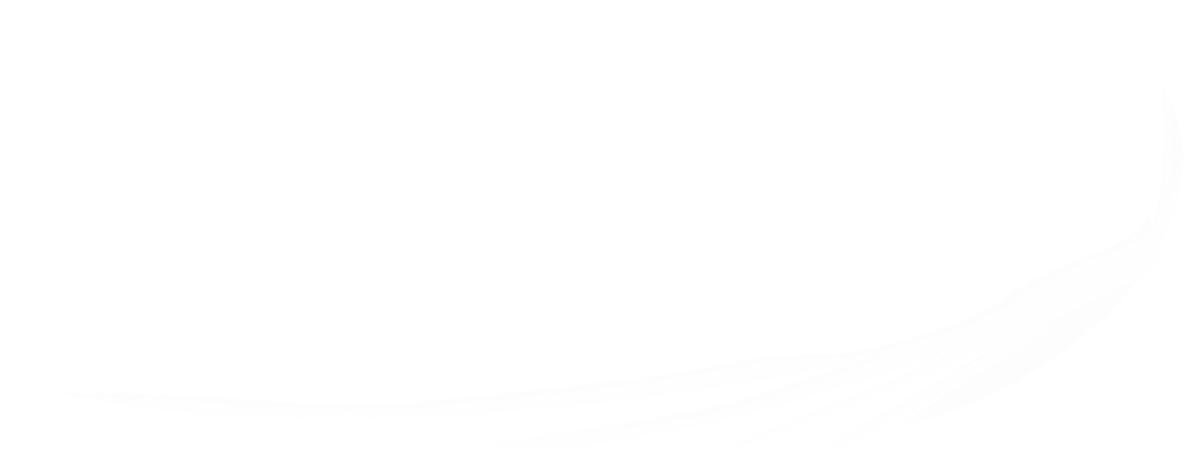 DIOS
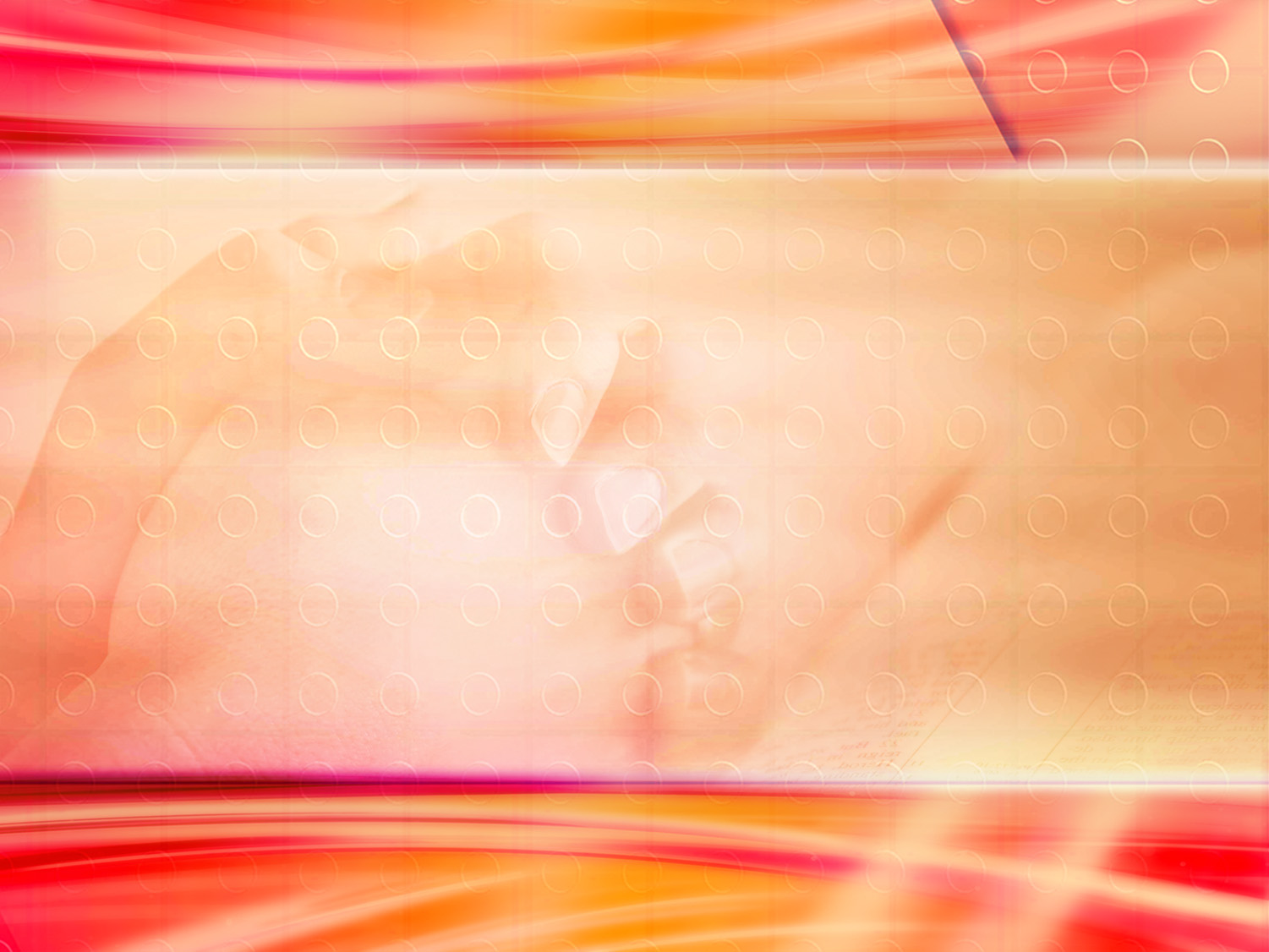 Salmos 34:6
“Clamou este pobre, e o Senhor o ouviu, e o salvou de todas as suas angústias.”
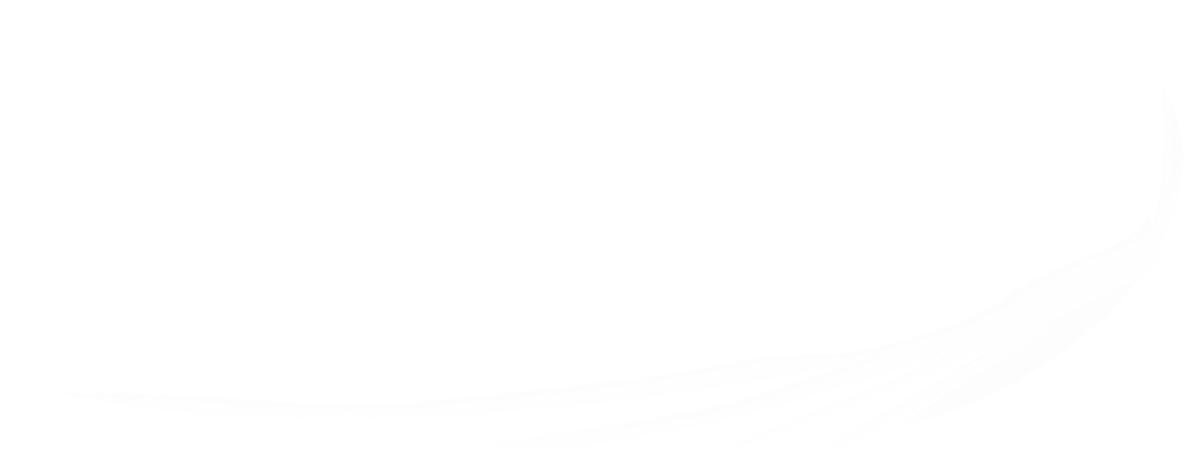 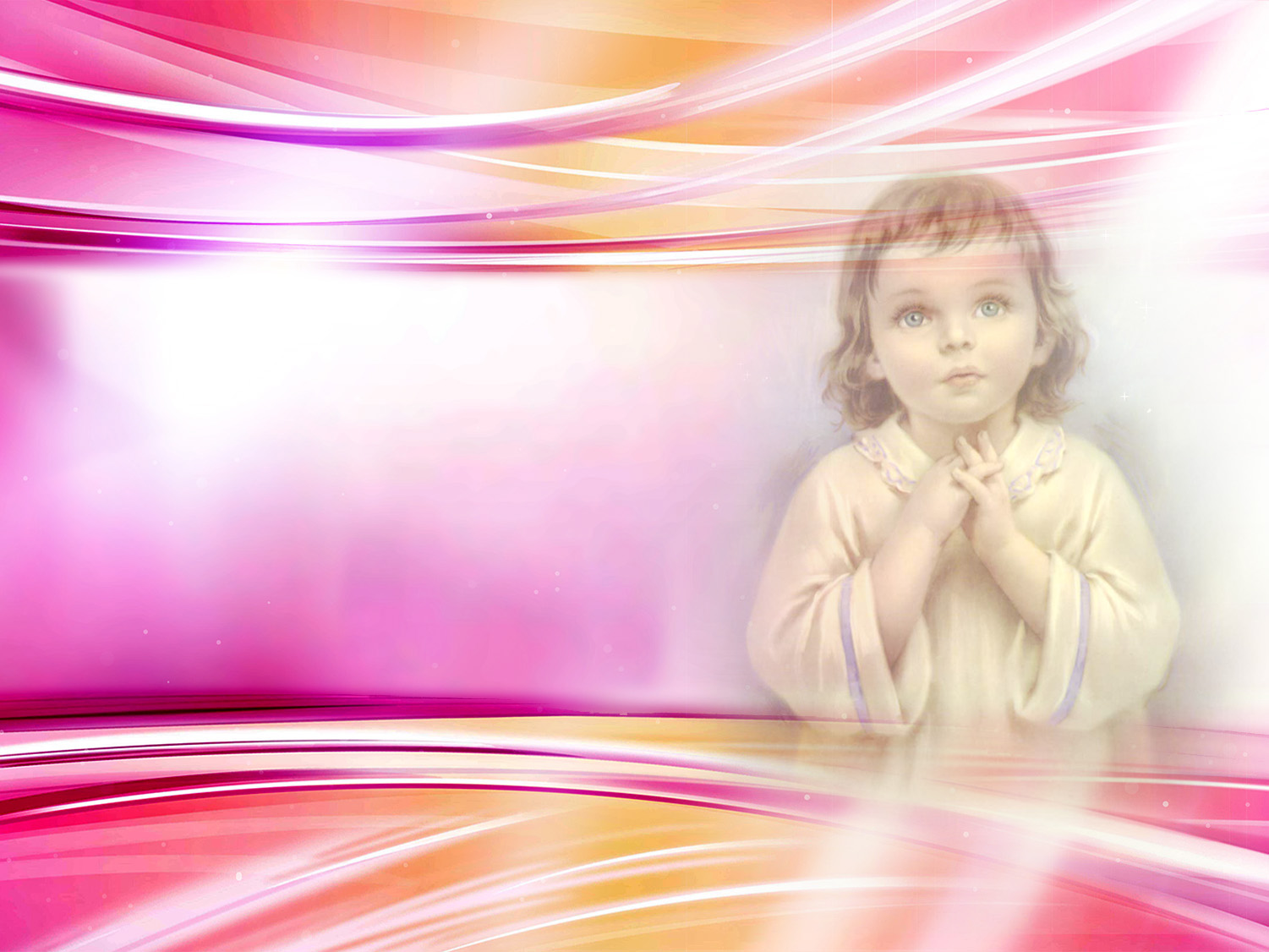 A fé inocente de uma criança
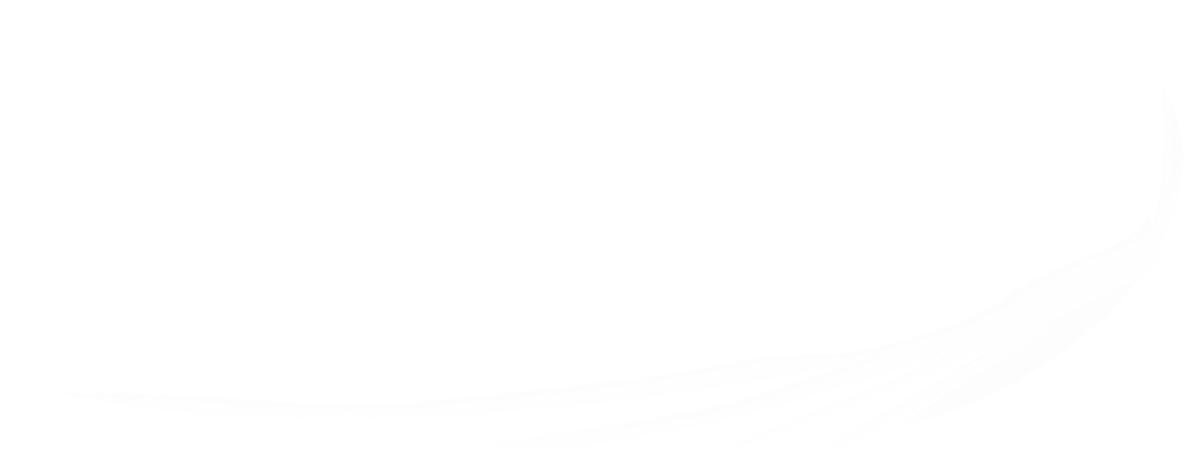 [Speaker Notes: Una pobre mujer viuda había estado leyendo con su hijo la historia de Elías cuando un cuervo lo alimentó en una época de hambre... estaban sentados en su humilde comedor, sin fuego en la chimenea. Ni la madre ni el niño habían comido aquel día y, sentían hambre.
-Mamá- dijo el niño -si vinieran los cuervos encontrarían la puerta cerrada, ¿me permites que la abra?
-Pues ábrela, hijito- contestó la madre. Y el niño continuó diciendo: -Pues ahora que ya está abierta volvamos a pedir al Señor que nos envíe al menos un cuervo con un pan-. -Volvamos- asintió la madre.
En tanto oraban con la puerta abierta, acertó a pasar por allí el alcalde del pueblo. Se paró intrigado ante la puerta y al enterarse de la necesidad de aquella pobre mujer y su hijo, fue hasta su casa y trajo un cesto lleno de comida. Dios había premiado la sencilla fe del niño...]
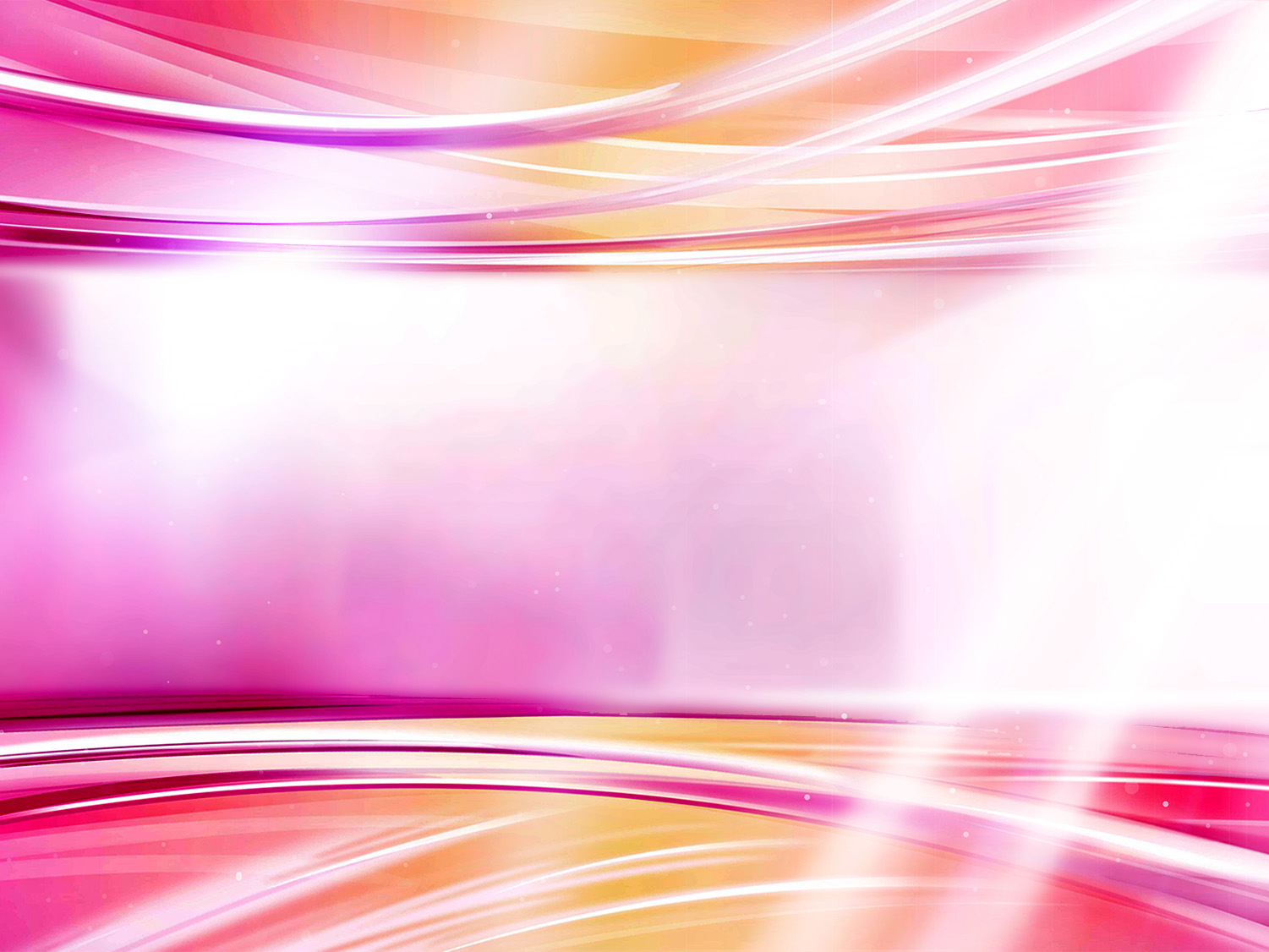 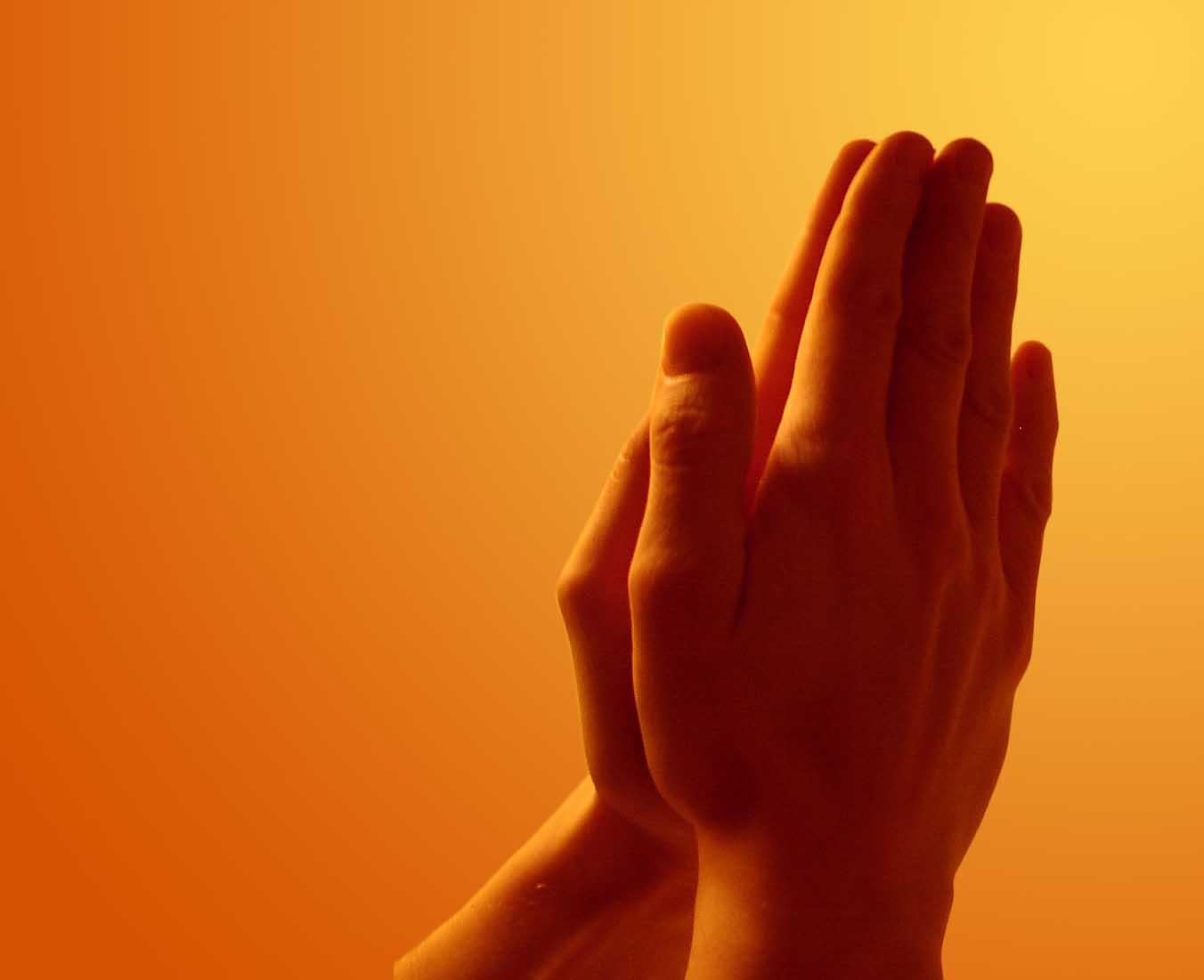 Definições de oração
“A oração é uma necessidade porque é a vida da alma.”
“Es el acto de abrir nuestro corazón a Dios como a un amigo.”
"Es la llave en la mano de la fe para abrir el almacén del cielo, en donde están atesorados los recursos infinitos de la omnipotencia".
“Es una vitamina espiritual.”
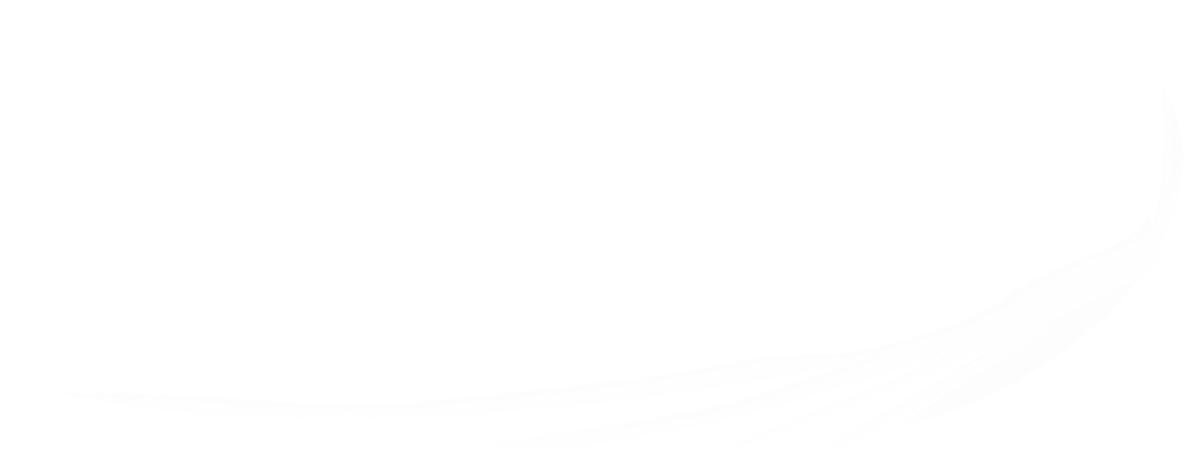 [Speaker Notes: (Textos tomados de E. G. White, C.C., pág. 57)

Cuando nos falta la vitamina A, se afecta la vista. Cuando nos falta la vitamina B, nos enfermamos de los nervios. Cuando nos falta la vitamina C, se facilitan las infecciones y los resfrios.
Así es la vida espiritual. Cuando nos falta la vitamina llamada ORACION, se perjudica nuestra visión espiritual, decaemos en la fe y podemos caer más fácilmente en la tentación.]
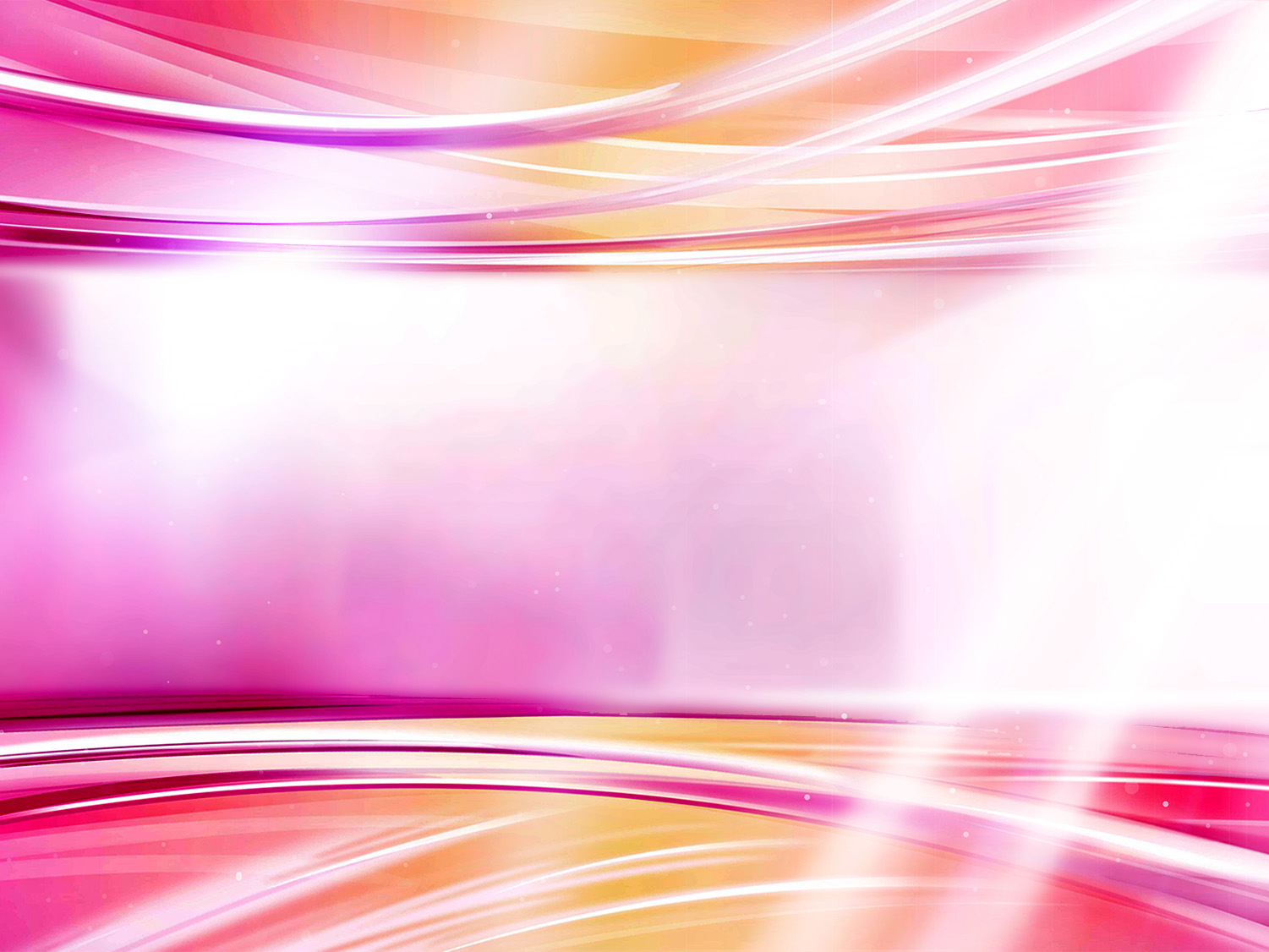 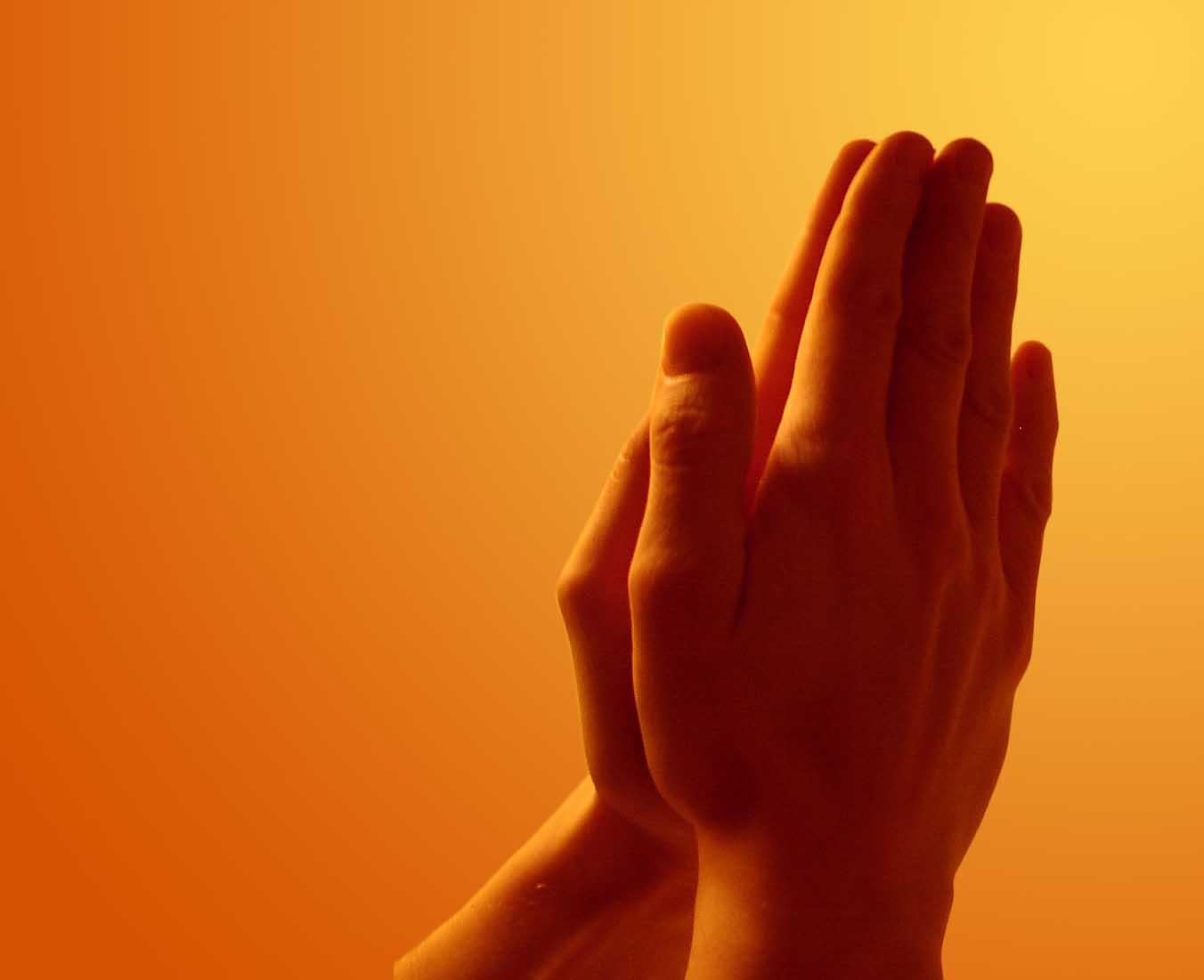 Definições de oração
“La oración es una necesidad porque es la vida del alma.”
“É o acto de abrir o nosso coração a Deus como a um amigo.”
"Es la llave en la mano de la fe para abrir el almacén del cielo, en donde están atesorados los recursos infinitos de la omnipotencia".
“Es una vitamina espiritual.”
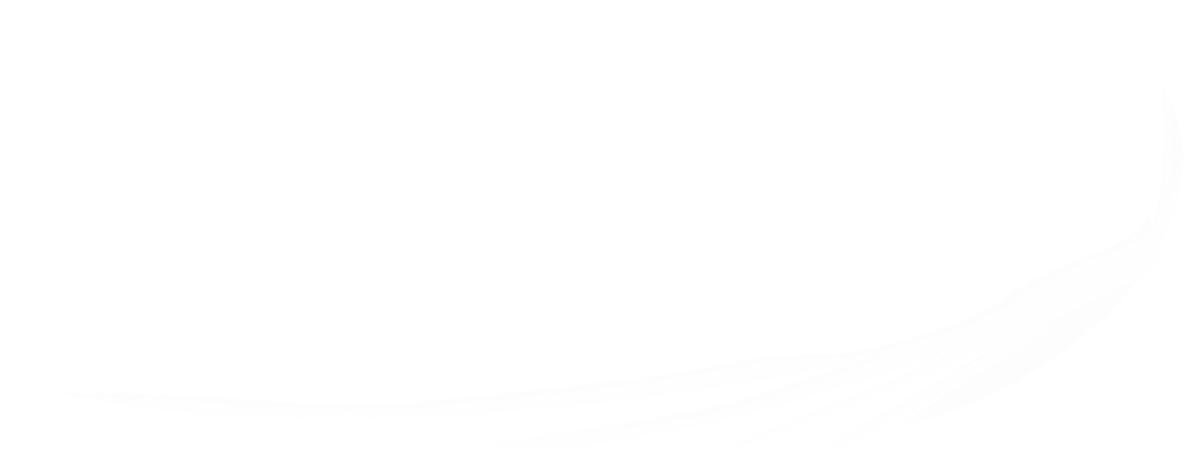 [Speaker Notes: (Textos tomados de E. G. White, C.C., pág. 57)

Cuando nos falta la vitamina A, se afecta la vista. Cuando nos falta la vitamina B, nos enfermamos de los nervios. Cuando nos falta la vitamina C, se facilitan las infecciones y los resfrios.
Así es la vida espiritual. Cuando nos falta la vitamina llamada ORACION, se perjudica nuestra visión espiritual, decaemos en la fe y podemos caer más fácilmente en la tentación.]
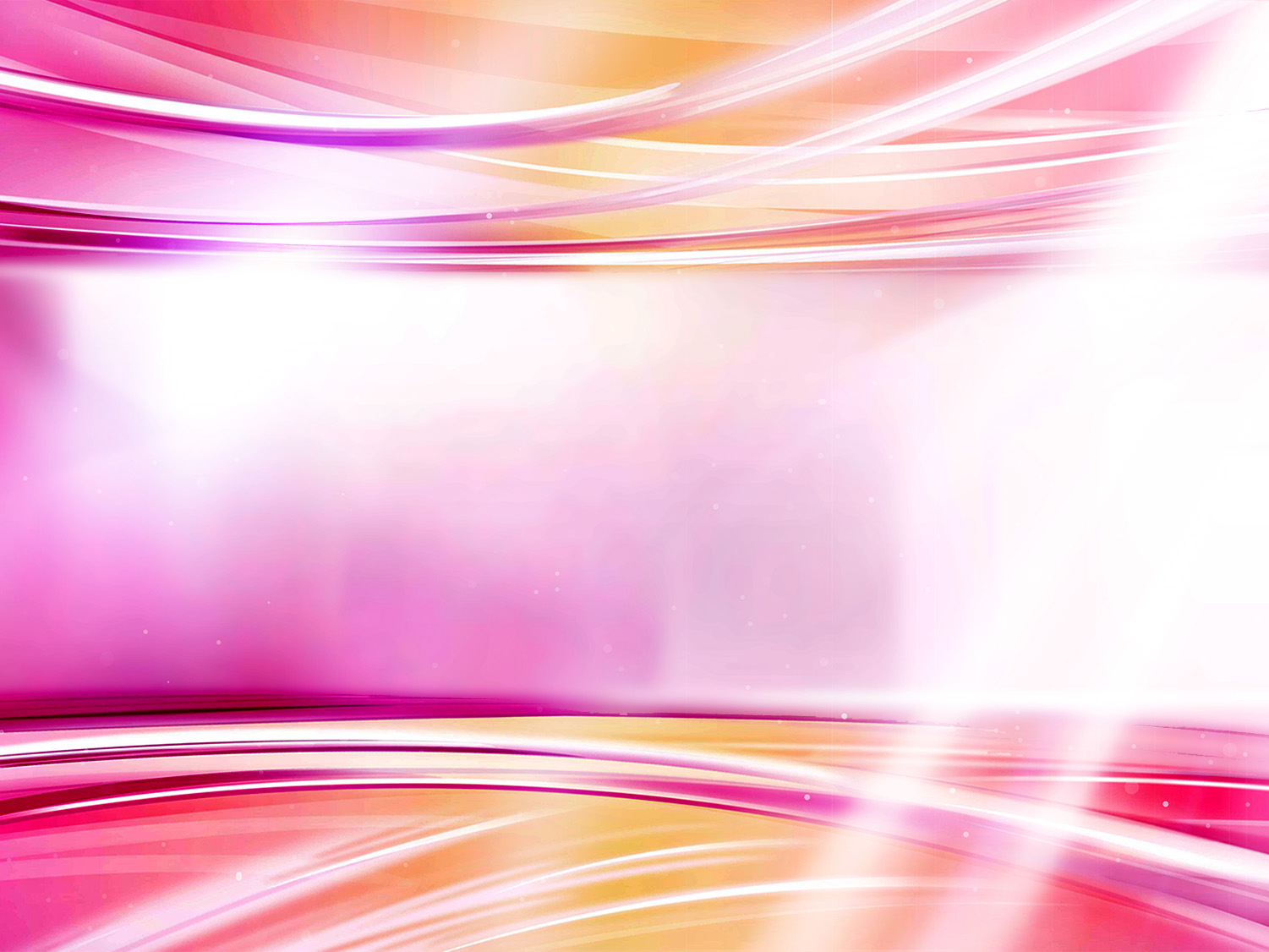 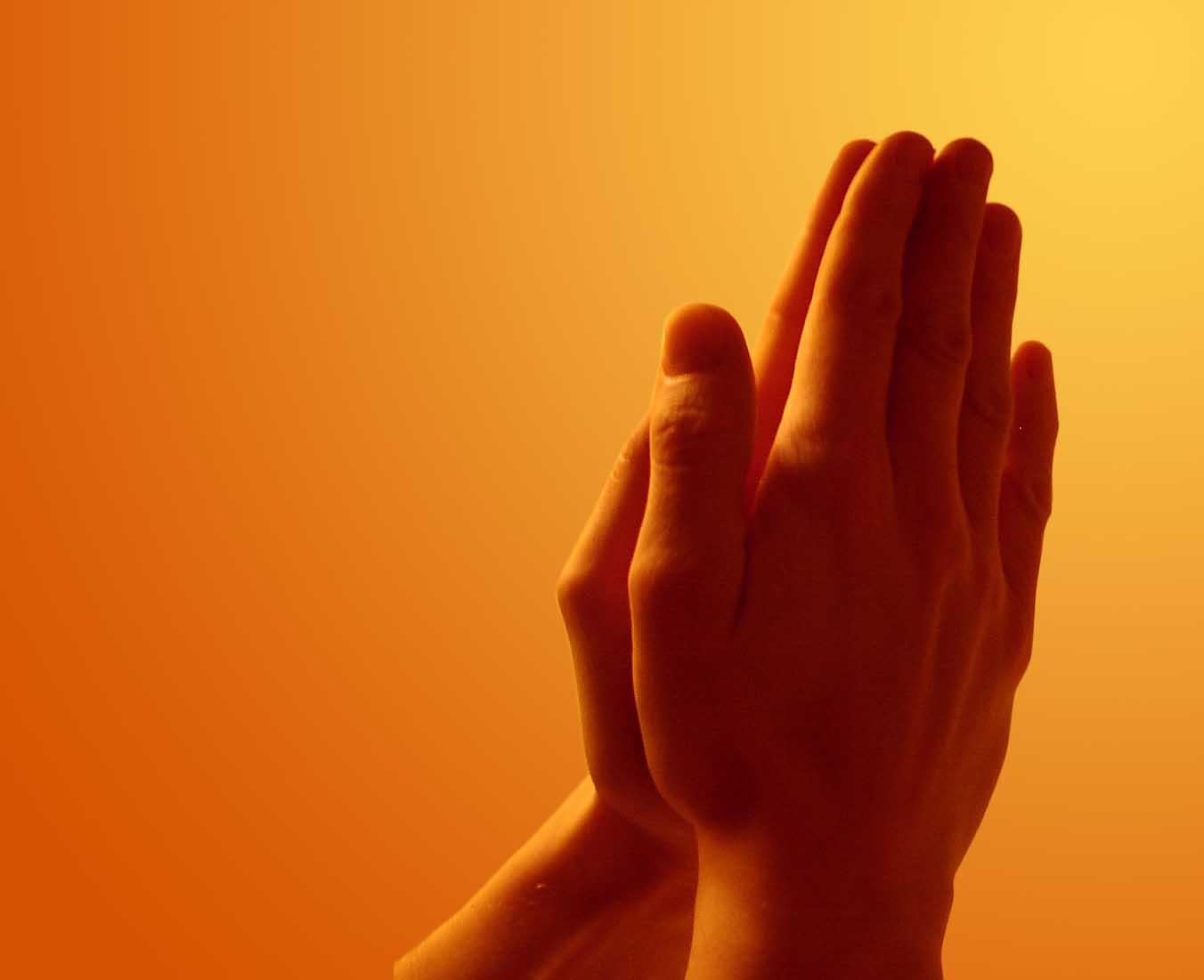 Definições de oração
“La oración es una necesidad porque es la vida del alma.”
“Es el acto de abrir nuestro corazón a Dios como a un amigo.”
“É a chave na mão da fé para abrir os tesouros do céu, onde estão atesourados os recursos infinitos da omnipotência.”
“Es una vitamina espiritual.”
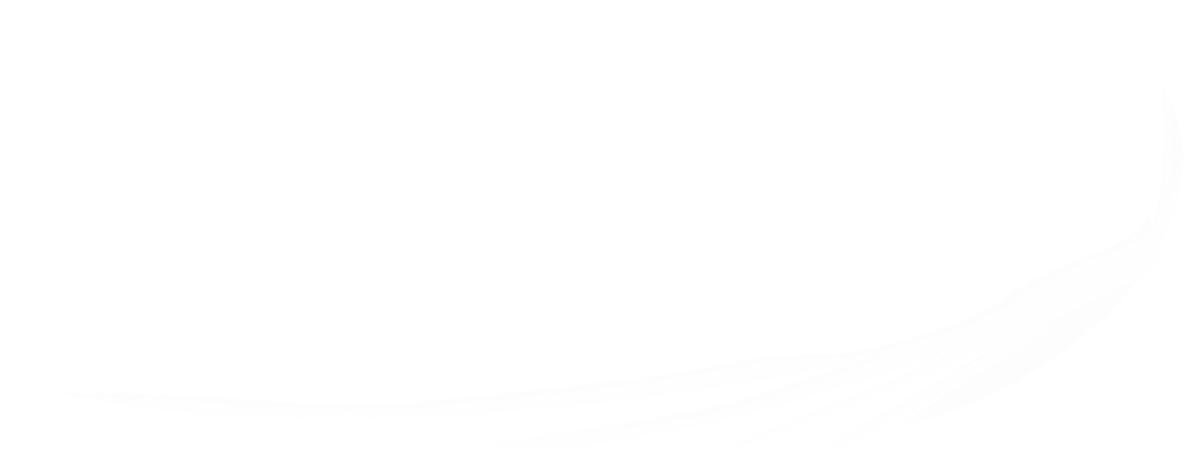 [Speaker Notes: (Textos tomados de E. G. White, C.C., pág. 57)

Cuando nos falta la vitamina A, se afecta la vista. Cuando nos falta la vitamina B, nos enfermamos de los nervios. Cuando nos falta la vitamina C, se facilitan las infecciones y los resfrios.
Así es la vida espiritual. Cuando nos falta la vitamina llamada ORACION, se perjudica nuestra visión espiritual, decaemos en la fe y podemos caer más fácilmente en la tentación.]
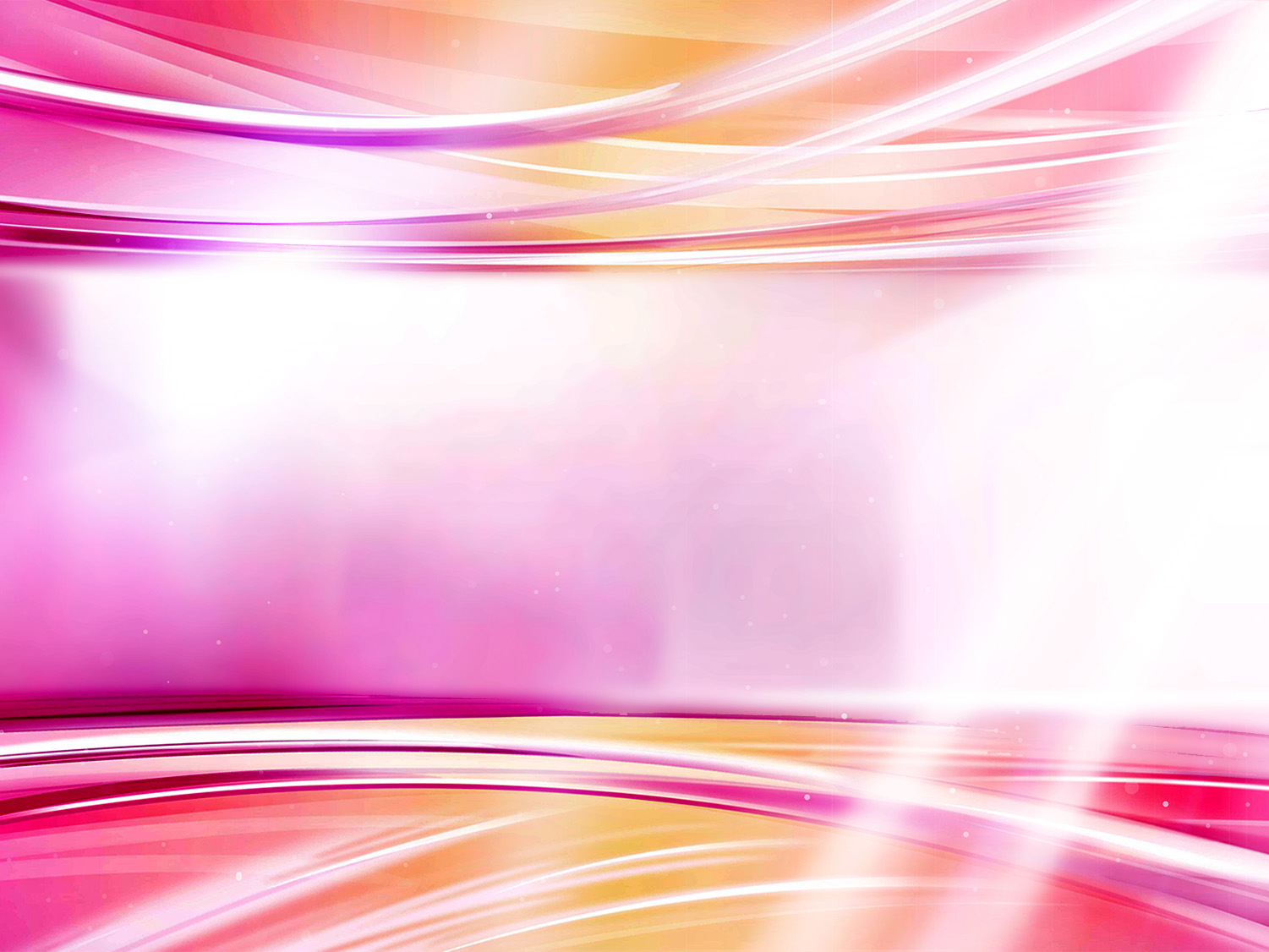 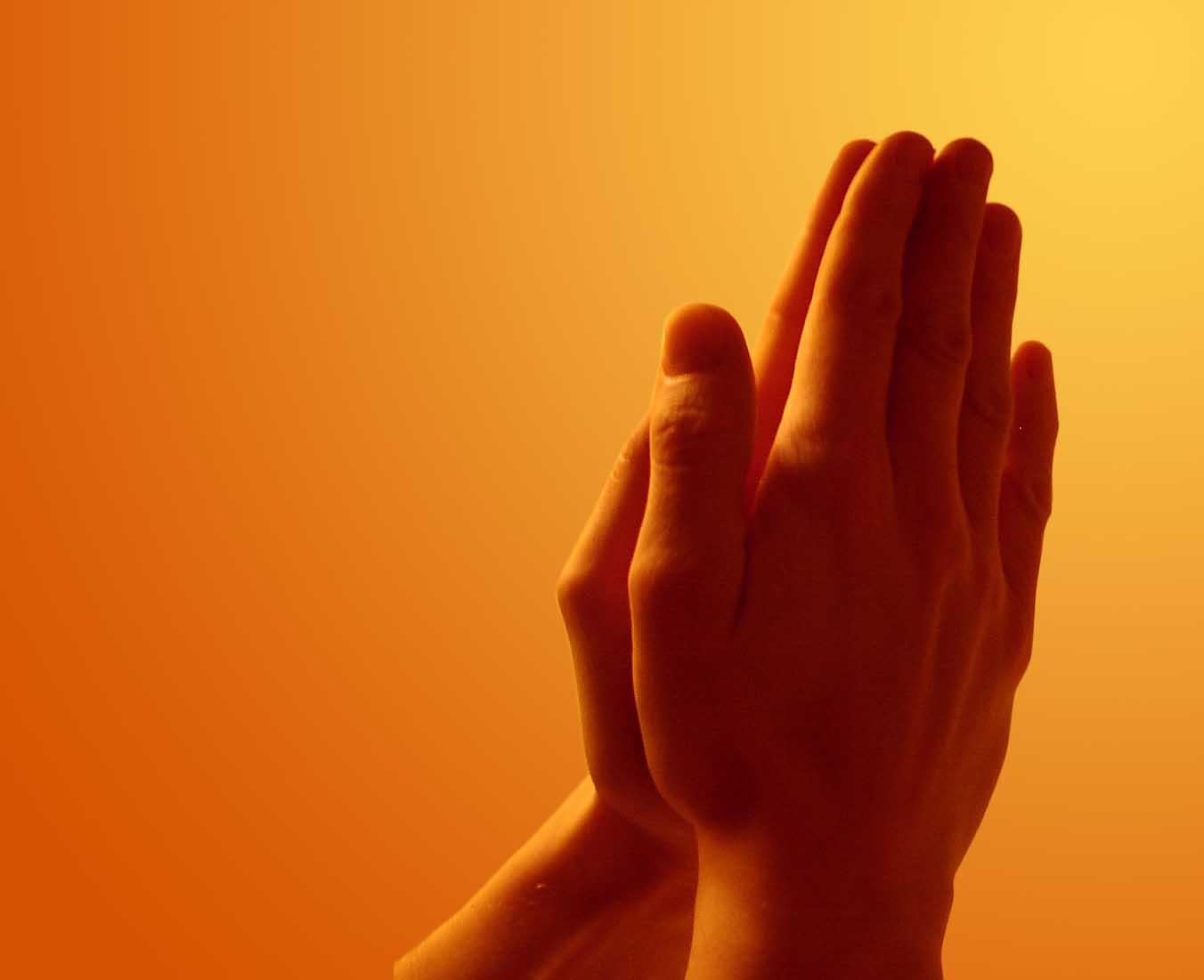 Definições de oração
“La oración es una necesidad porque es la vida del alma.”
“Es el acto de abrir nuestro corazón a Dios como a un amigo.”
"Es la llave en la mano de la fe para abrir el almacén del cielo, en donde están atesorados los recursos infinitos de la omnipotencia".
“É uma vitamina espiritual.”
(Caminho a Cristo, pág. 57)
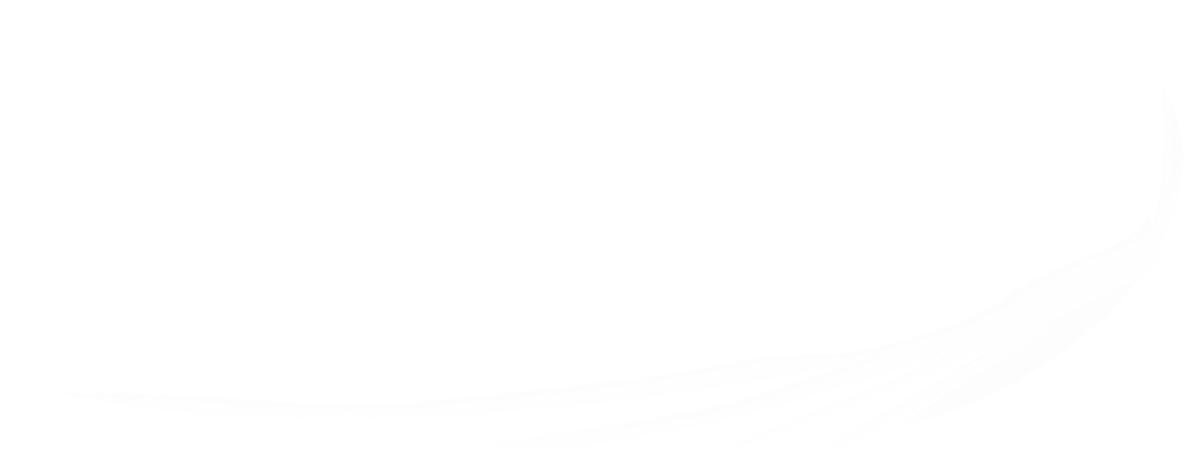 [Speaker Notes: (Textos tomados de E. G. White, C.C., pág. 57)

Cuando nos falta la vitamina A, se afecta la vista. Cuando nos falta la vitamina B, nos enfermamos de los nervios. Cuando nos falta la vitamina C, se facilitan las infecciones y los resfrios.
Así es la vida espiritual. Cuando nos falta la vitamina llamada ORACION, se perjudica nuestra visión espiritual, decaemos en la fe y podemos caer más fácilmente en la tentación.]
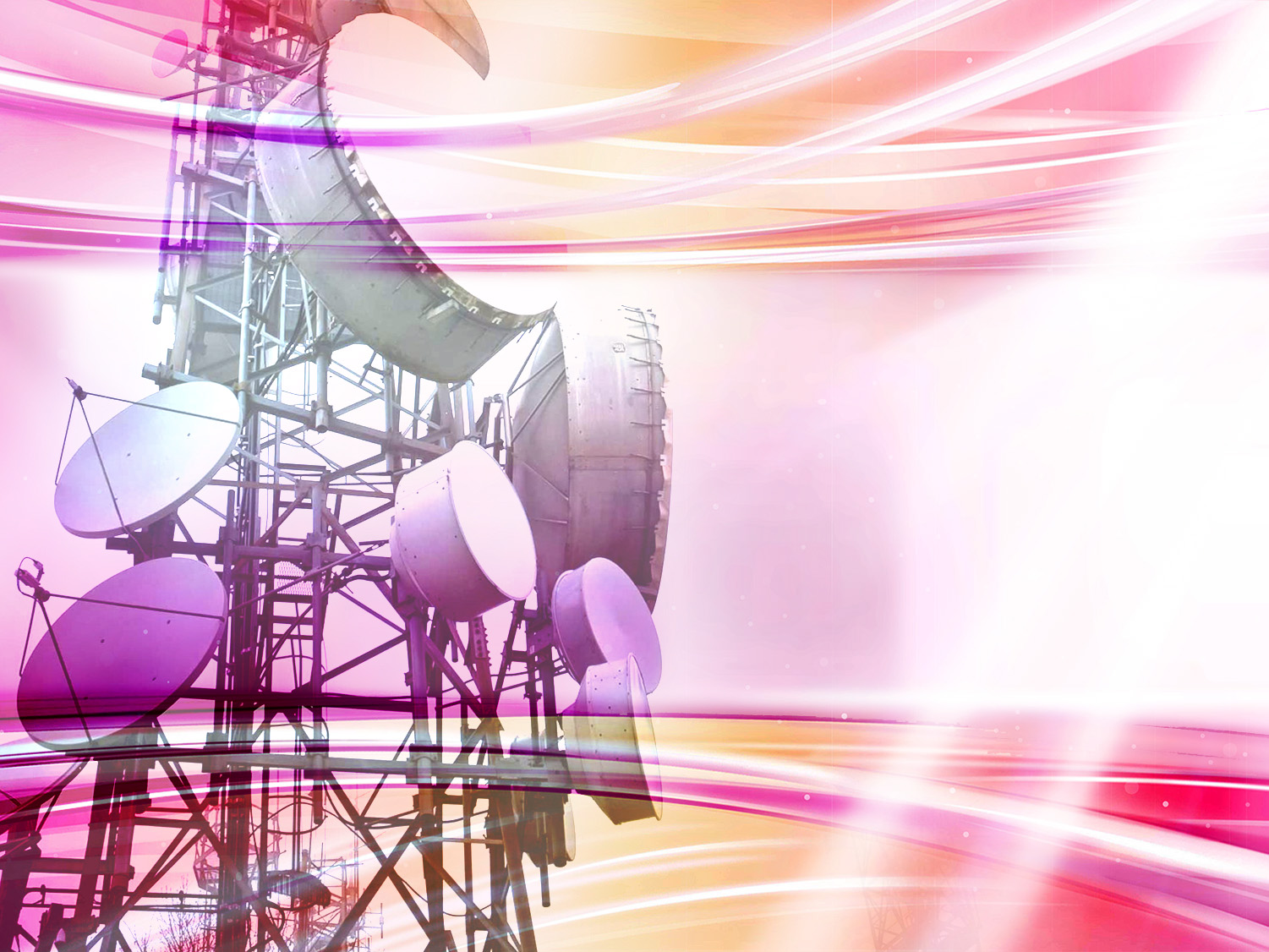 Que meios de comunicação proveu Deus depois da caída no pecado?
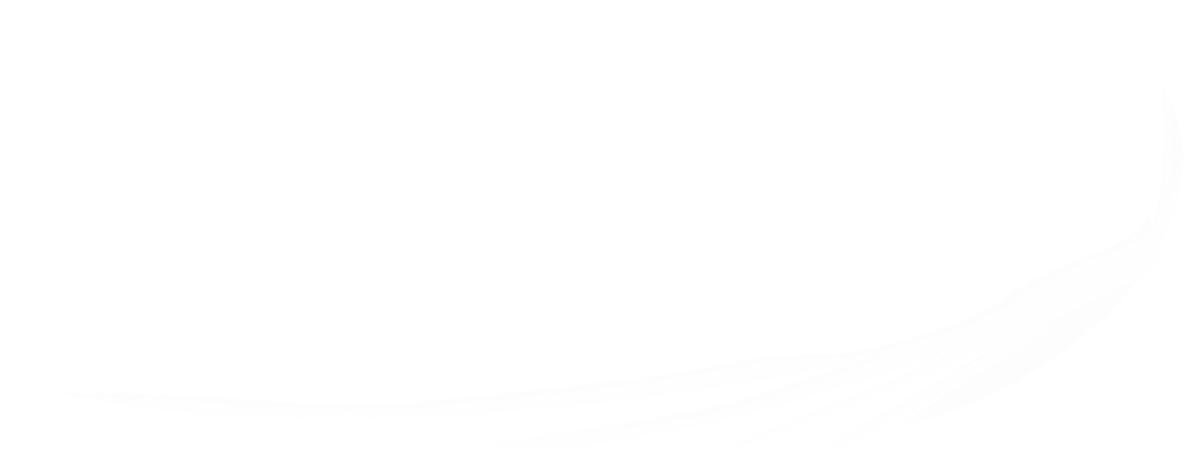 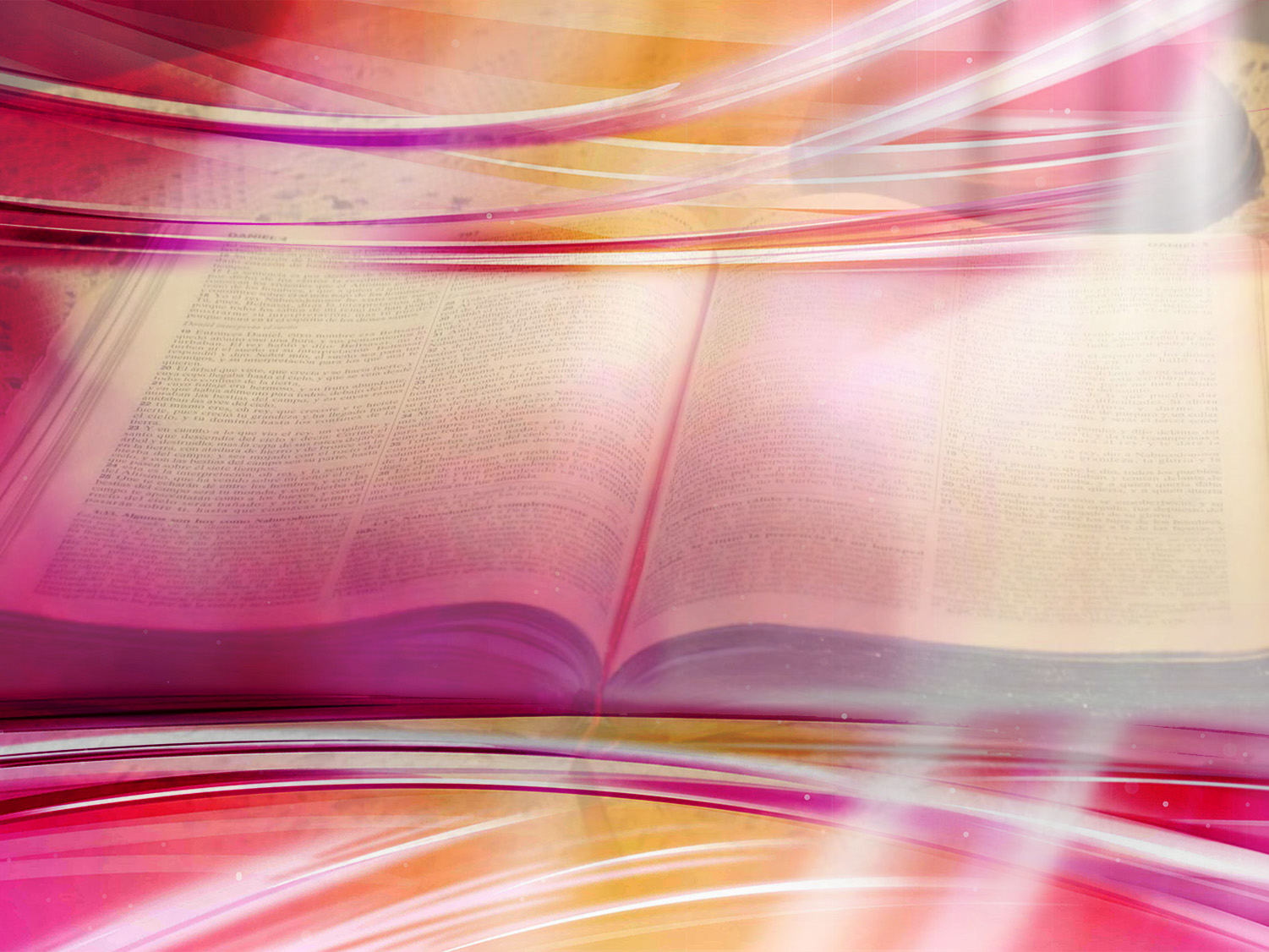 O nosso amigo Jesus deseja ajudar-nos quando nos fala através da Sua Palavra; estudemo-la diariamente. 
(João 15:15, Atos 17:11)
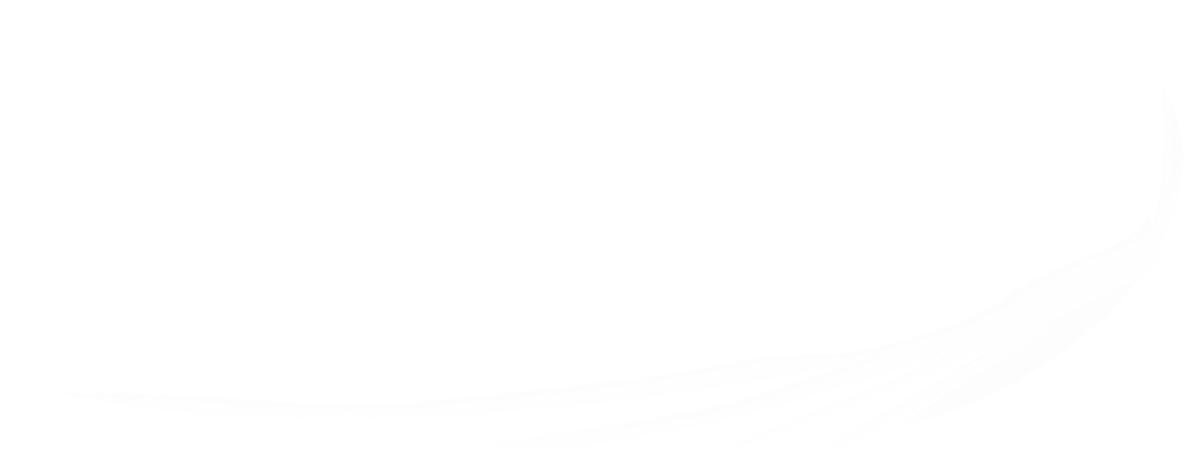 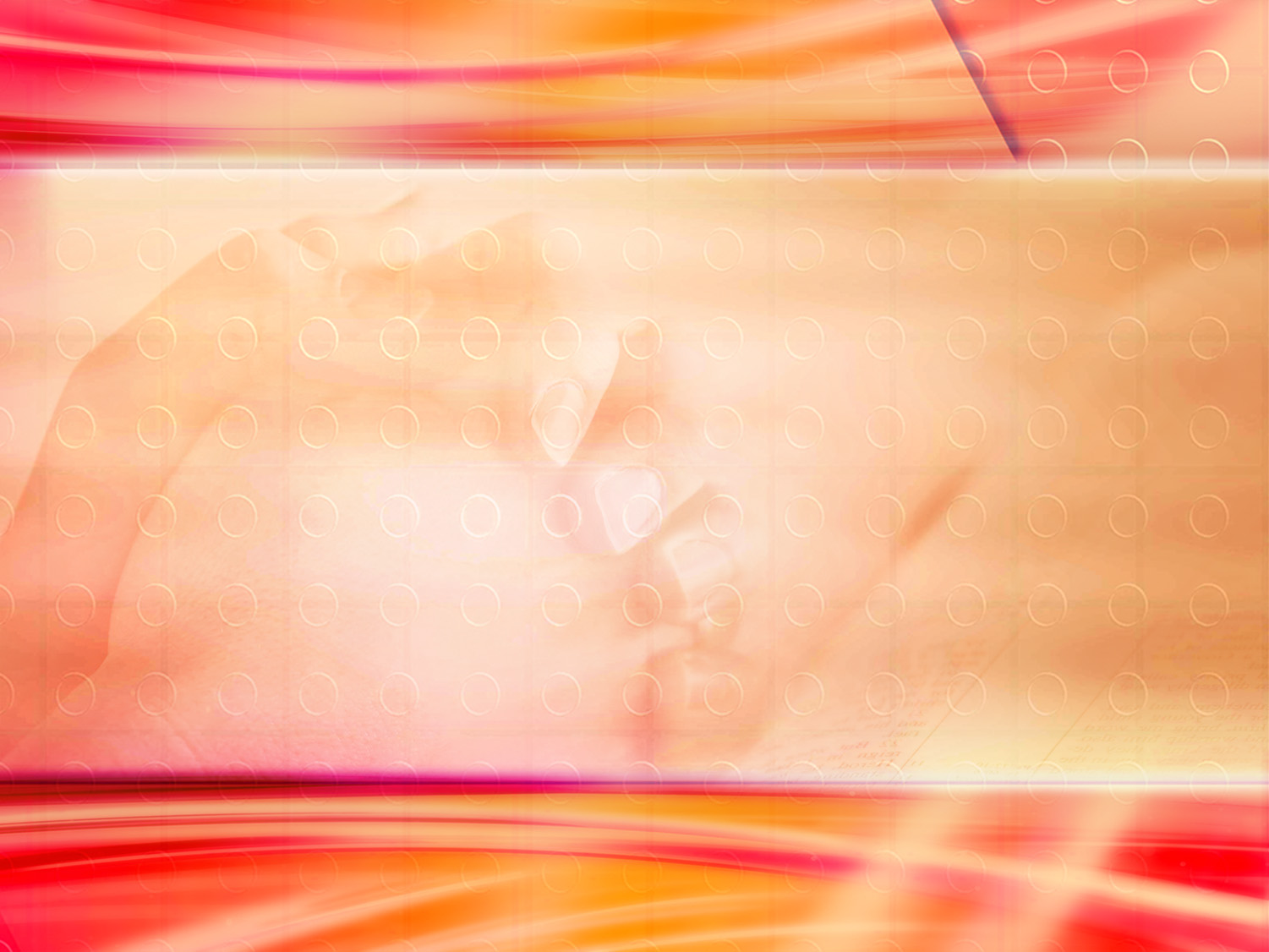 Nós respondemos-Lhe através da oração
Daniel 9:20
“Estando eu ainda falando e orando, e confessando o meu pecado, e o pecado do meu povo Israel, e lançando a minha súplica perante a face do Senhor, meu Deus, pelo monte santo do meu Deus.”
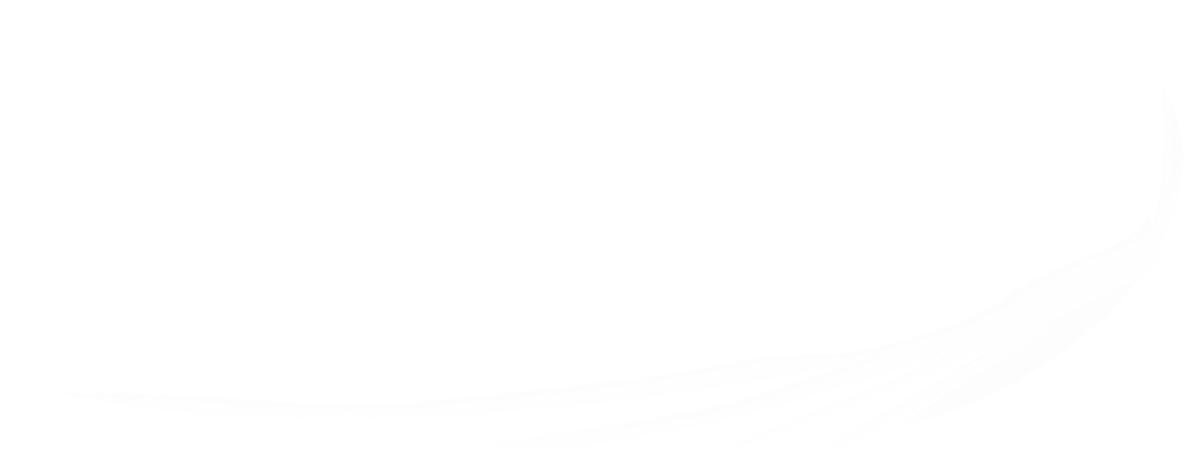 [Speaker Notes: Un criminal, cuando era llevado al patíbulo, gemía: -"Oh, si aquella mañana hubiese orado a Dios!... Yo no hubiese cometido un crimen y si hubiese pensado en tí, Señor, tú me habrías guardado de cometerlo".]
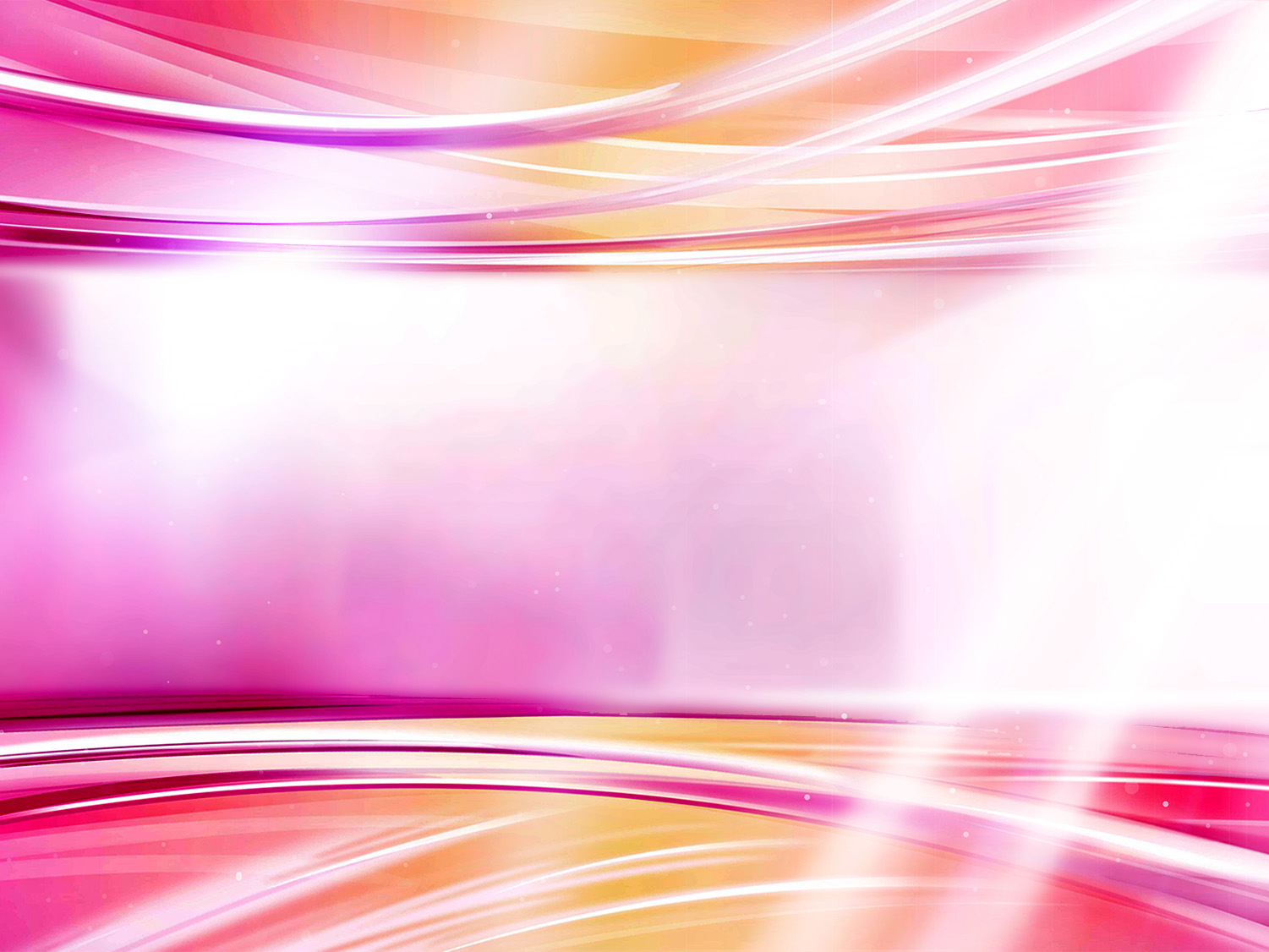 QUANDO, ONDE E COMO DEVEMOS ORAR?
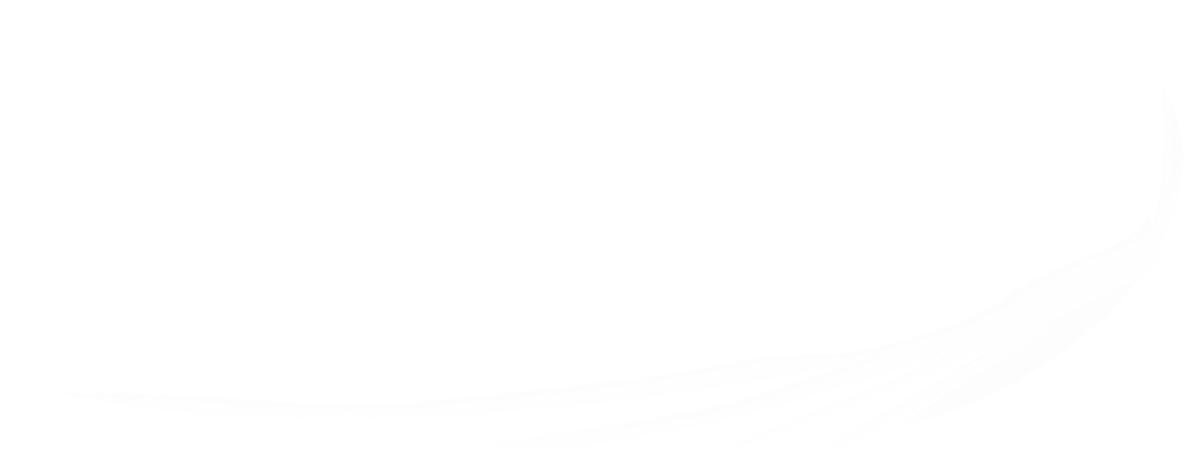 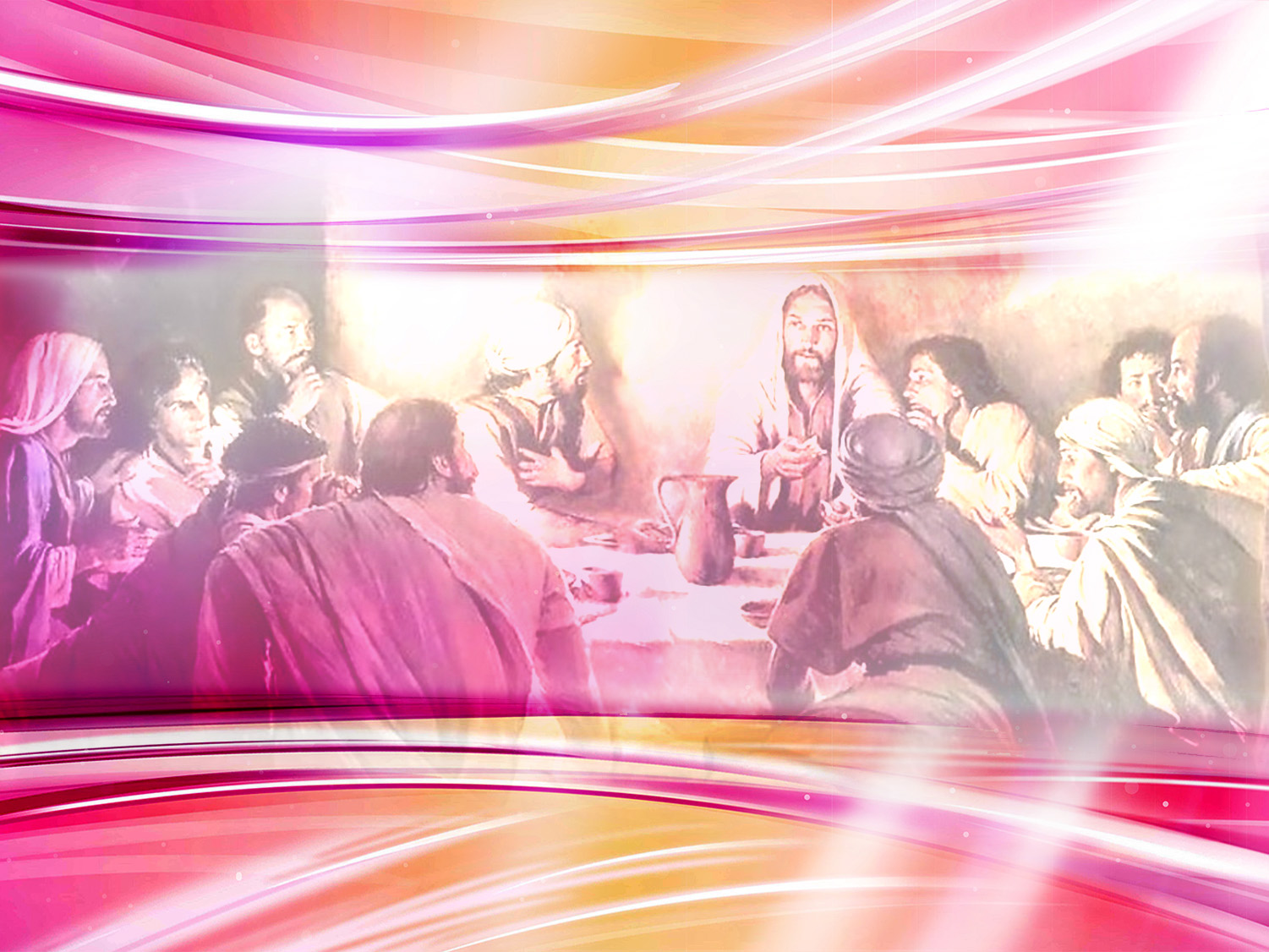 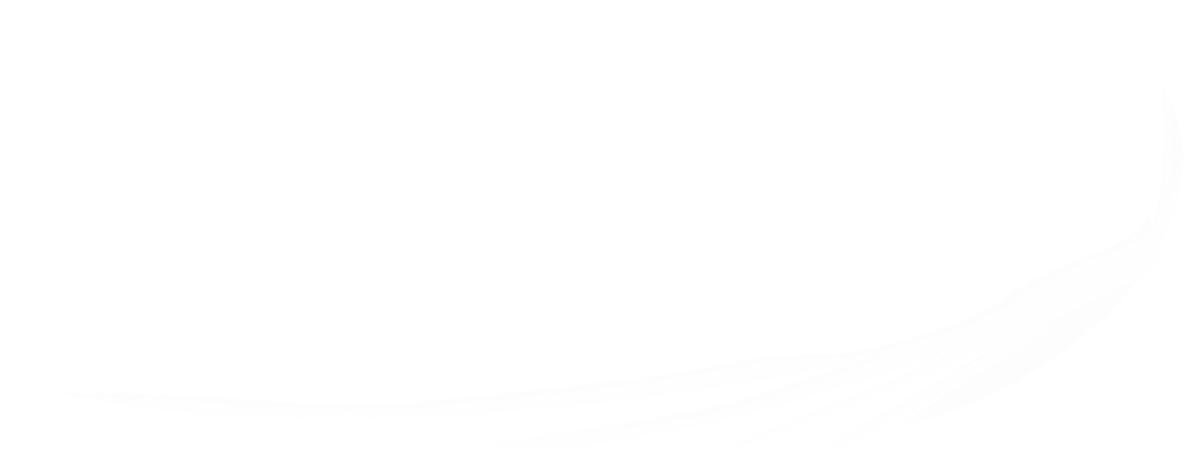 O que rogaram os discípulos a Jesus?
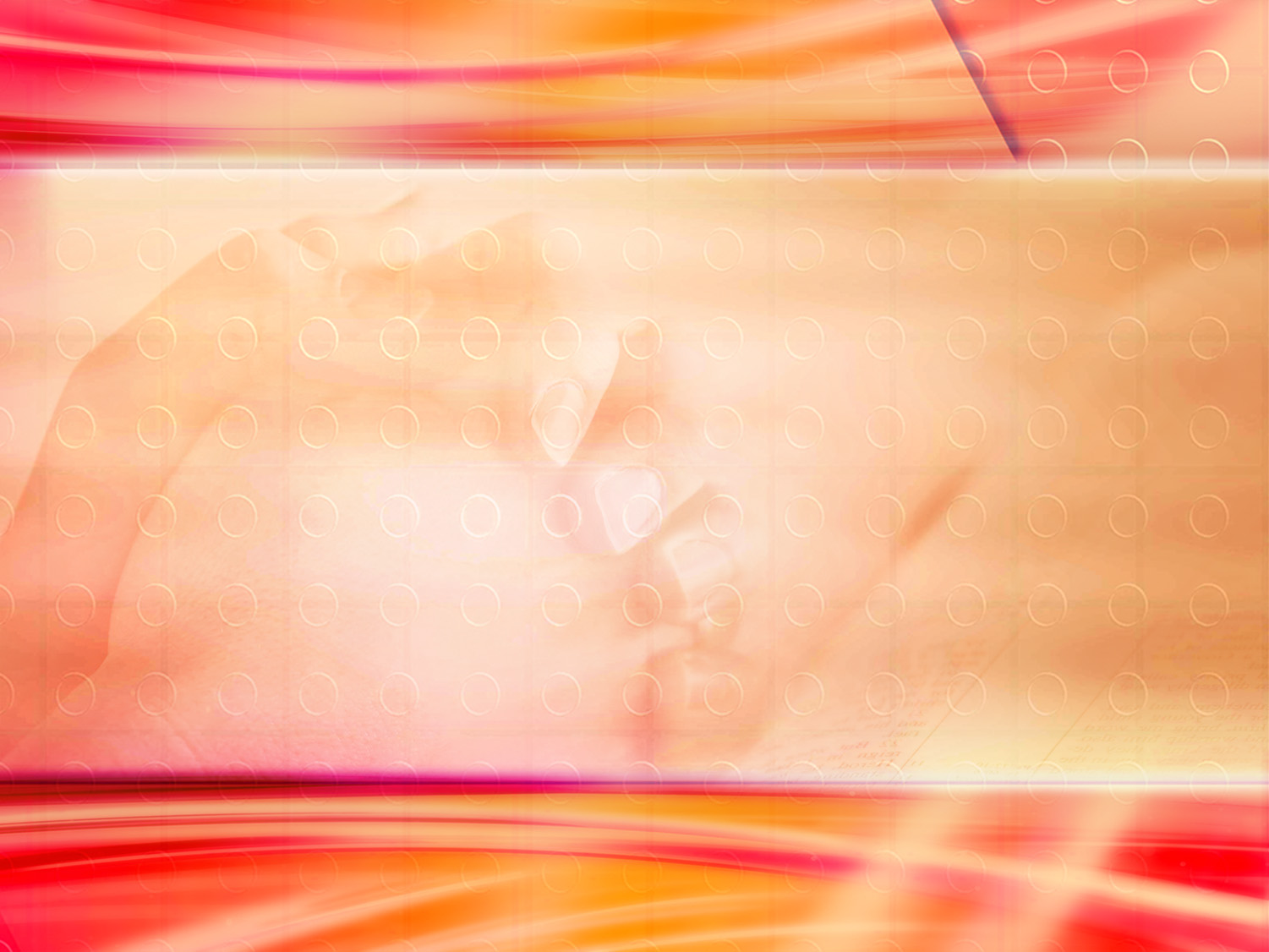 Lucas 11:1
“E aconteceu que, estando ele a orar num certo lugar, quando acabou, lhe disse um dos seus discípulos: Senhor, ensina-nos a orar, como também João ensinou aos seus discípulos.”
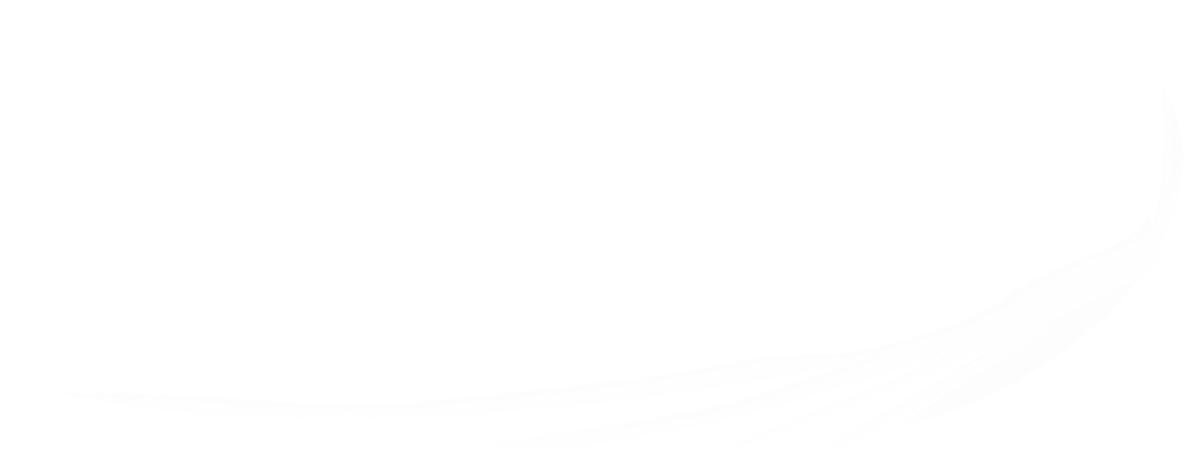 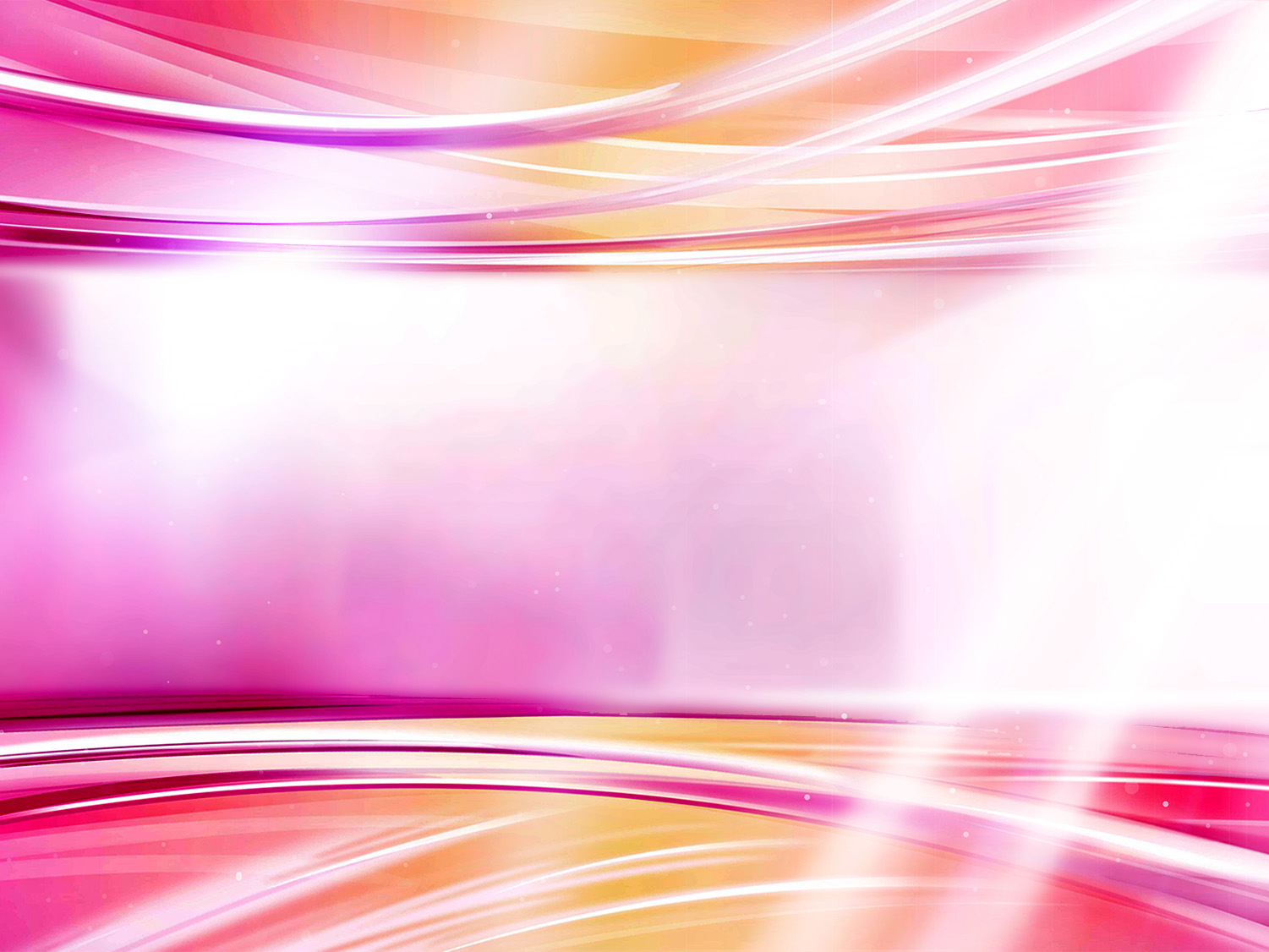 Quantos tipos de oração existem?
EN EL HOGAR
Por la mañana y por la anoche, debería juntarse la familia, leer la Palabra de Dios y orar.
ANTES DE COMER
Agradecer y pedir la bendición para los alimentos.
EM PÚBLICO
Alguém ora e a congregação escuta com reverência.
(Devem ser orações curtas).
EN LA INTIMIDAD
“Mas tú, cuando ores, entra en tu aposento, y cerrada la puerta, ora a tu Padre que está en secreto; y tu Padre que ve en lo secreto te recompensará en público.” Mateo 6:6.
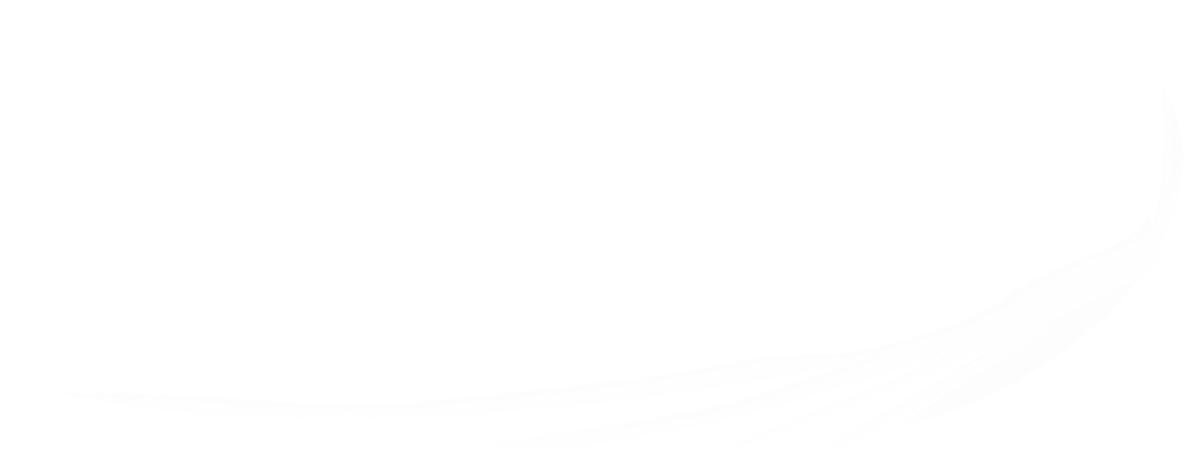 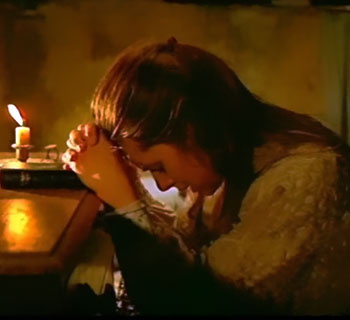 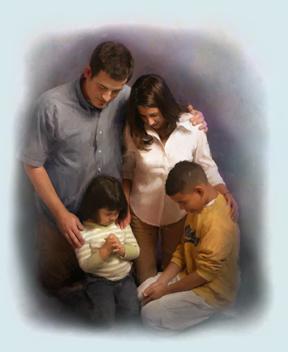 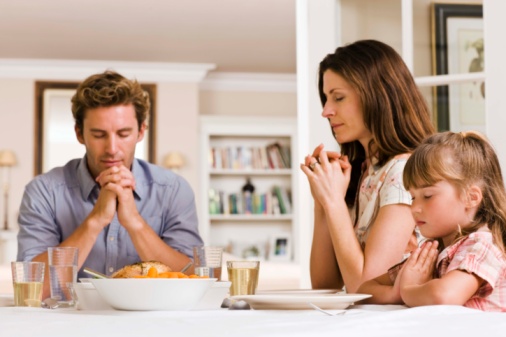 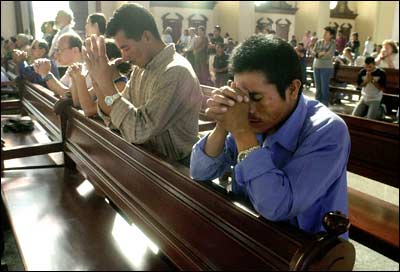 [Speaker Notes: "Es la comunión secreta con Dios la que sostiene la vida del alma". (E.G.White, Ed. pág. 258).]
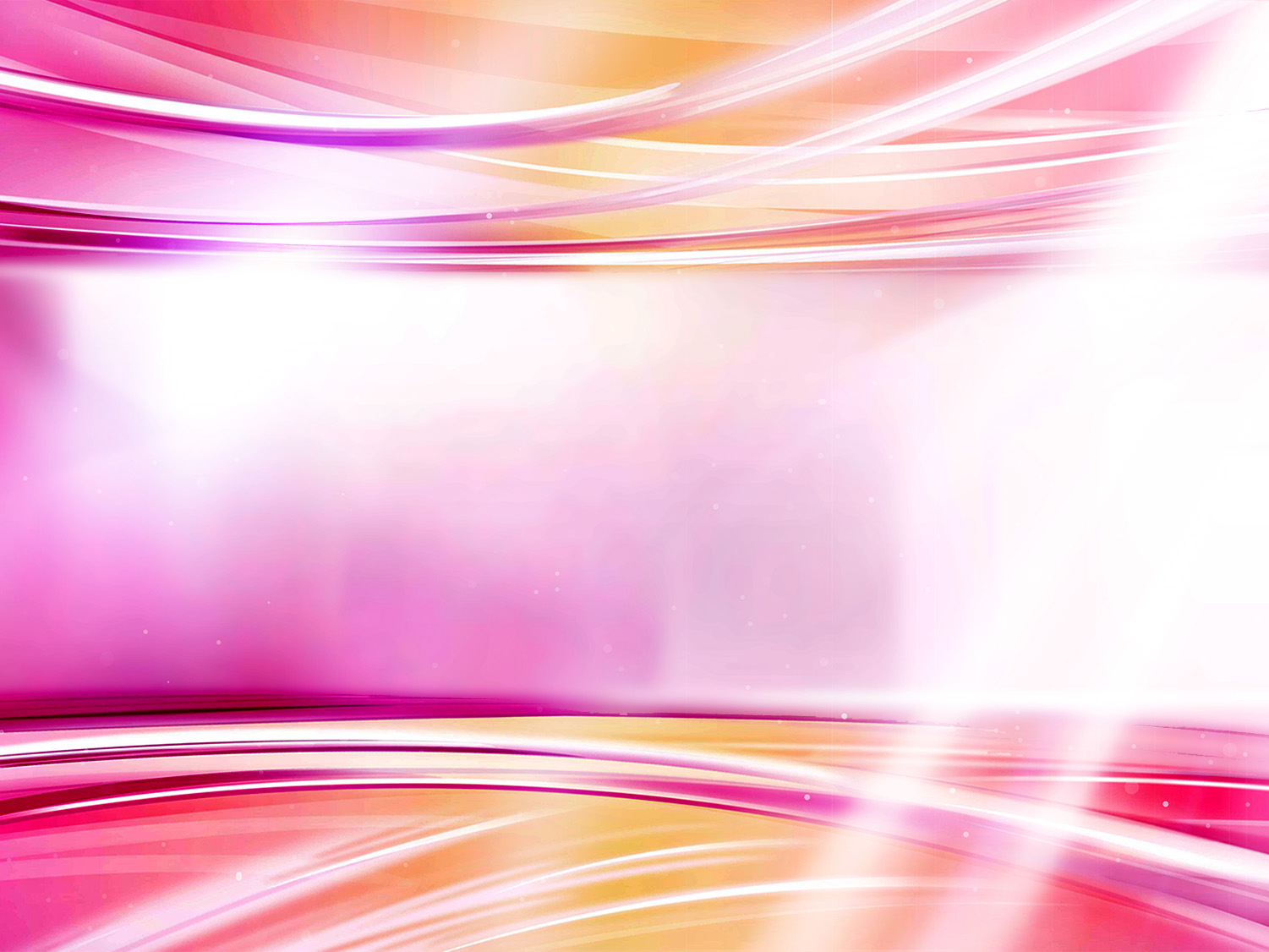 Quantos tipos de oração existem?
ANTES DE COMER
Agradecer y pedir la bendición para los alimentos.
NO LAR
De manhã e à noite, deveria juntar-se a família, ler a Palavra de Deus e orar.
EN PÚBLICO
Uno ora y la congregación escucha con reverencia.
(Deben ser cortas).
EN LA INTIMIDAD
“Mas tú, cuando ores, entra en tu aposento, y cerrada la puerta, ora a tu Padre que está en secreto; y tu Padre que ve en lo secreto te recompensará en público.” Mateo 6:6.
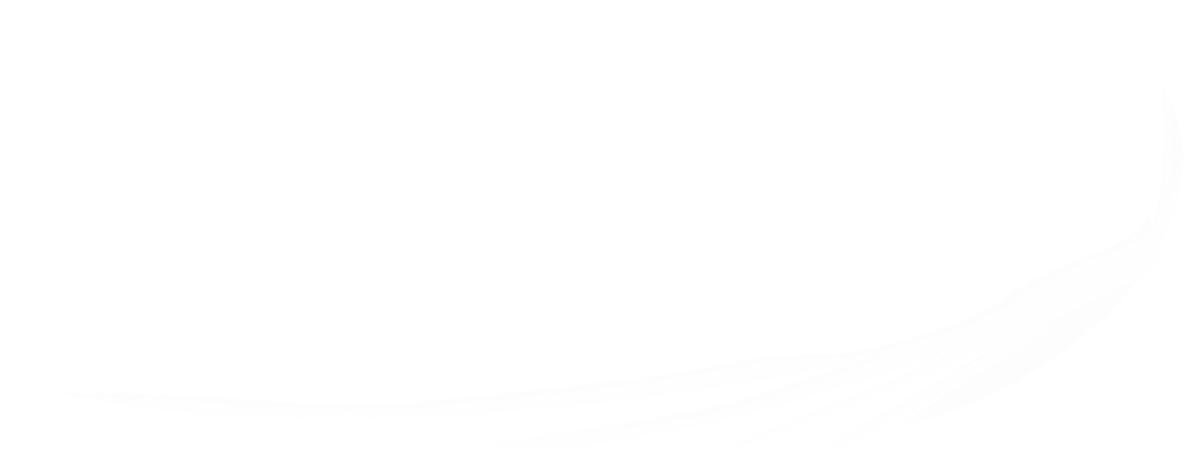 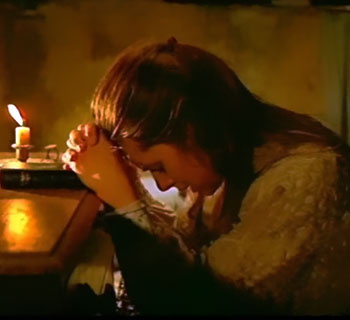 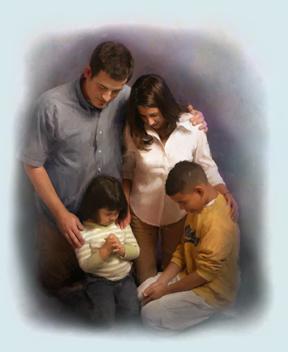 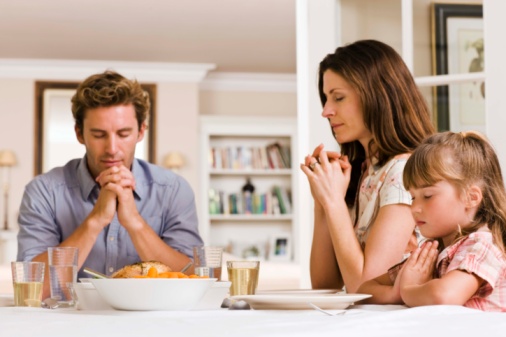 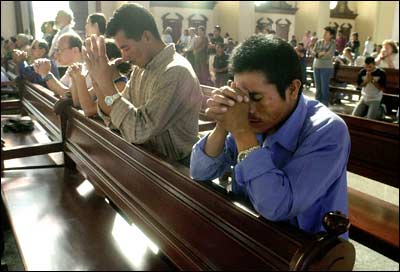 [Speaker Notes: "Es la comunión secreta con Dios la que sostiene la vida del alma". (E.G.White, Ed. pág. 258).]
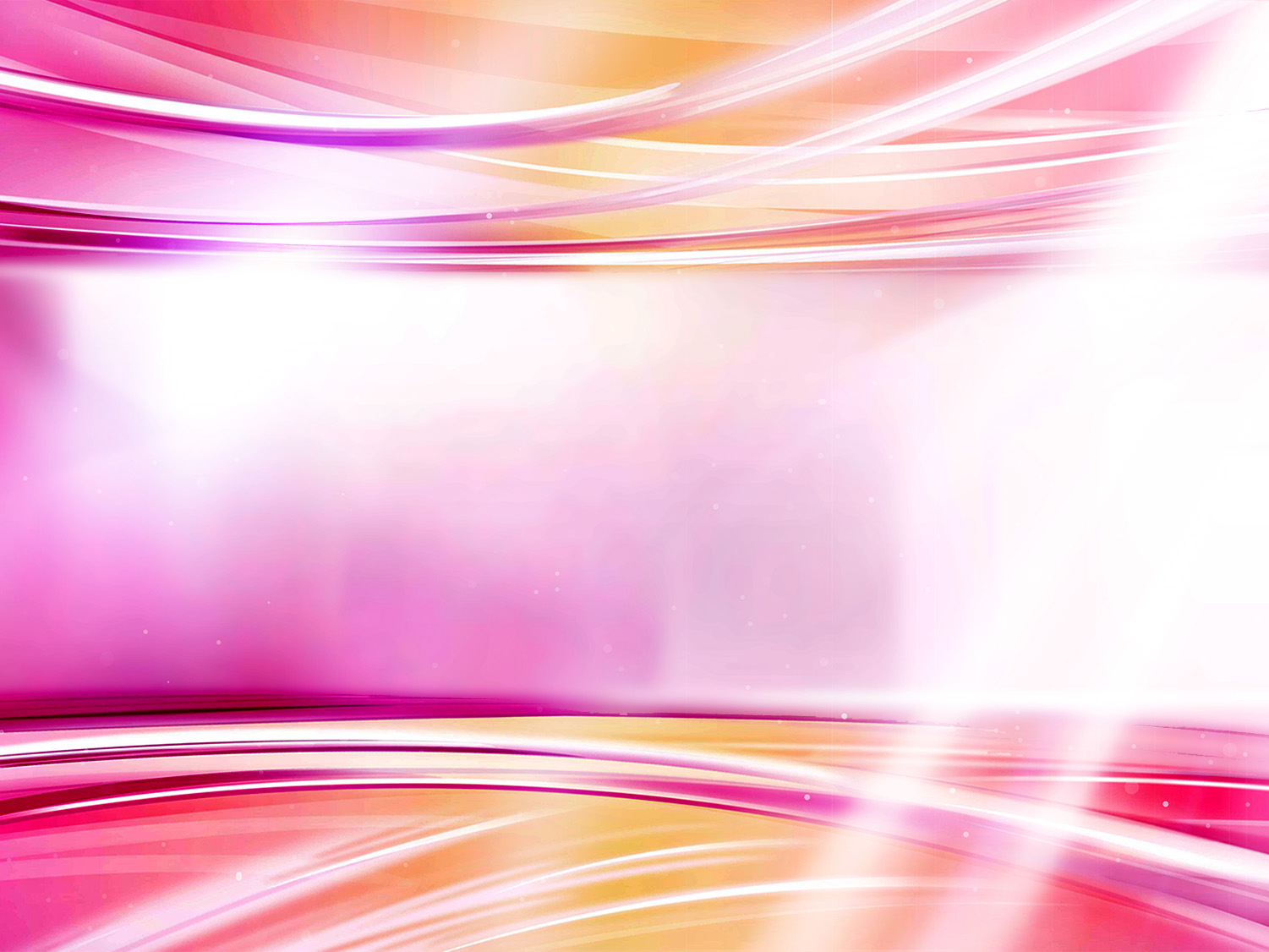 Quantos tipos de oração existem?
EN EL HOGAR
Por la mañana y por la anoche, debería juntarse la familia, leer la Palabra de Dios y orar.
ANTES DE COMER
Agradecer e pedir a bênção para os alimentos.
EN PÚBLICO
Uno ora y la congregación escucha con reverencia.
(Deben ser cortas).
EN LA INTIMIDAD
“Mas tú, cuando ores, entra en tu aposento, y cerrada la puerta, ora a tu Padre que está en secreto; y tu Padre que ve en lo secreto te recompensará en público.” Mateo 6:6.
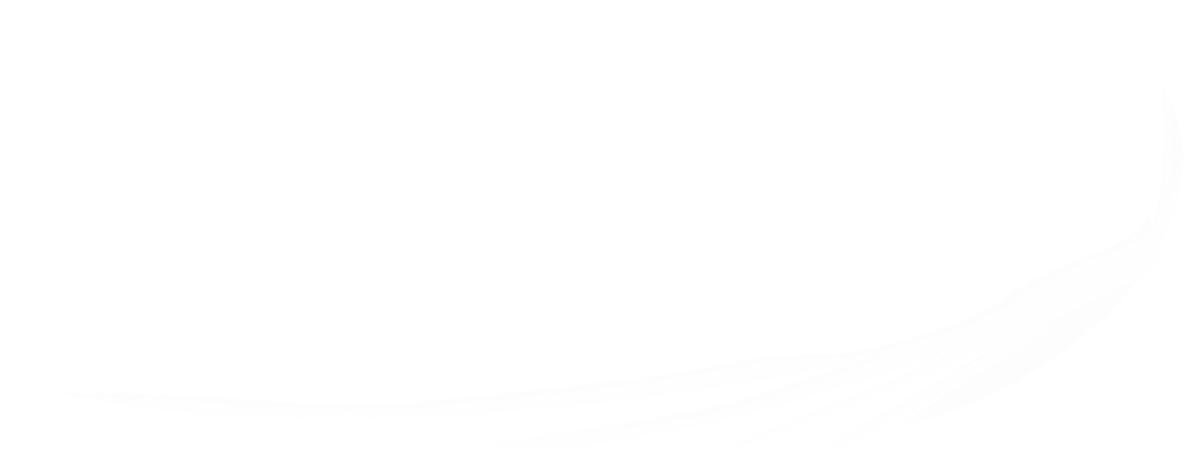 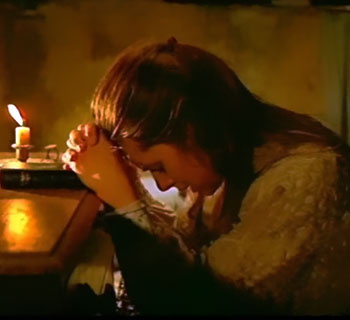 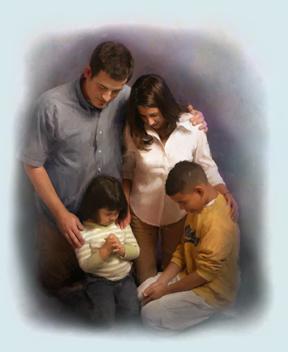 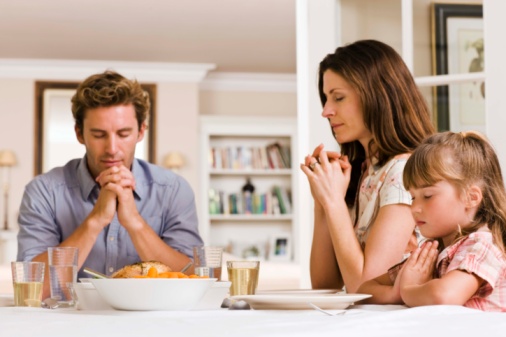 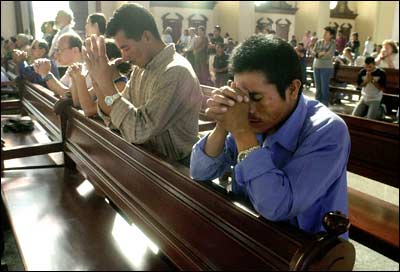 [Speaker Notes: "Es la comunión secreta con Dios la que sostiene la vida del alma". (E.G.White, Ed. pág. 258).]
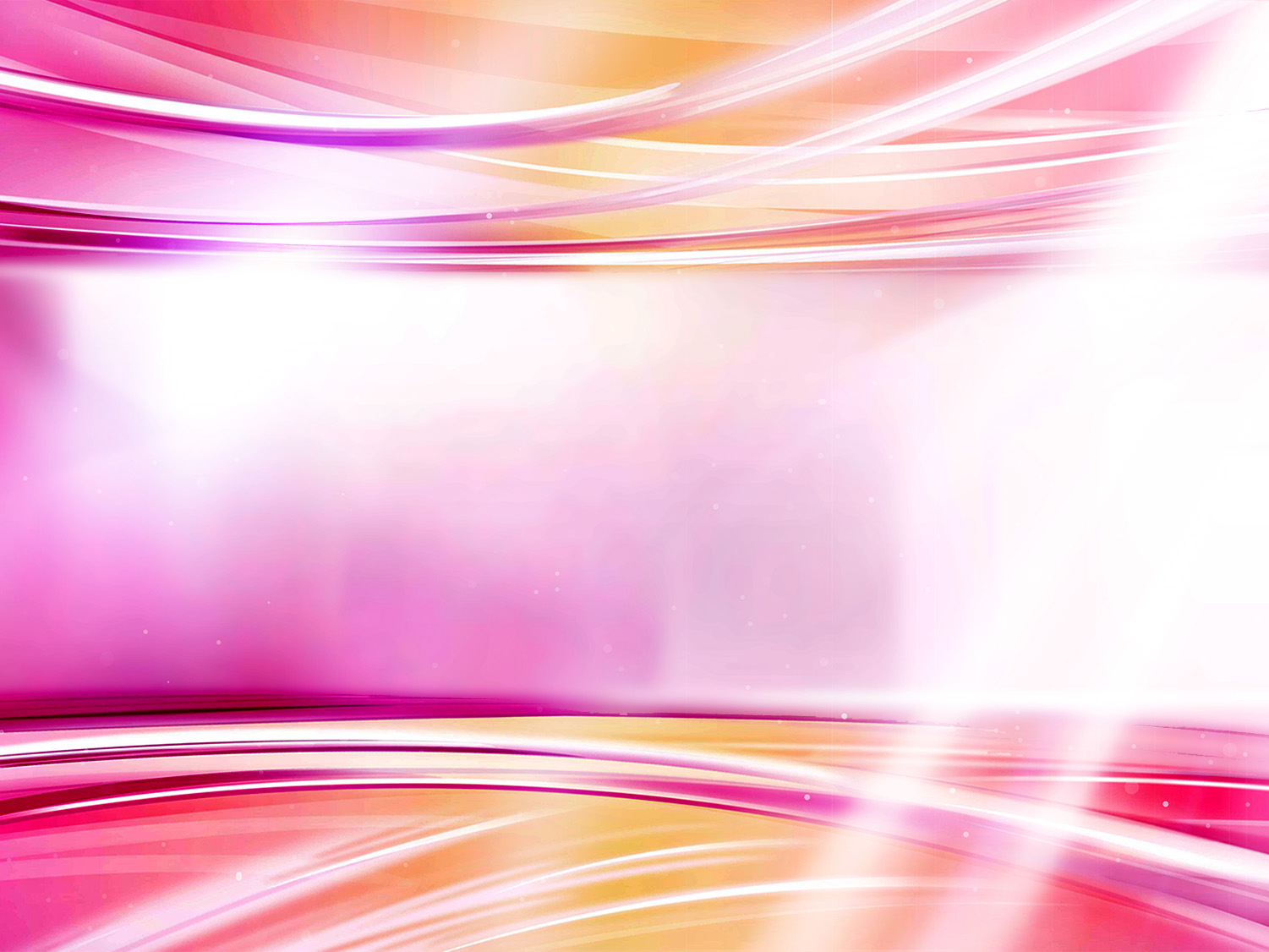 Quantos tipos de oração existem?
EN EL HOGAR
Por la mañana y por la anoche, debería juntarse la familia, leer la Palabra de Dios y orar.
ANTES DE COMER
Agradecer y pedir la bendición para los alimentos.
EN PÚBLICO
Uno ora y la congregación escucha con reverencia.
(Deben ser cortas).
NA INTIMIDADE
“Mas tu, quando orares, entra no teu aposento e, fechando a porta, ora a teu Pai que está em secreto; e teu Pai que vê em secreto, te recompensará publicamente.” Mateus 6:6.
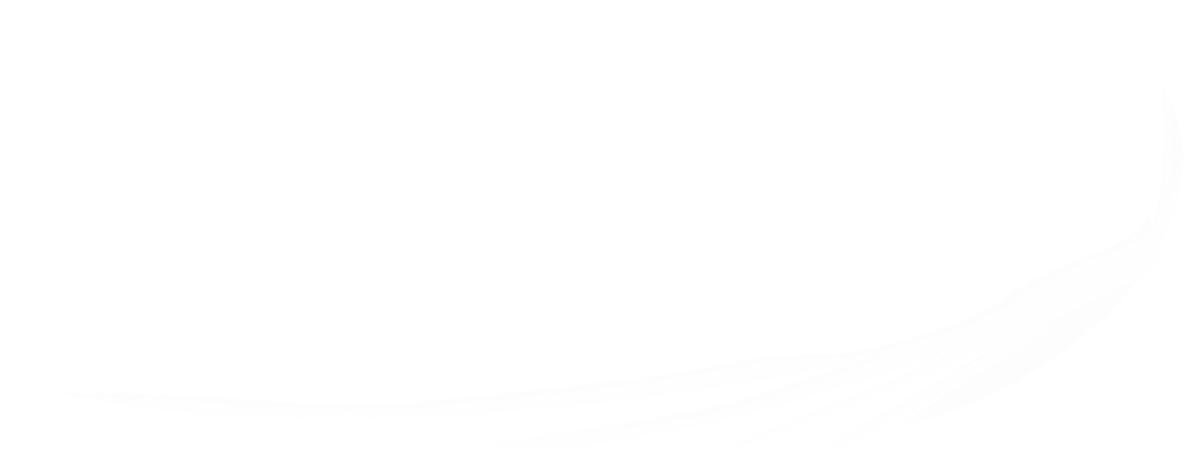 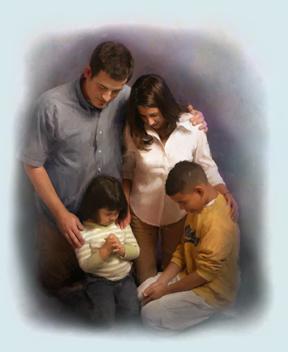 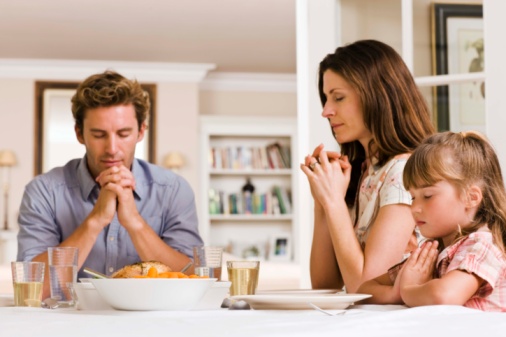 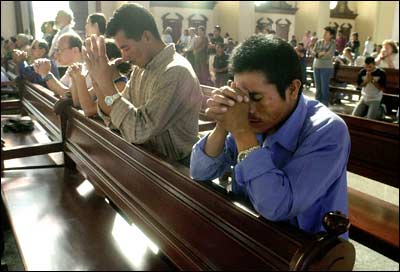 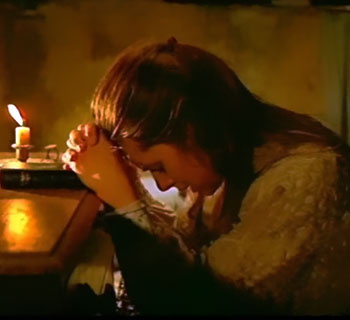 [Speaker Notes: "Es la comunión secreta con Dios la que sostiene la vida del alma". (E.G.White, Ed. pág. 258).]
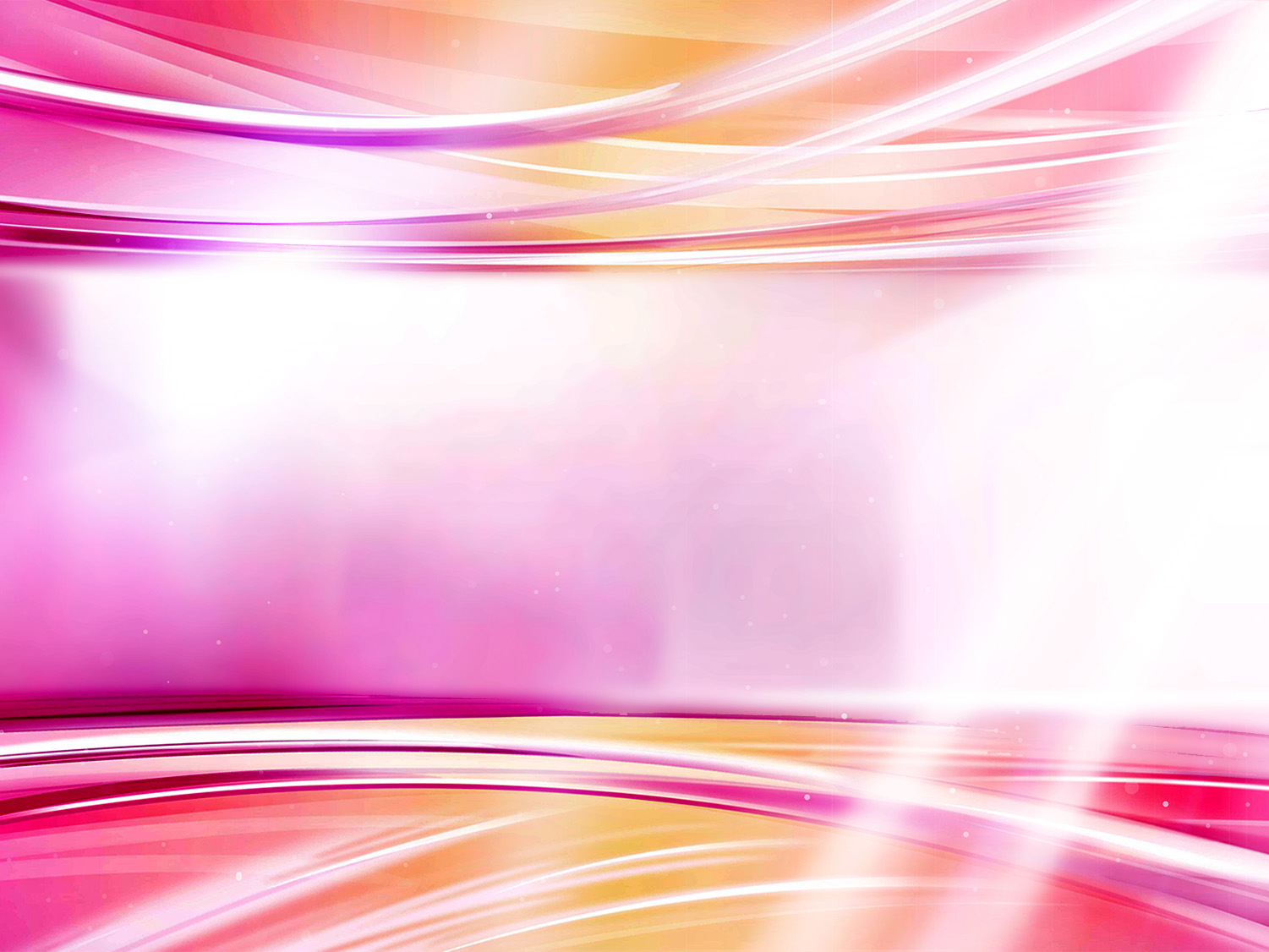 Quantos tipos de oração existem?
EN EL HOGAR
Por la mañana y por la anoche, debería juntarse la familia, leer la Palabra de Dios y orar.
ANTES DE COMER
Agradecer y pedir la bendición para los alimentos.
EN PÚBLICO
Uno ora y la congregación escucha con reverencia.
(Deben ser cortas).
NA INTIMIDADE
“É a comunhão secreta com Deus, a que sostém a vida da alma” (Educação, pág. 258)
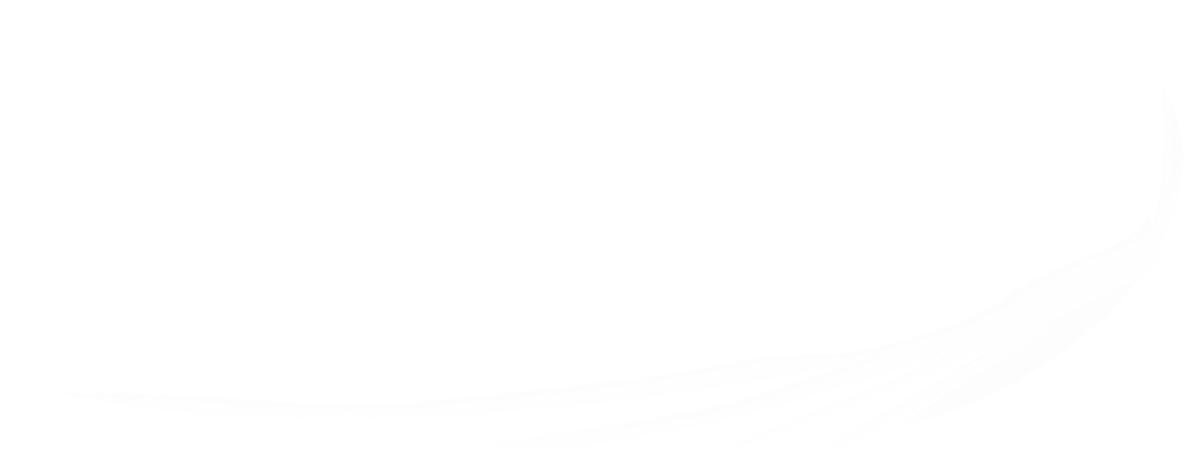 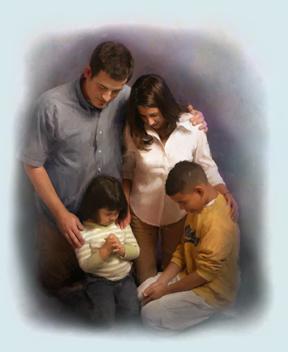 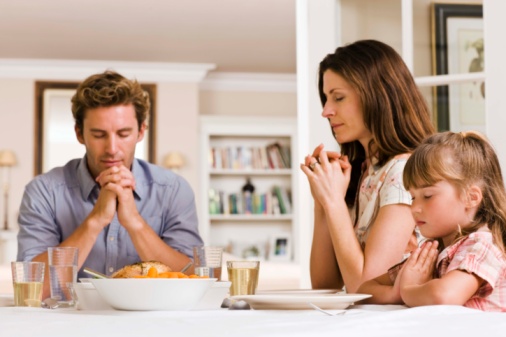 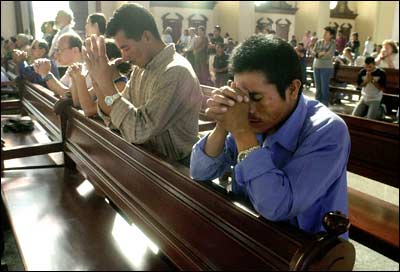 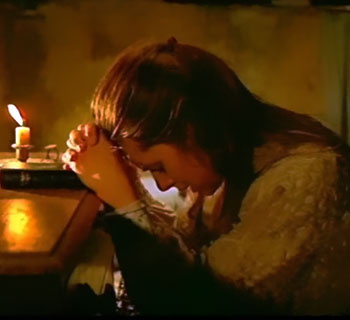 [Speaker Notes: "Es la comunión secreta con Dios la que sostiene la vida del alma". (E.G.White, Ed. pág. 258).]
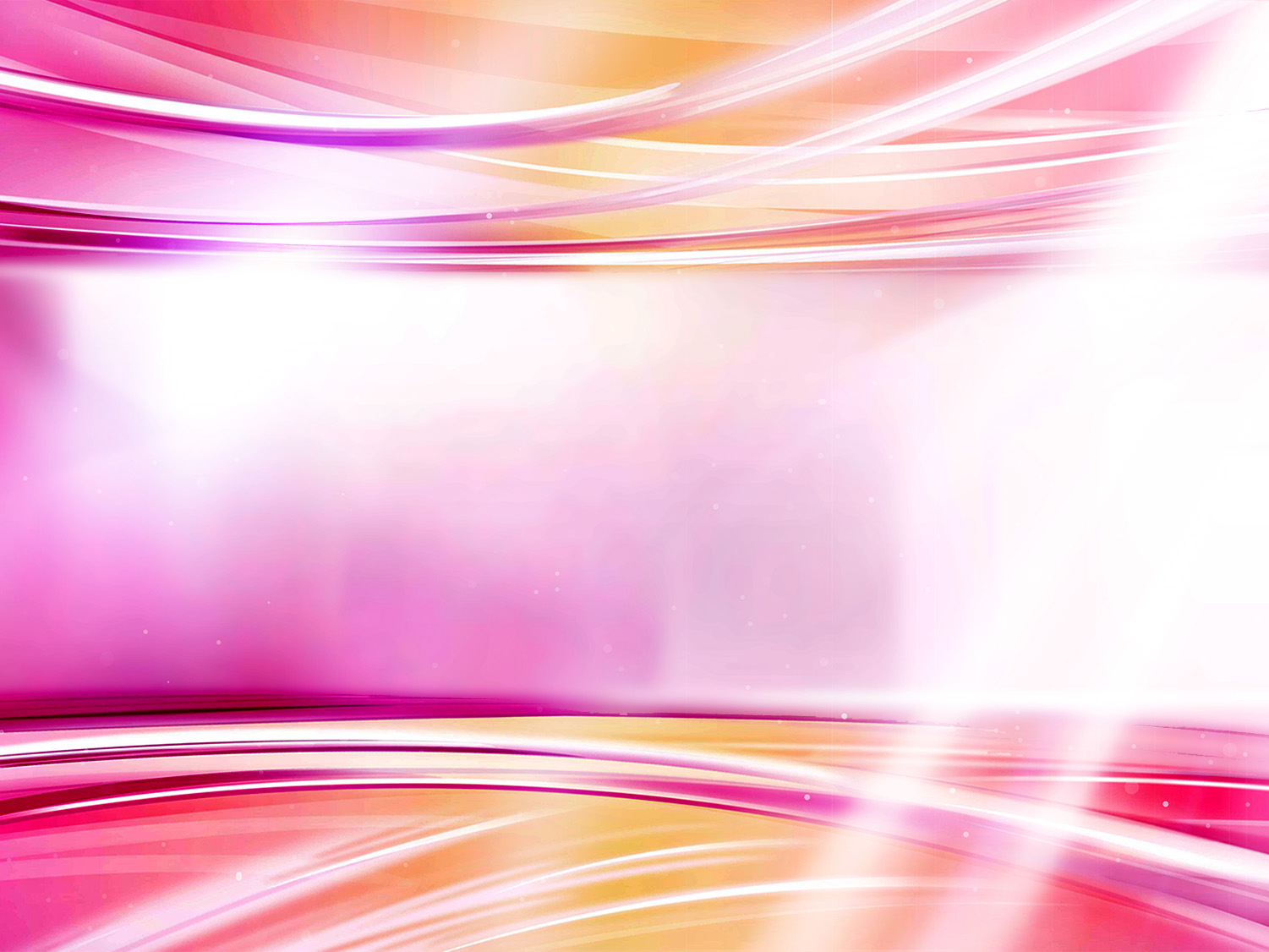 Em que momentos podemos orar?
Ainda que orar 3 vezes ao dia seja o ideal, (Daniel 6:10), devemos ter um constante espírito de oração.
“Orai sem cessar. 1ª Tes. 5:17
En momentos de peligro y necesidad. Jonás 2:1
En el camino mientras viajamos o trabajamos (mentalmente).1ª Corintios 14:15
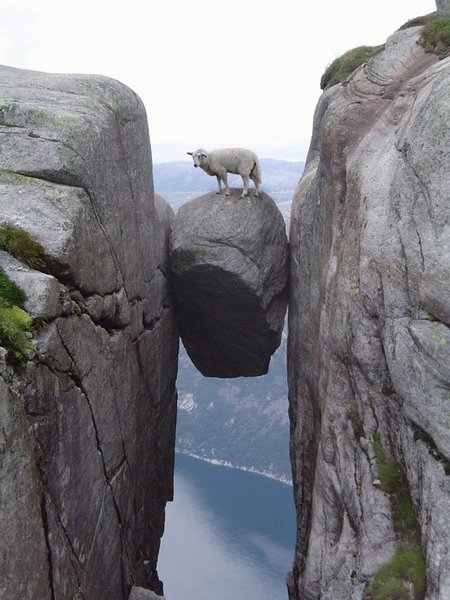 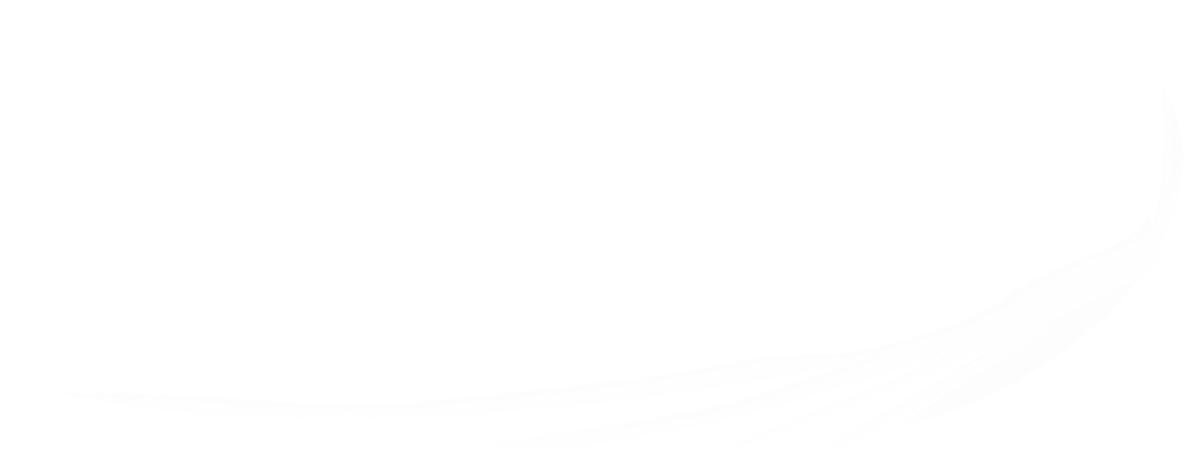 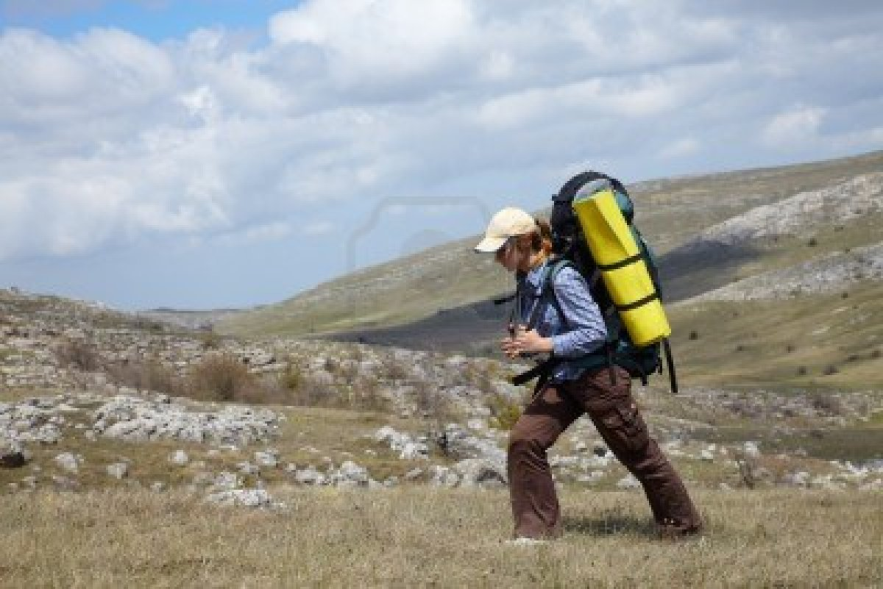 [Speaker Notes: "Es la comunión secreta con Dios la que sostiene la vida del alma". (E.G.White, Ed. pág. 258).]
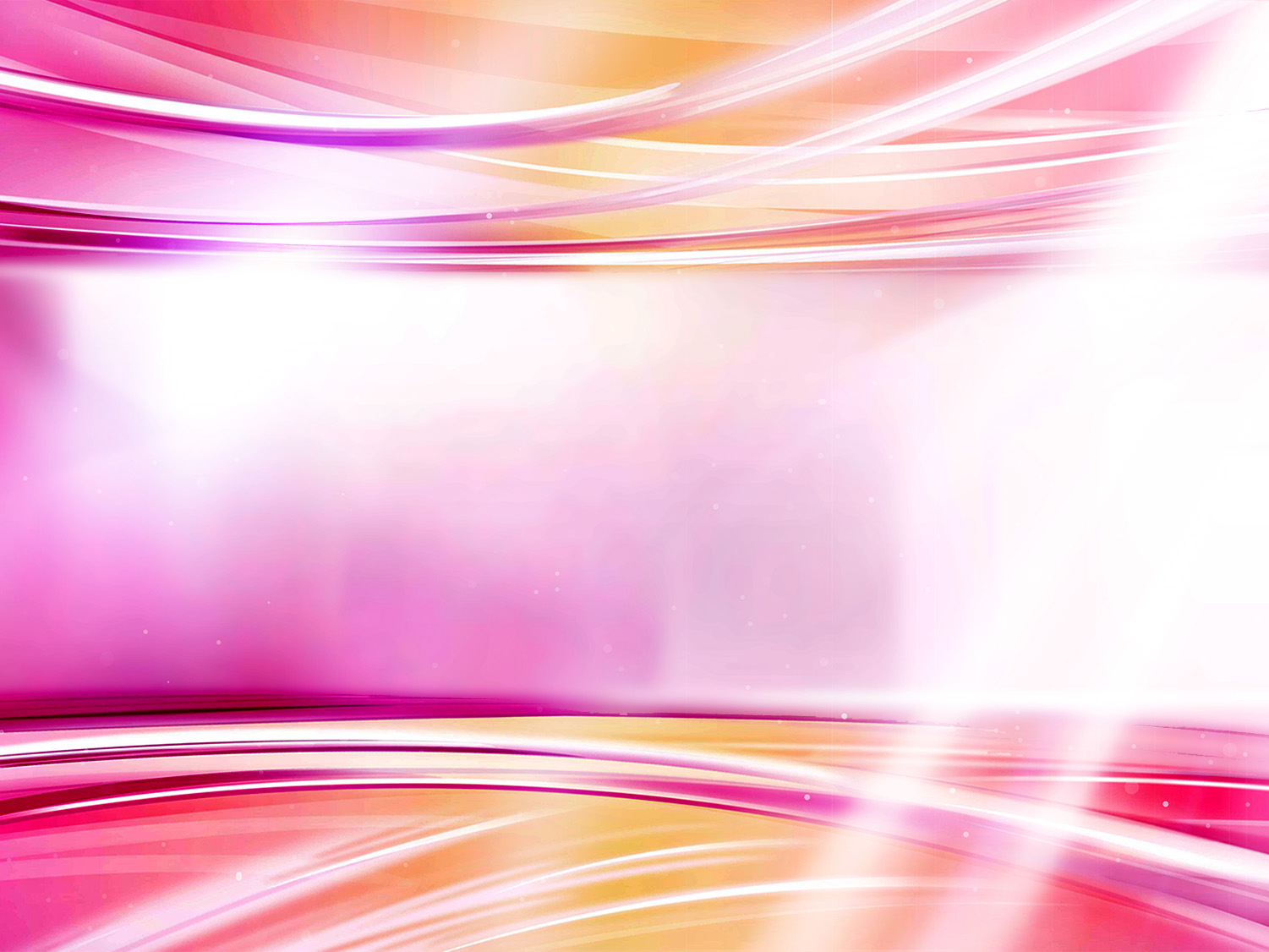 O QUE DEVEMOS EVITAR AO ORAR?
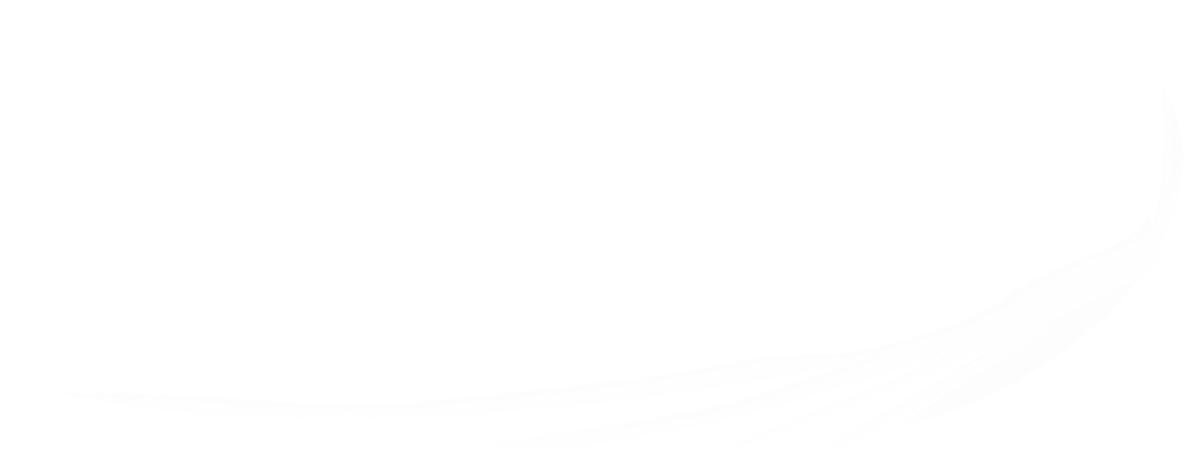 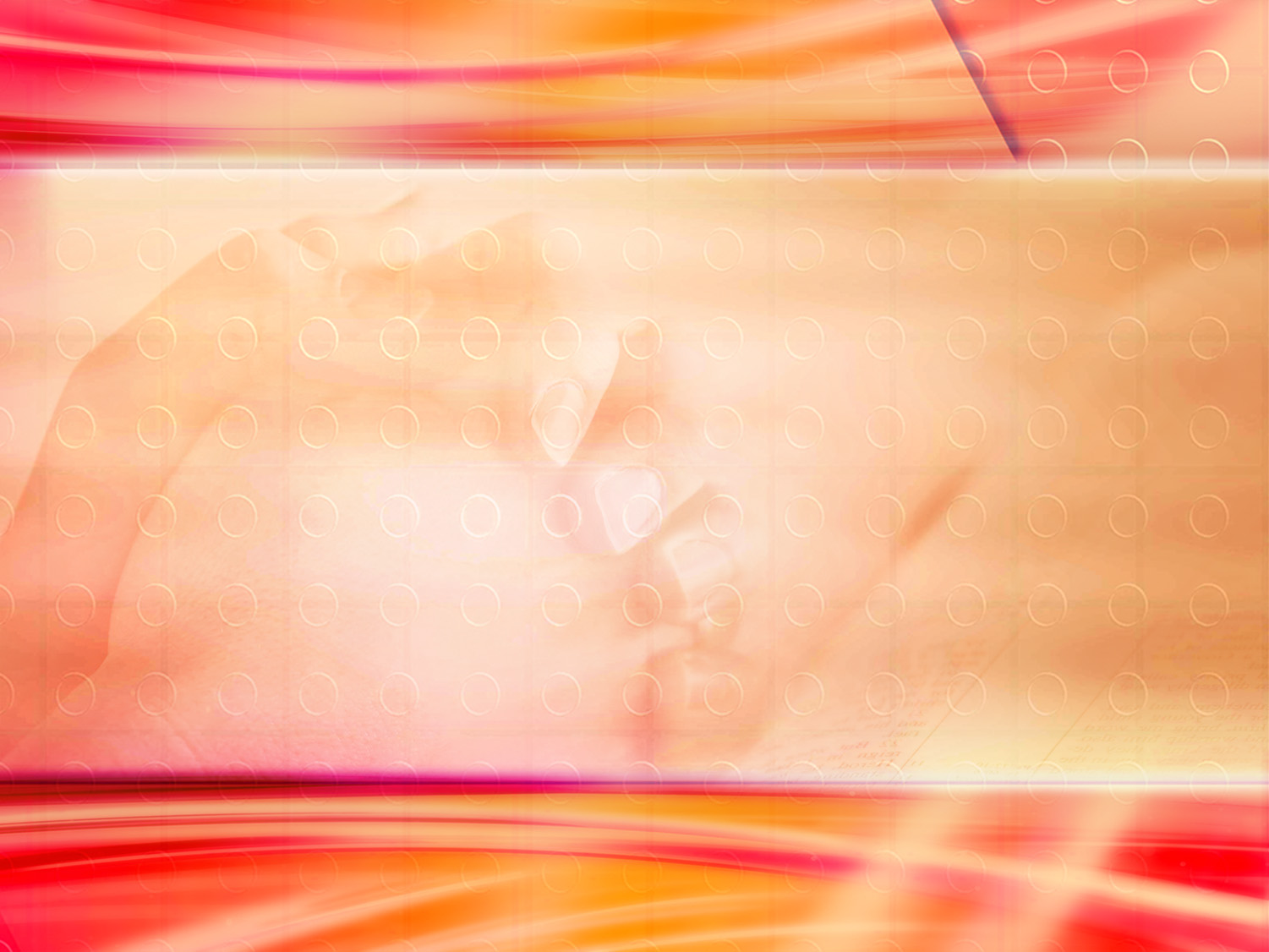 Mateus 6:7-8
“E, orando, não useis de vãs repetições, como os gentios, que pensam que por muito falarem serão ouvidos. Não vos assemelheis, pois, a eles; porque vosso Pai sabe o que vos é necessário antes de vós lho pedirdes.”
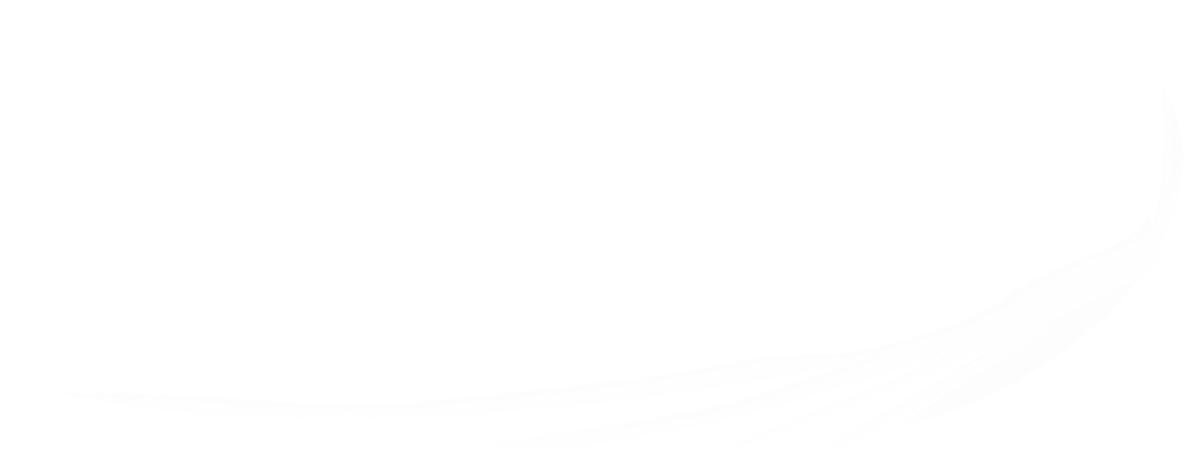 [Speaker Notes: Vanas repeticiones y palabrerío.
Ore en forma definida y con sencillez.
El Padrenuestro es un hermoso modelo.]
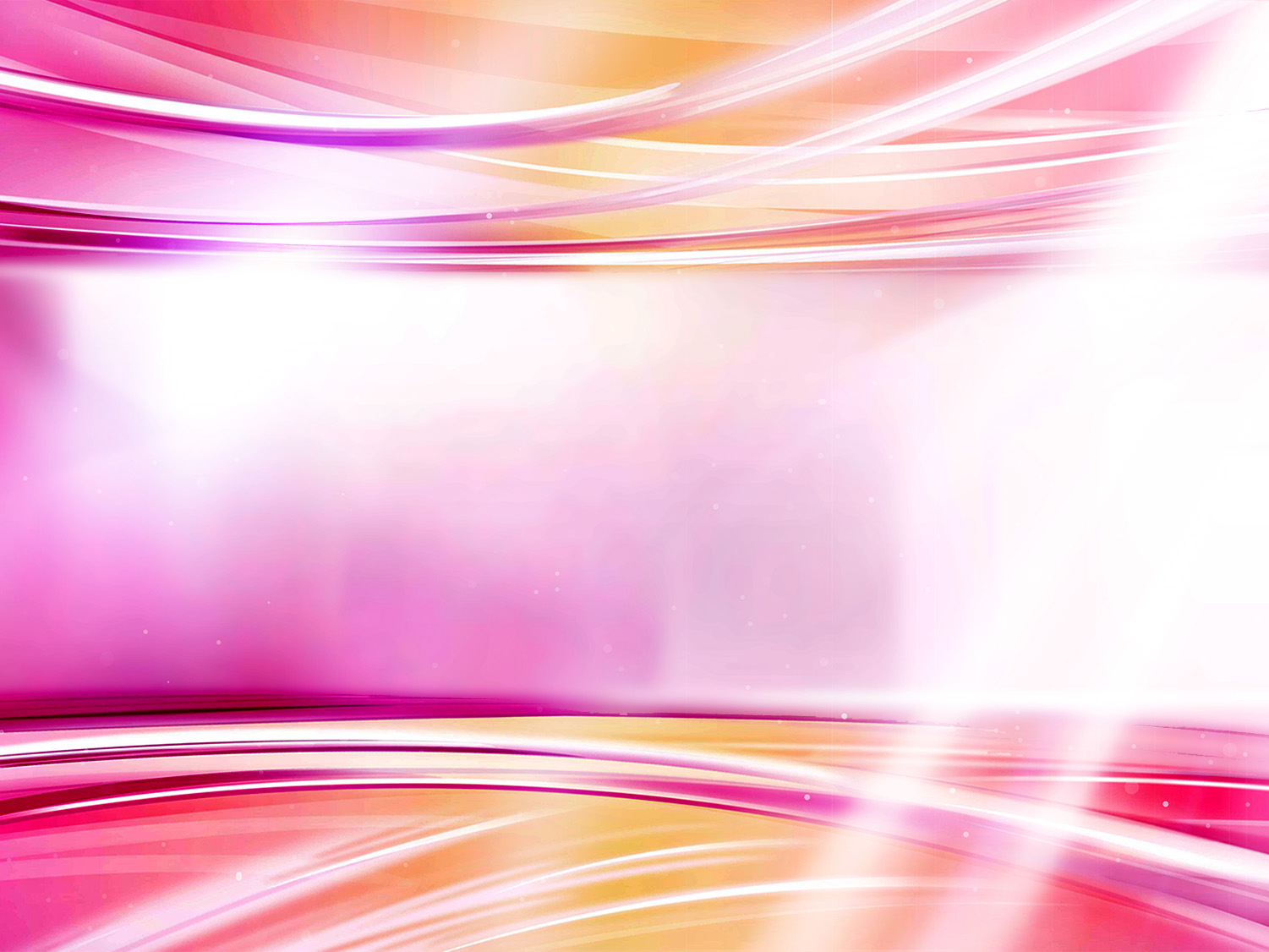 Por quem deveriamos orar?
Por los mensajeros del Evangelio y la obra de predicación.Hechos 12:5Habacuc 3:2
Pelos enfermos e uns pelos outros. Tiago 5:13-16
Por el derramamiento del Espíritu Santo.Lucas 11:13
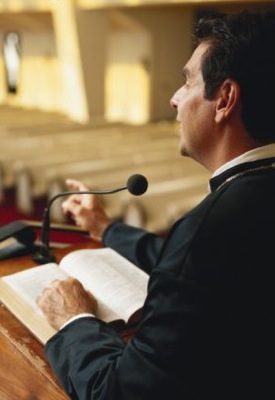 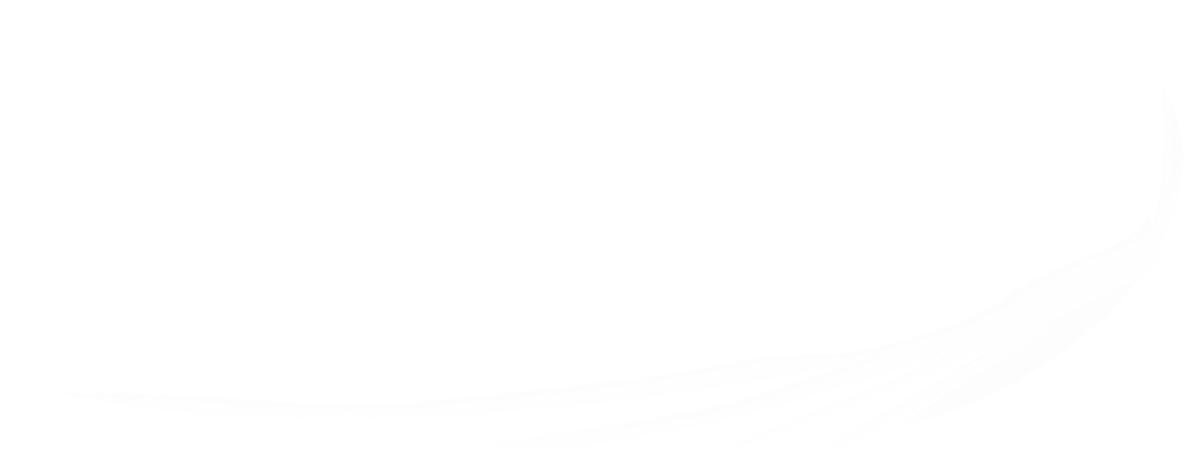 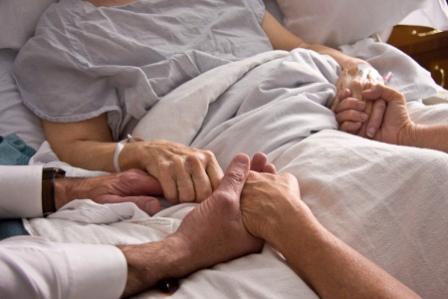 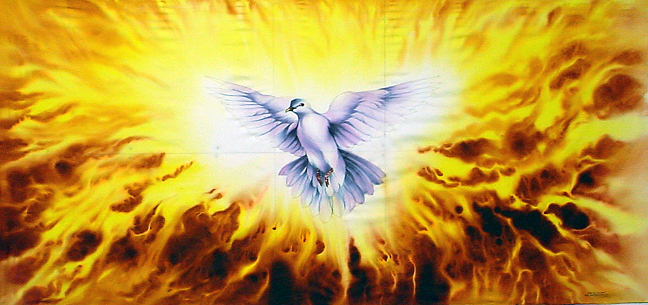 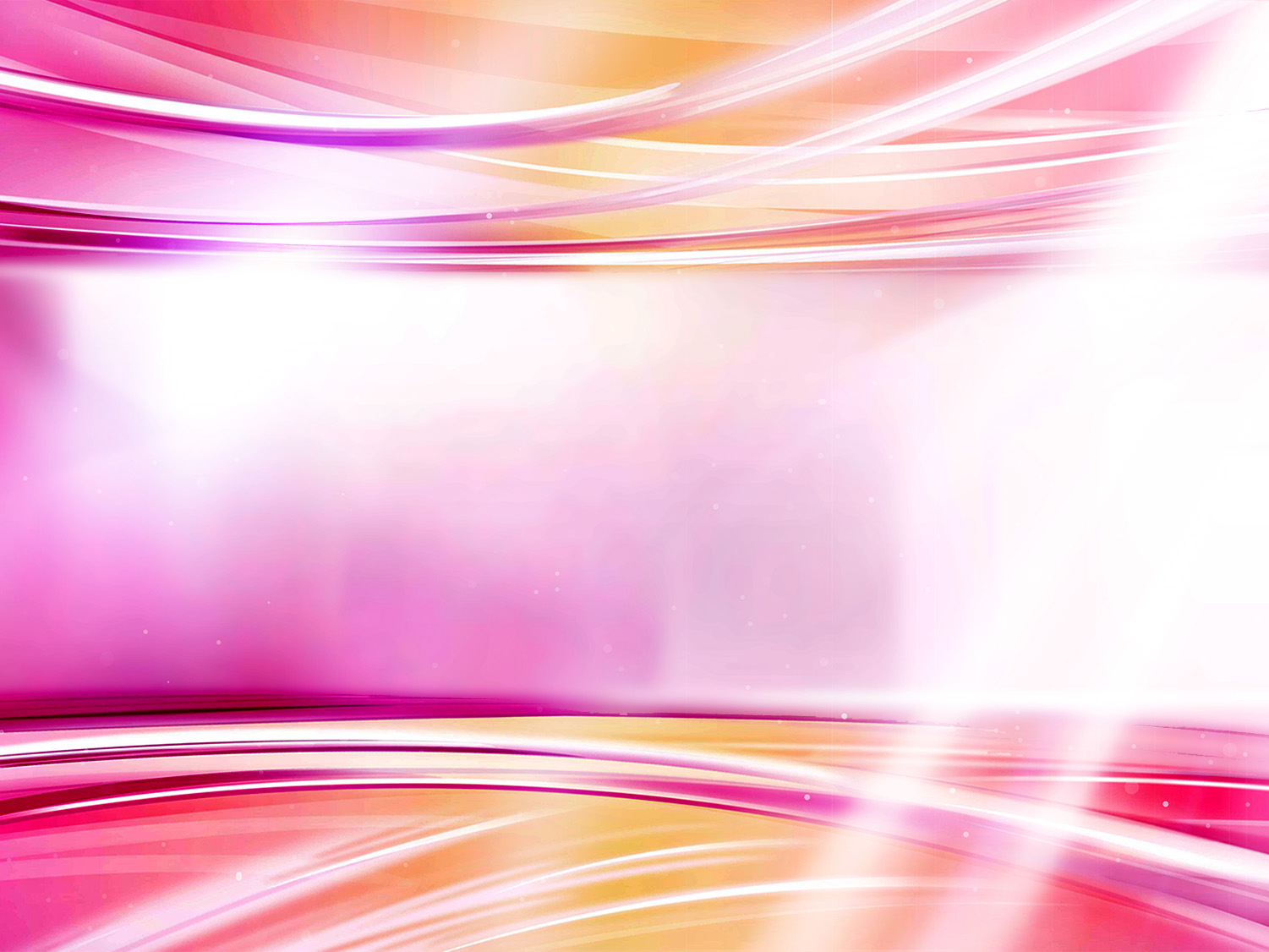 Por quem deveriamos orar?
Pelos mensageiros do Evangelho e pela obra da pregação.Atos 12:5Habacuque 3:2
Por el derramamiento del Espíritu Santo.Lucas 11:13
Por los enfermos y unos por otros. Santiago 5:13-16
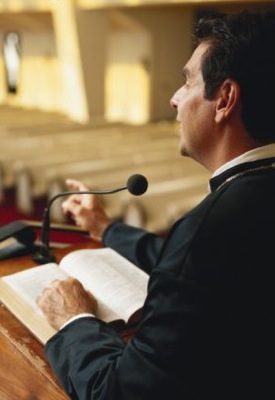 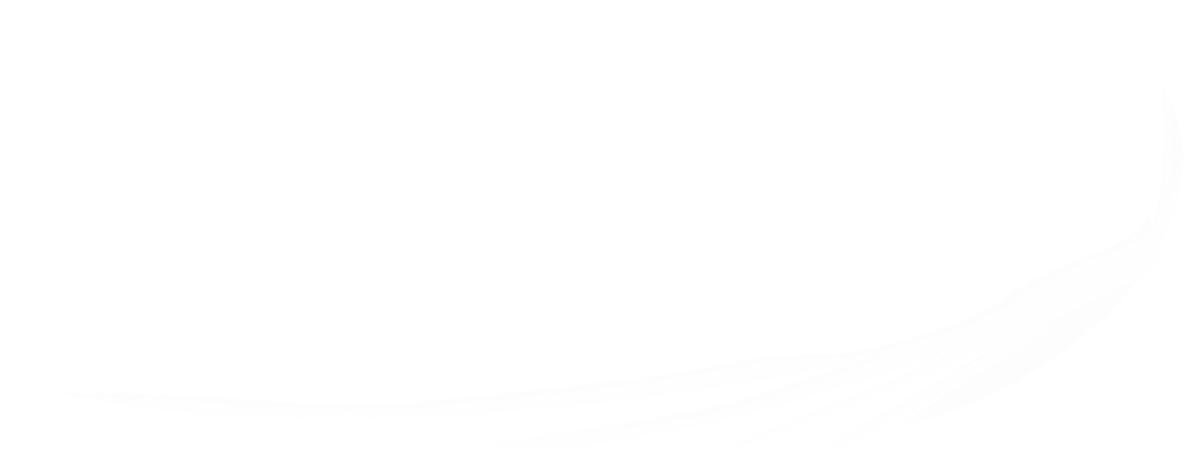 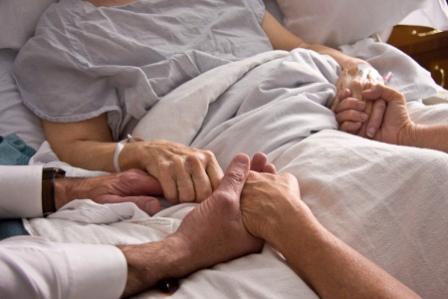 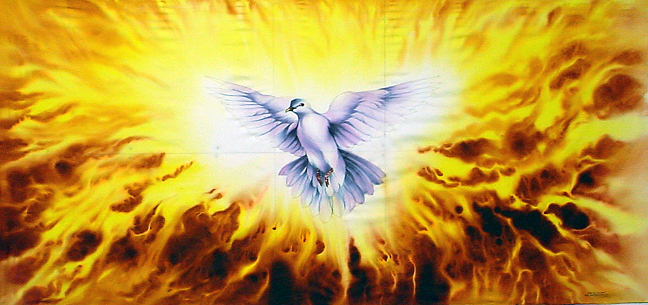 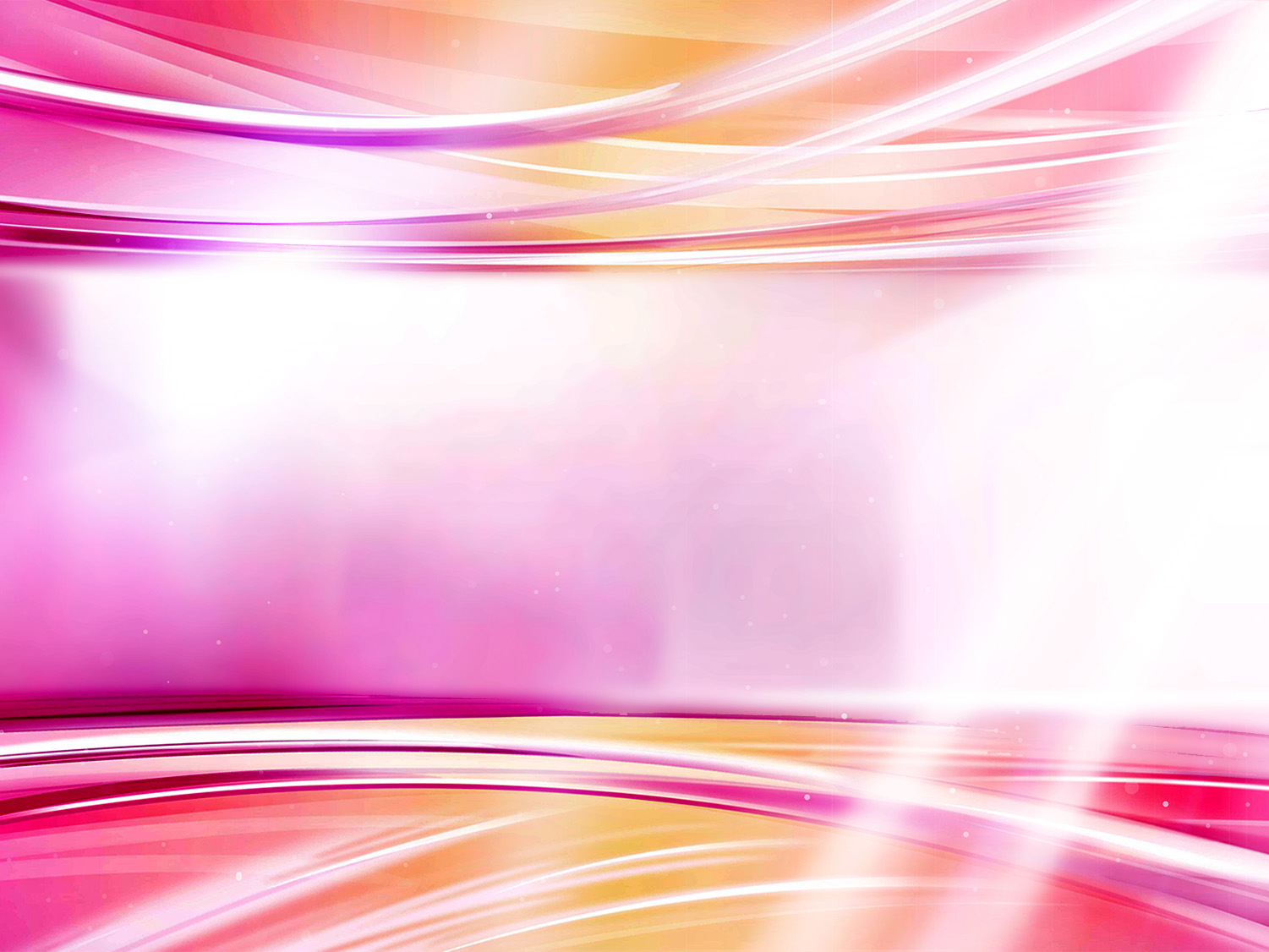 Por quem deveriamos orar?
Por los mensajeros del Evangelio y la obra de predicación.Hechos 12:5Habacuc 3:2
Pelo derramamento do Espírito Santo.Lucas 11:13
Por los enfermos y unos por otros. Santiago 5:13-16
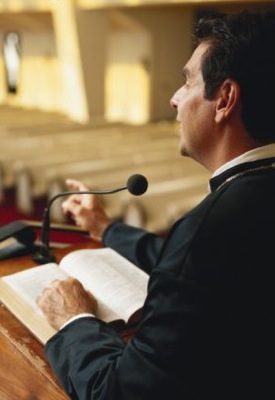 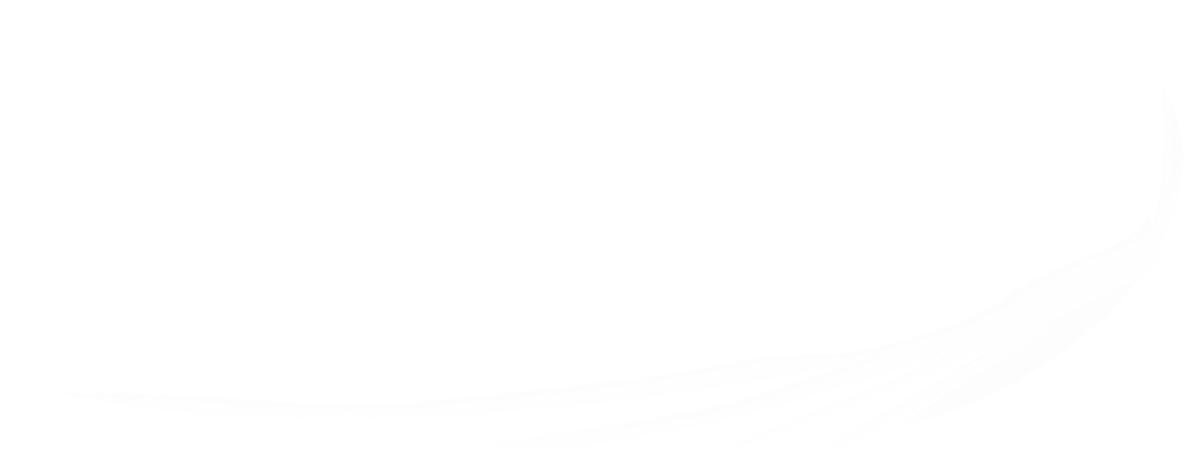 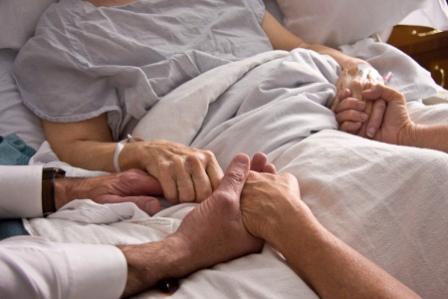 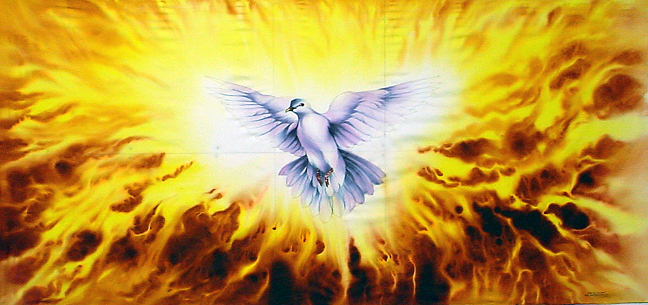 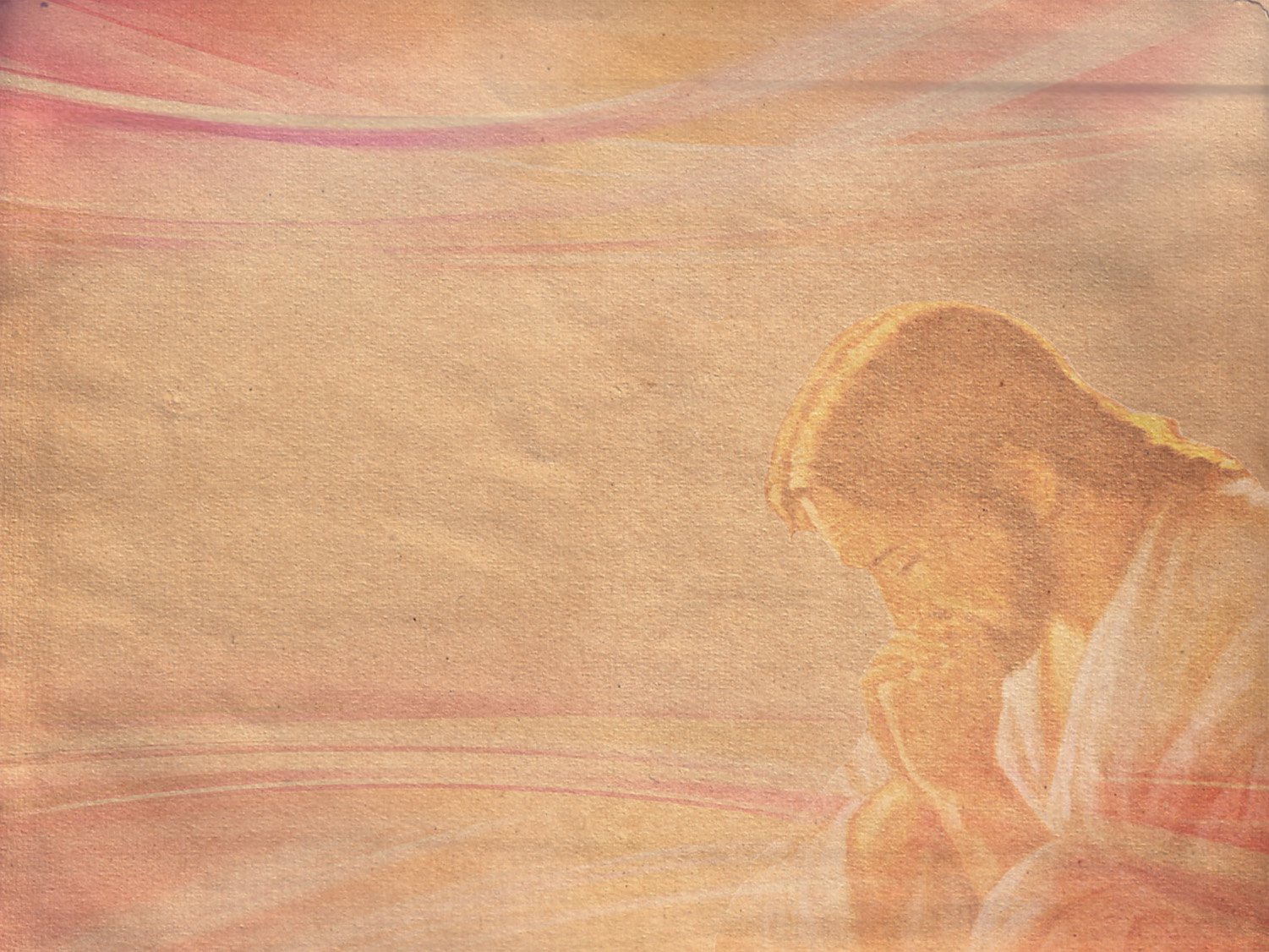 Modelo de oração:
Dirigir-se ao Pai Celestial: Pai nosso...
Agradecer: agradeço-te por...
Pedir: necessidades, por outros, perdão de pecados...
Em nome de Jesus. 
Amén.
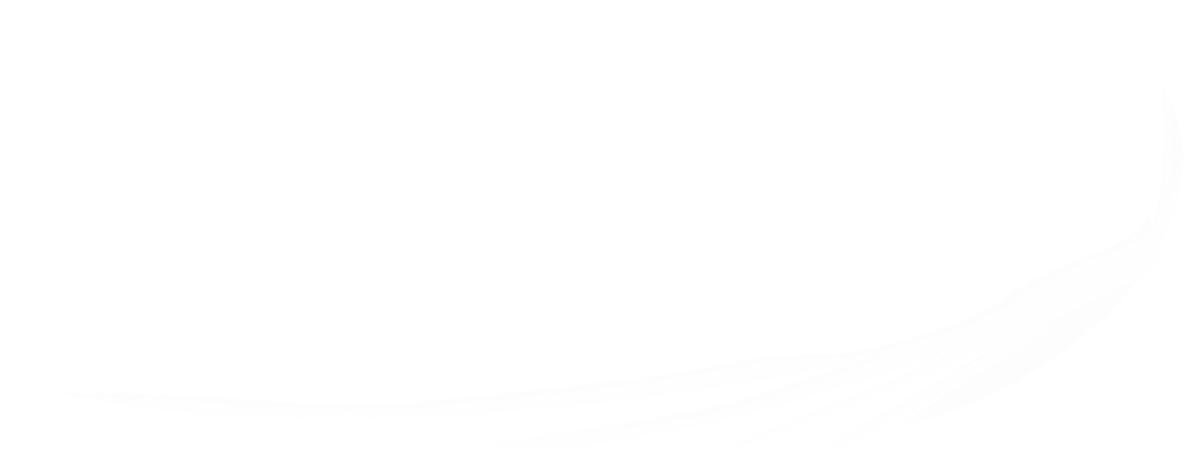 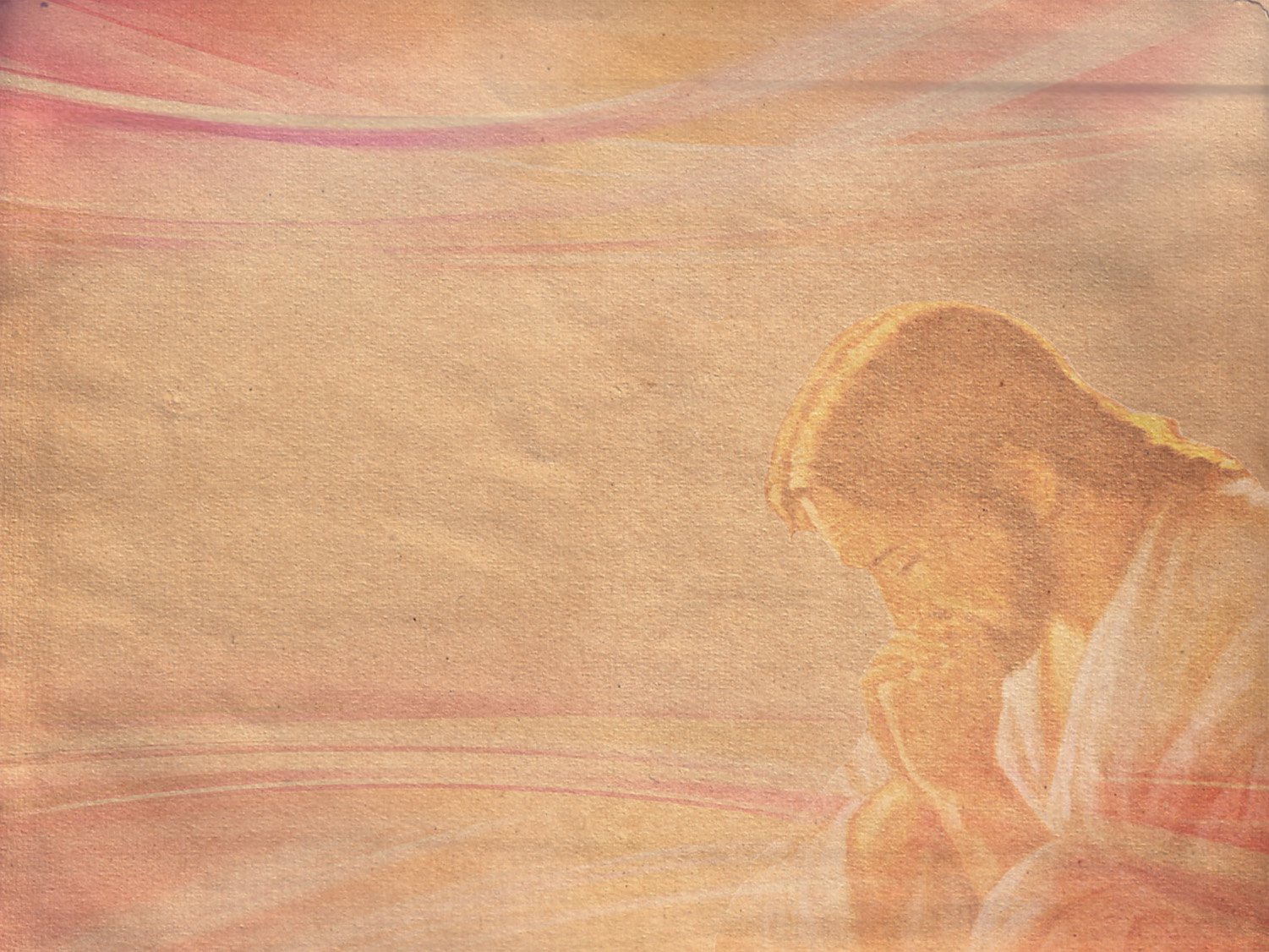 A oração divide-se em várias partes:
Vocativo: "Pai nosso que estás nos céus.”
Corpo da oração: 
louvor: "Santificado seja o Teu nome...“
agradecimento: “agradeço-te por...“
confissão: "perdoa-me por...“
petições: “rogo-te...“
intercessão: "ajuda a...“
Finalização: "em nome de Jesus“
Conclusão: AMÉN que significa "Assim seja".
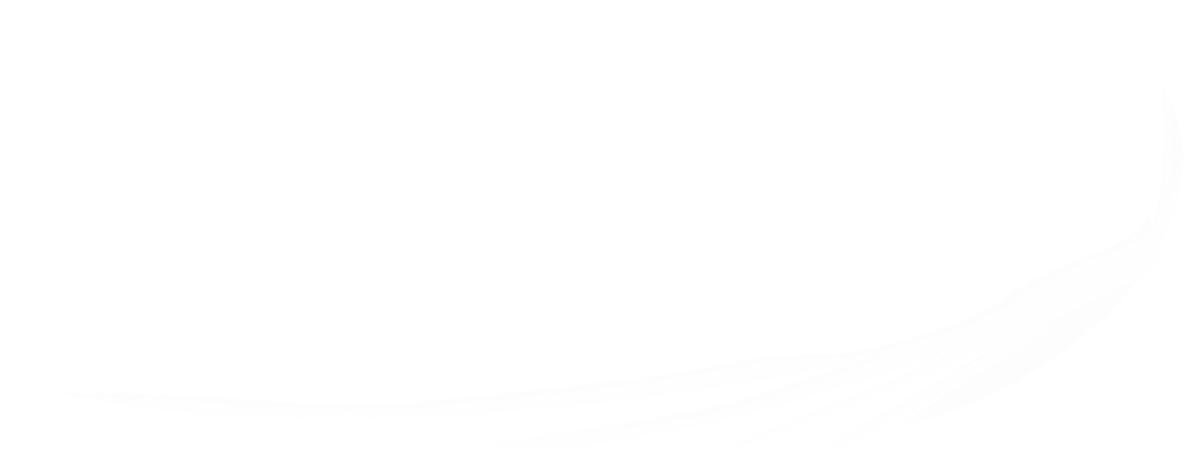 [Speaker Notes: El "Padrenuestro" es un maravilloso modelo de oración.Hable como si estuviera conversando directamente con Dios.]
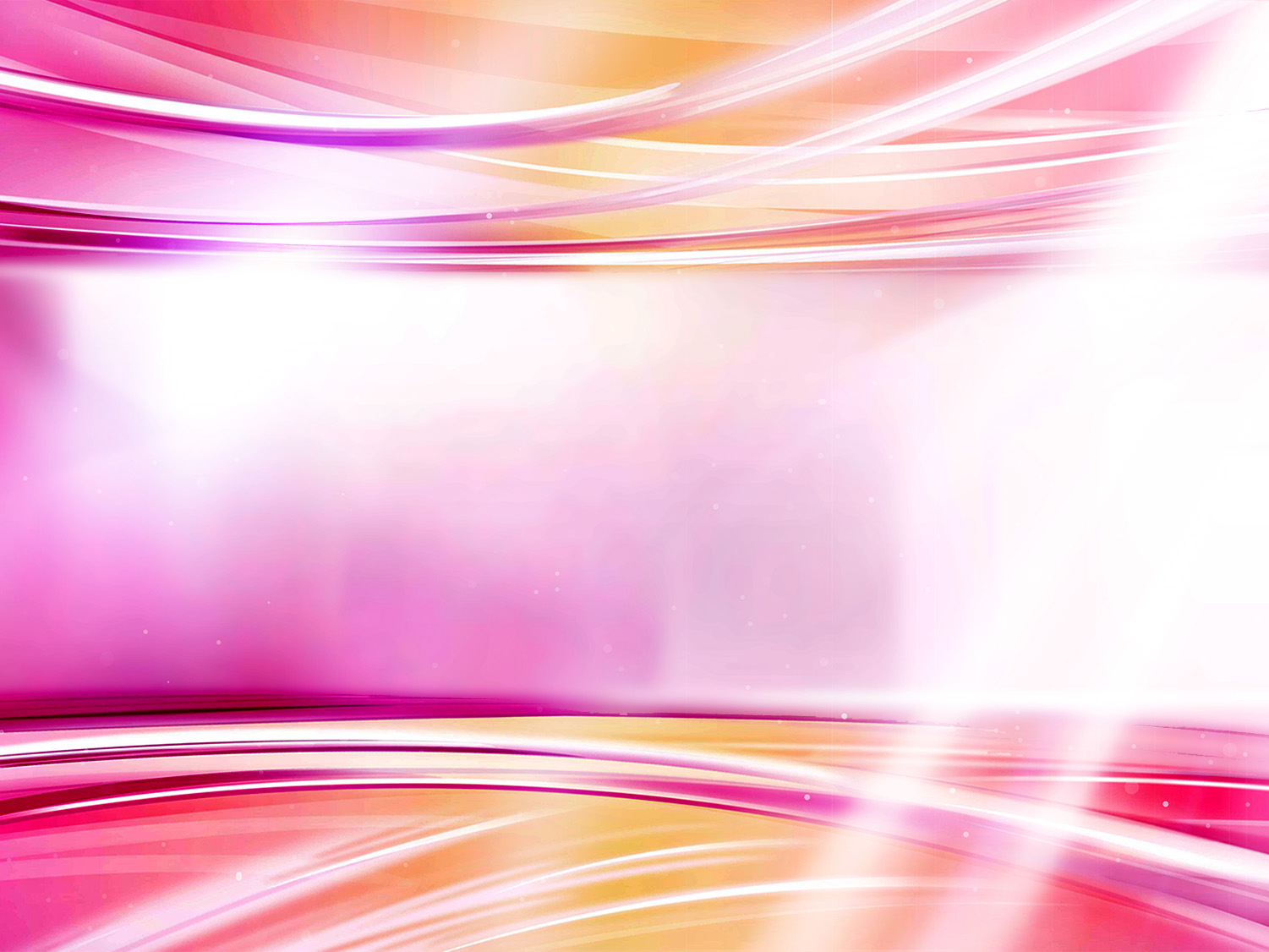 PARA QUE DEUS NOS ESCUTE, QUE ATITUDE  DEVEMOS ASSUMIR?
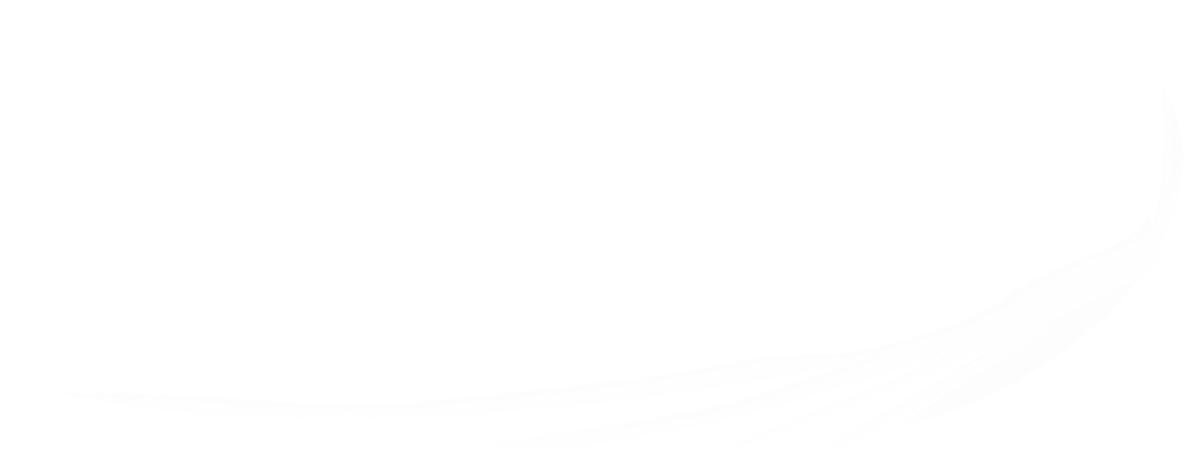 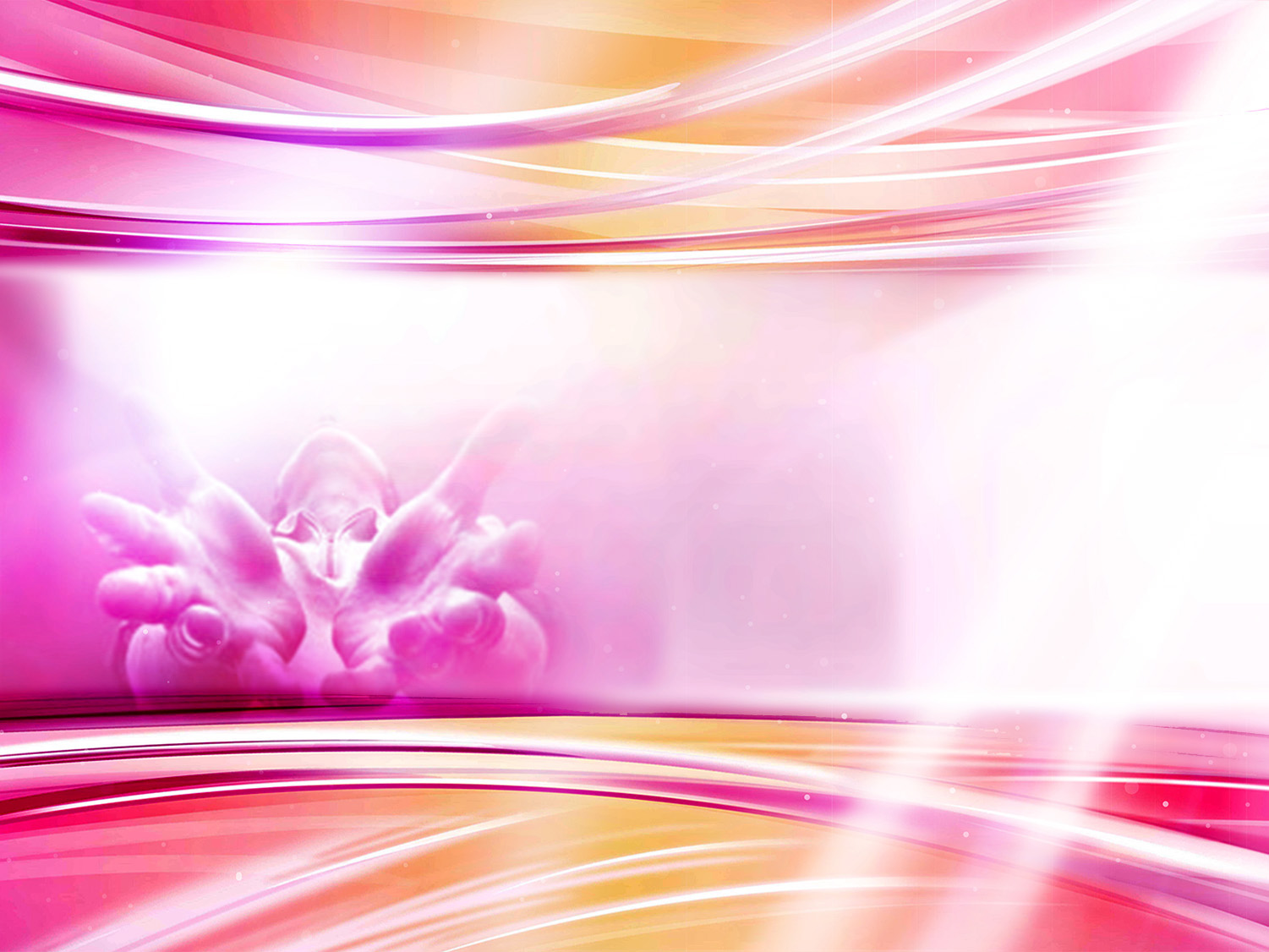 Que virtude necessitamos manifestar?
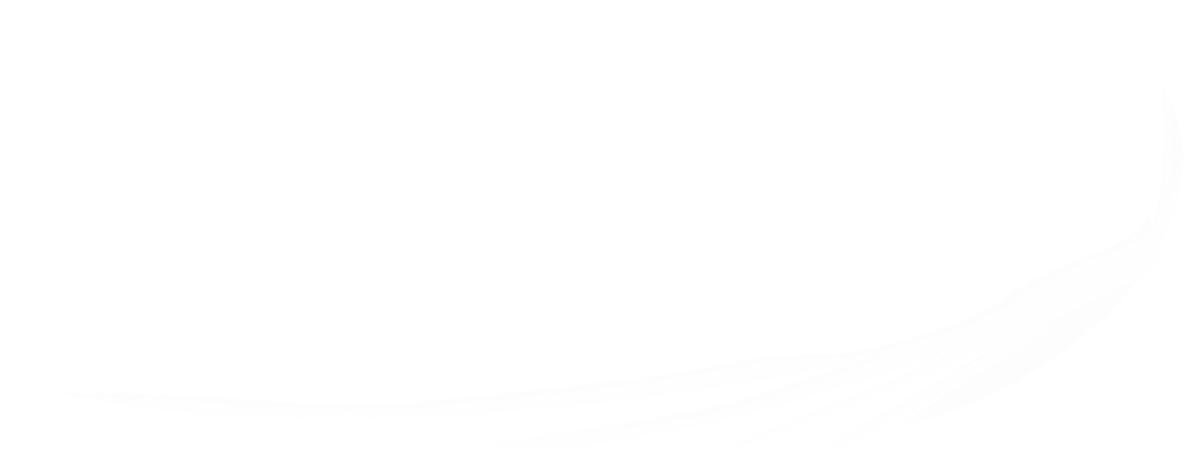 SINCERIDADE
[Speaker Notes: SINCERIDAD, sin  hipocresía.]
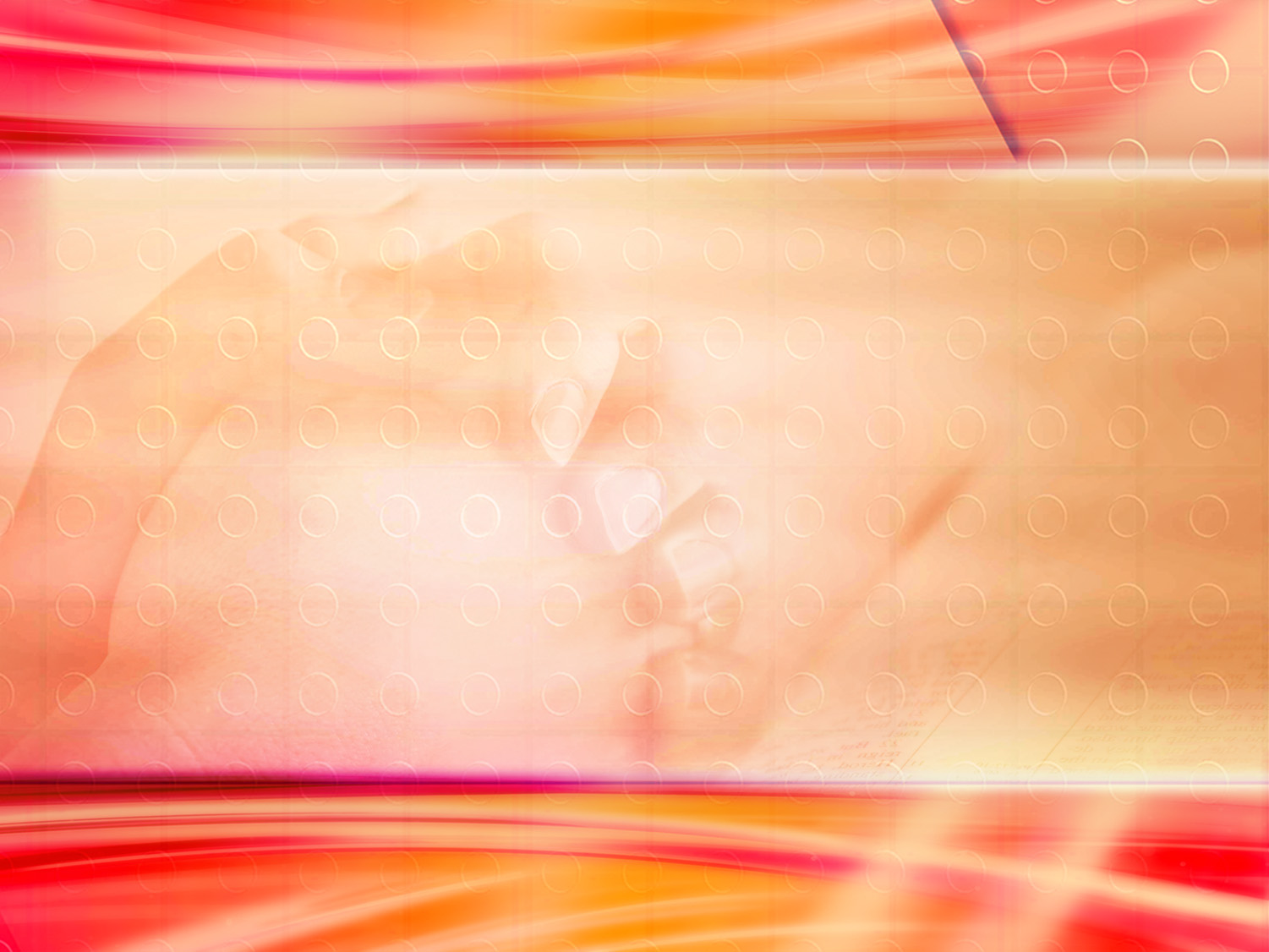 Mateus 6:5
“E, quando orares, não sejas como os hipócritas; pois se comprazem em orar em pé nas sinagogas, e às esquinas das ruas, para serem vistos pelos homens. Em verdade vos digo que já receberam seu galardão.”
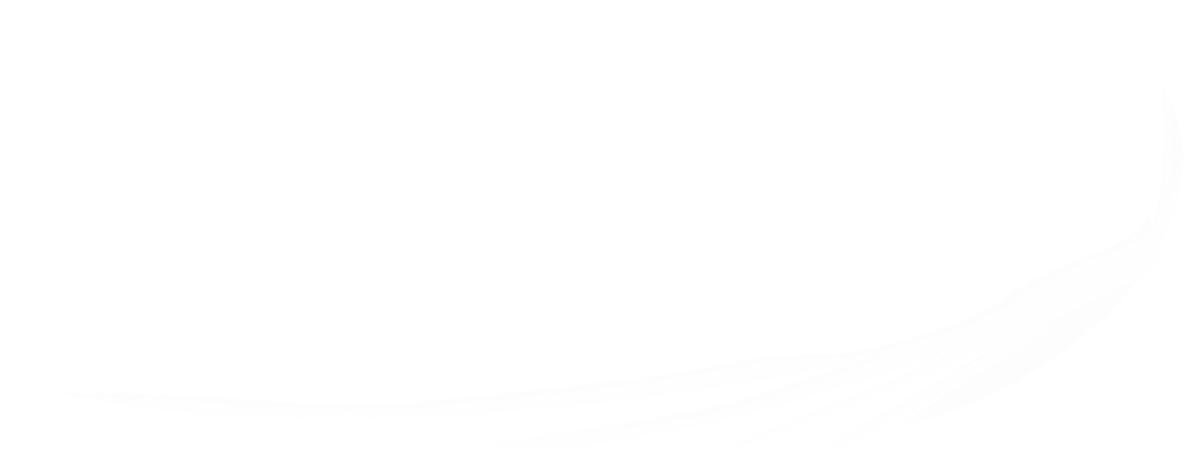 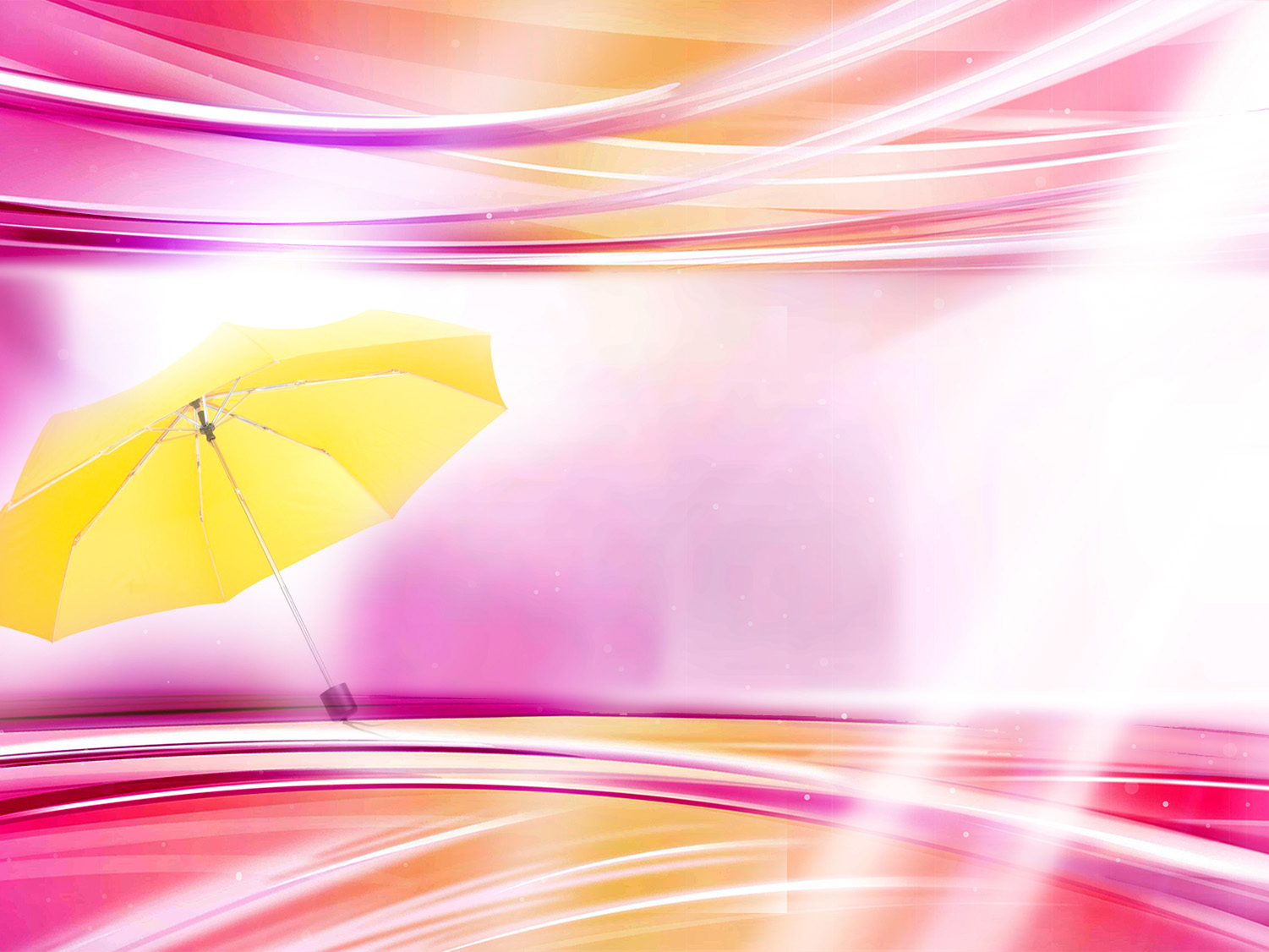 Como devemos pedir?
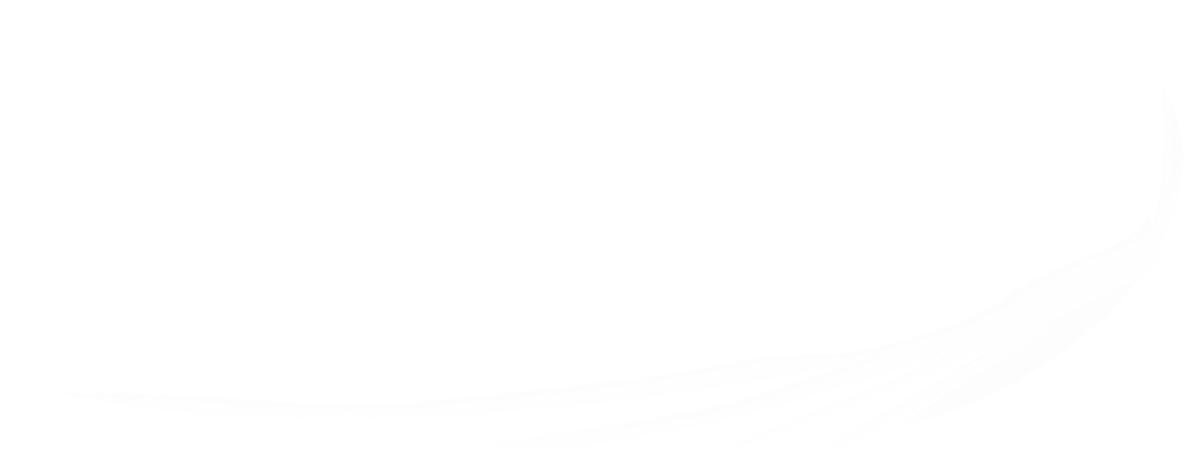 CoM  fÉ
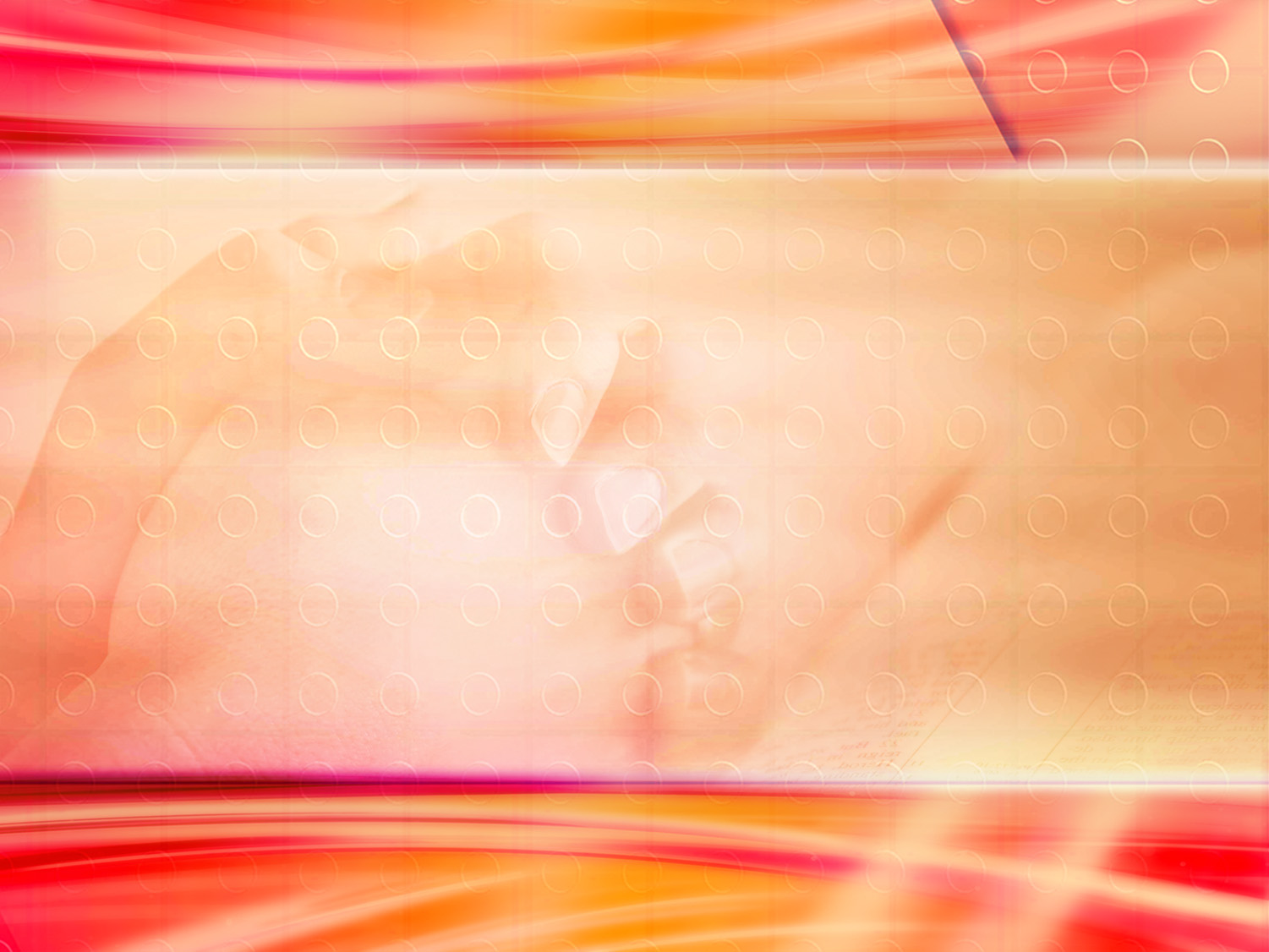 Tiago 1:6-7
“Peça-a, porém, com fé, em nada duvidando; porque o que duvida é semelhante à onda do mar, que é levada pelo vento, e lançada de uma para outra parte. Não pense tal homem que receberá do Senhor alguma coisa.”
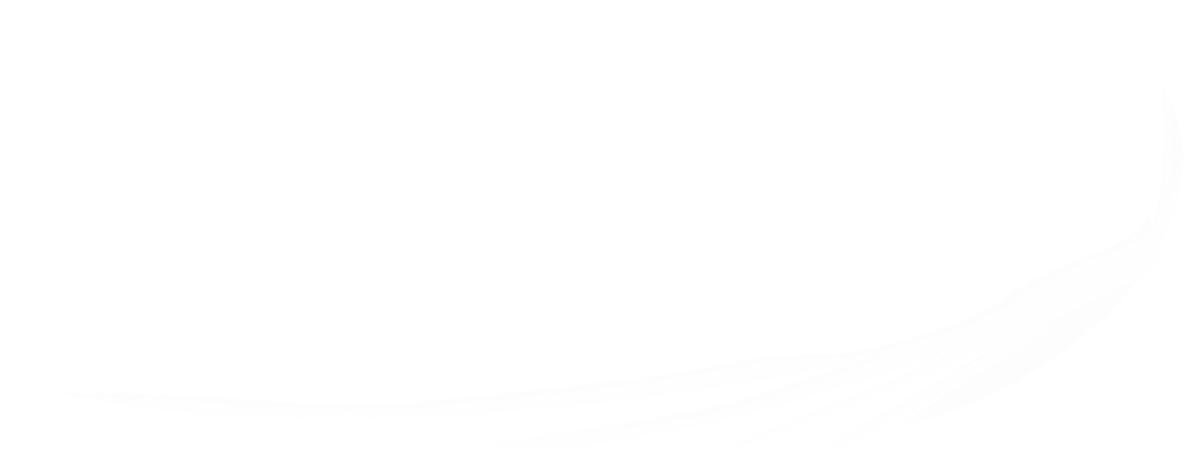 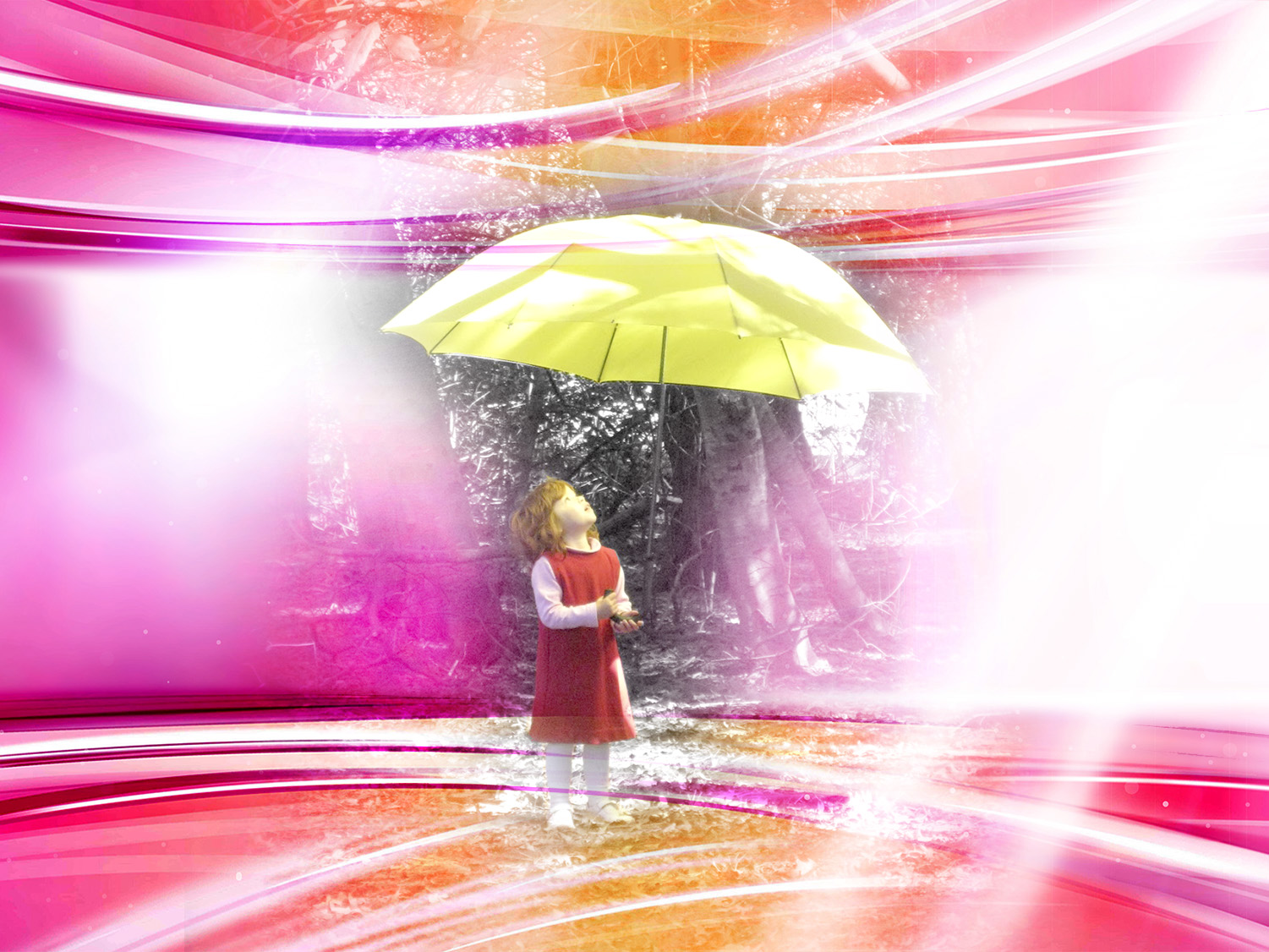 Pedir com fé
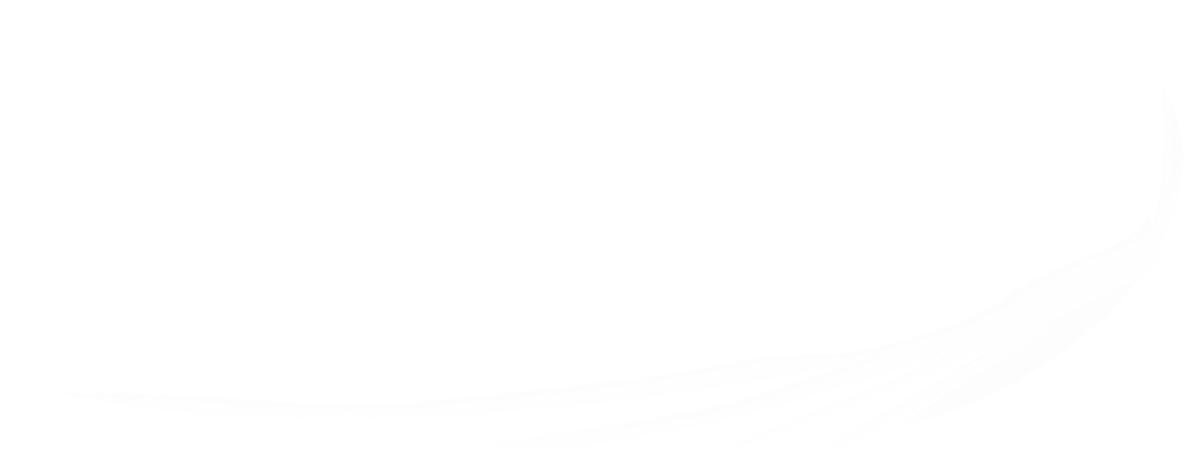 [Speaker Notes: En una región, hacía mucho tiempo que no llovía y pronto, comenzó a secarse la tierra y a no producir. Todos estaban muy preocupados. 
Los creyentes decidieron reunirse en cierto lugar, para pedir todos juntos a Dios por lluvia.
En uno de los hogares, cuando se disponía la familia salir hacia el lugar de la reunión, vieron que la hija pequeña llevaba un paraguas. El padre le dijo: -¡Hija! ¿Qué haces?, ¿Para qué llevas el paraguas?, ¿no ves que hay sol?- Ella contestó: -¿No vamos acaso a pedir a Dios que llueva? Ella tenía verdadera fe.
La fe es comparada a una semilla que debe ser plantada, regada y abonada. Debe ser alimentada mediante el estudio diario de la palabra de Dios. Romanos 10:17.]
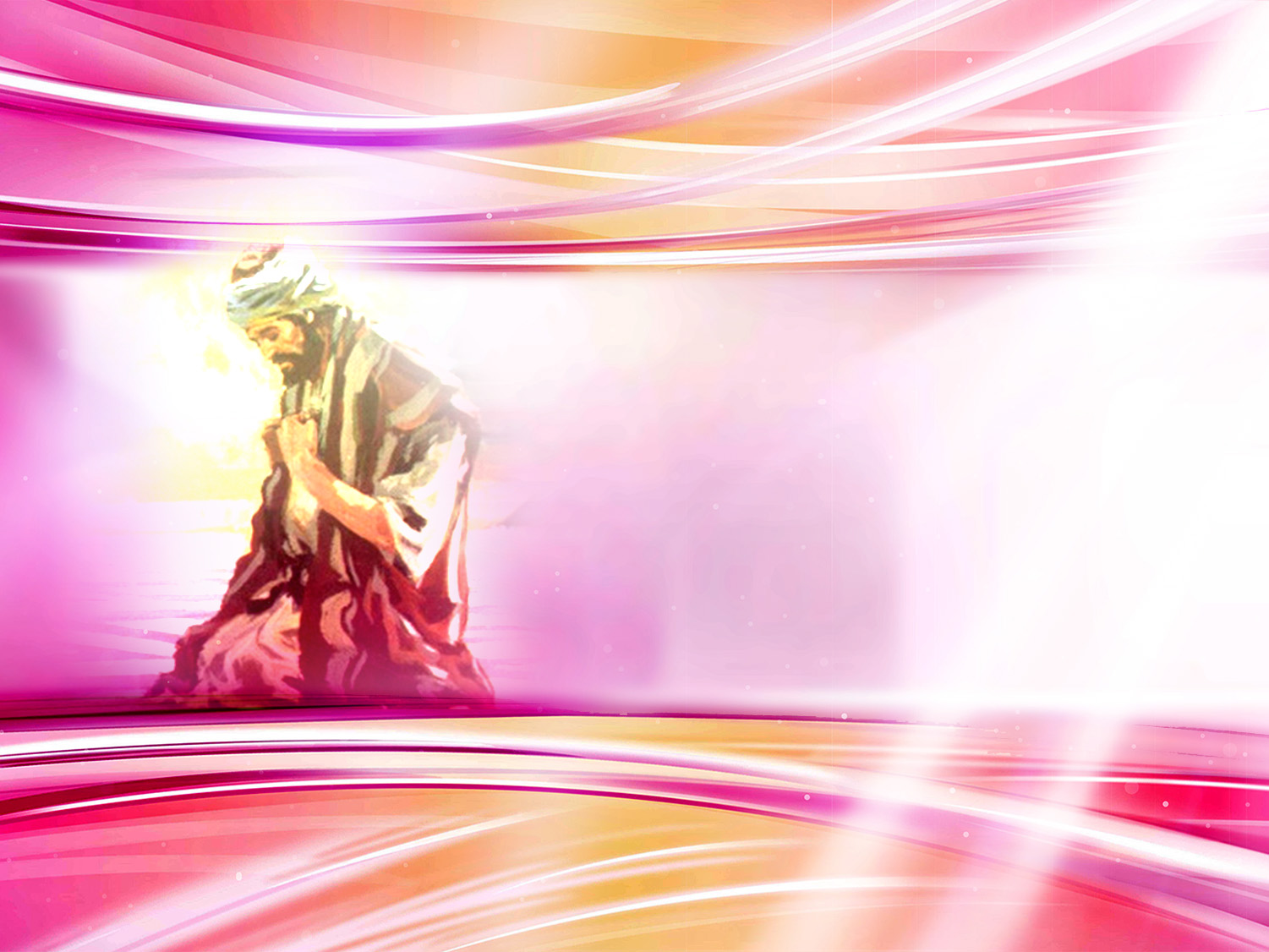 Necessitamos humildade. Que parábola o ilustra?
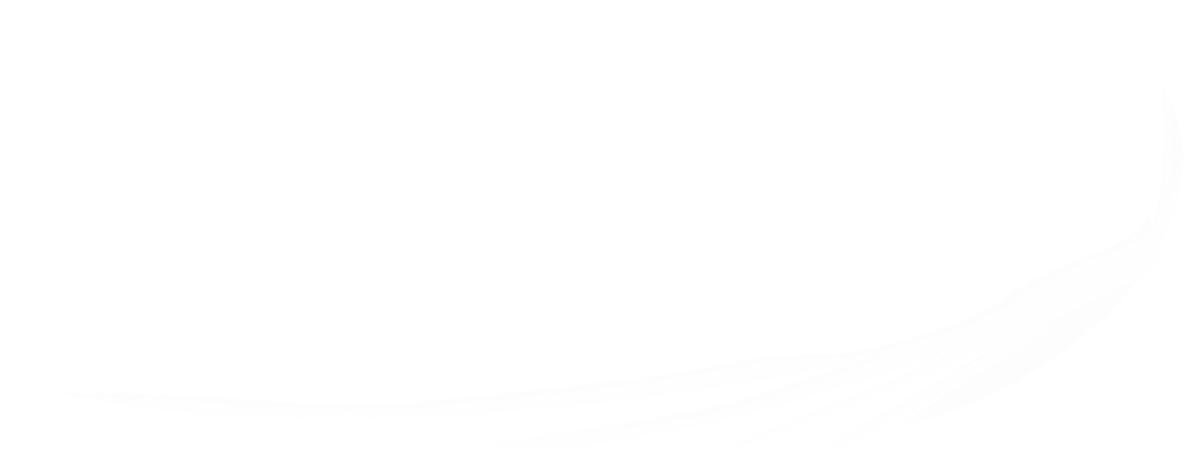 HUMILDADE
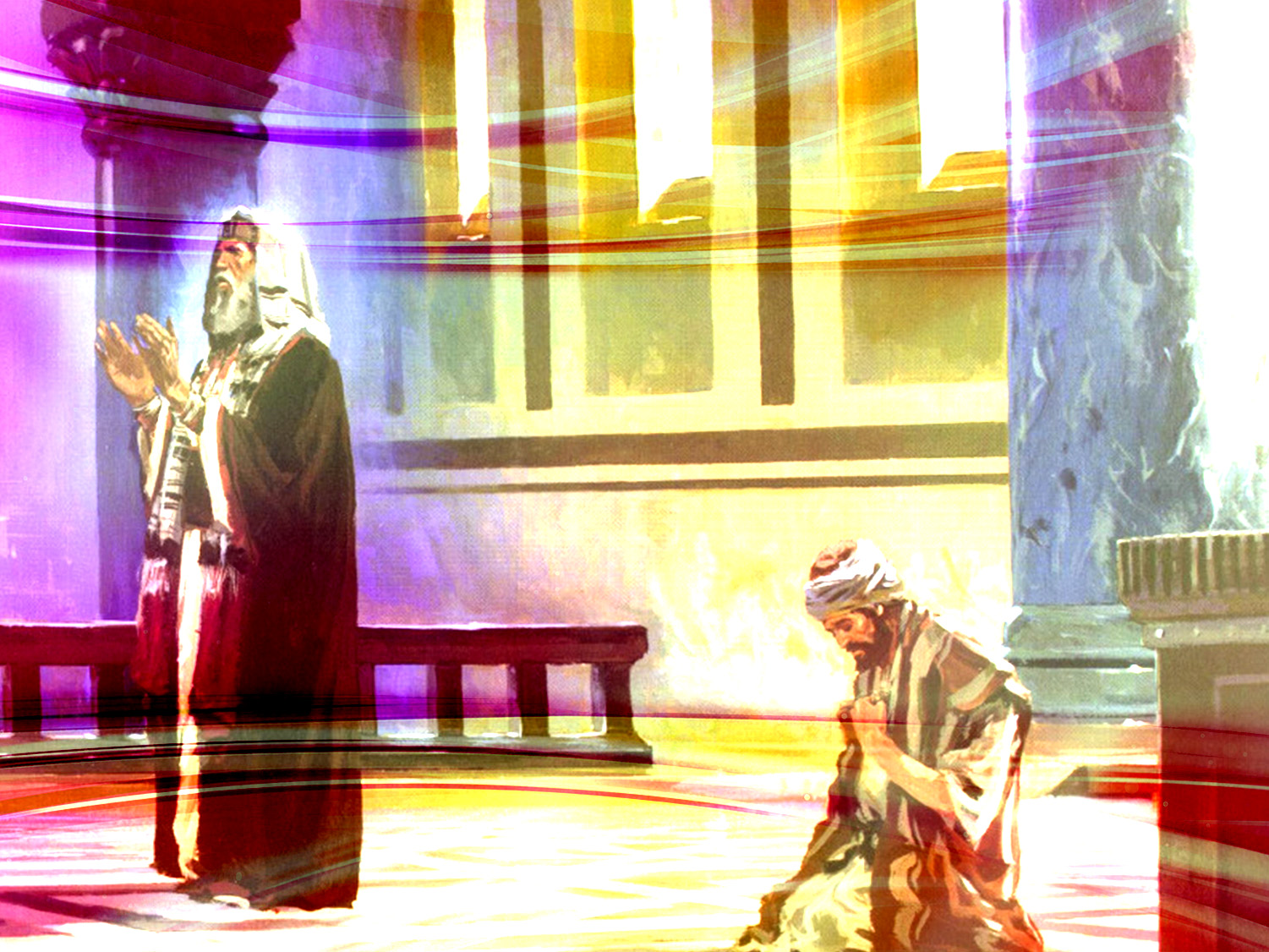 O fariseu e o publicano.
Lucas 18:9-14
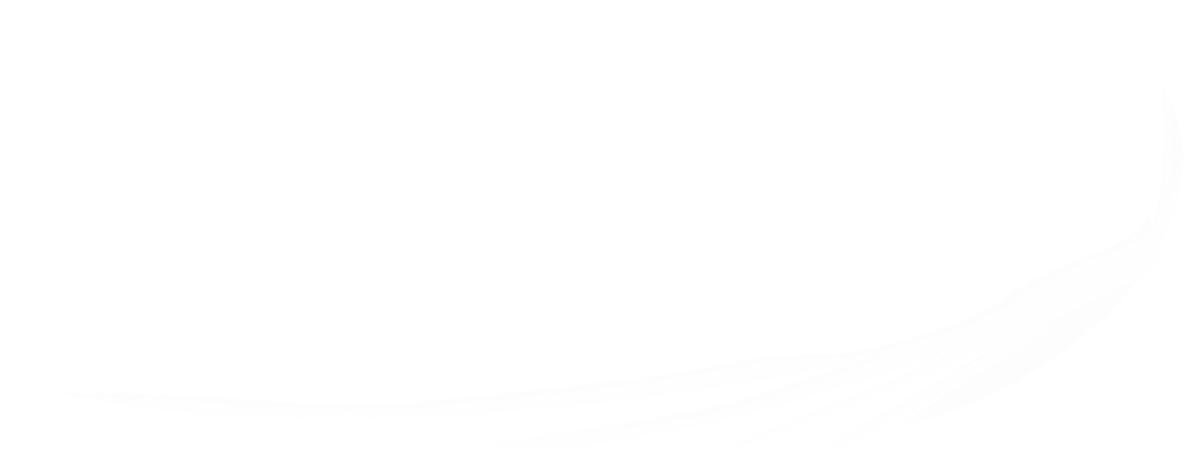 [Speaker Notes: Lucas 18:9-14
9 A unos que confiaban en sí mismos como justos, y menospreciaban a los otros, dijo también esta parábola:
10 Dos hombres subieron al templo a orar: uno era fariseo, y el otro publicano.
11 El fariseo, puesto en pie, oraba consigo mismo de esta manera: Dios, te doy gracias porque no soy como los otros hombres, ladrones, injustos, adúlteros, ni aun como este publicano;
12 ayuno dos veces a la semana, doy diezmos de todo lo que gano.
13 Mas el publicano, estando lejos, no quería ni aun alzar los ojos al cielo, sino que se golpeaba el pecho, diciendo: Dios, sé propicio a mí, pecador.
14 Os digo que éste descendió a su casa justificado antes que el otro; porque cualquiera que se enaltece, será humillado; y el que se humilla será enaltecido.]
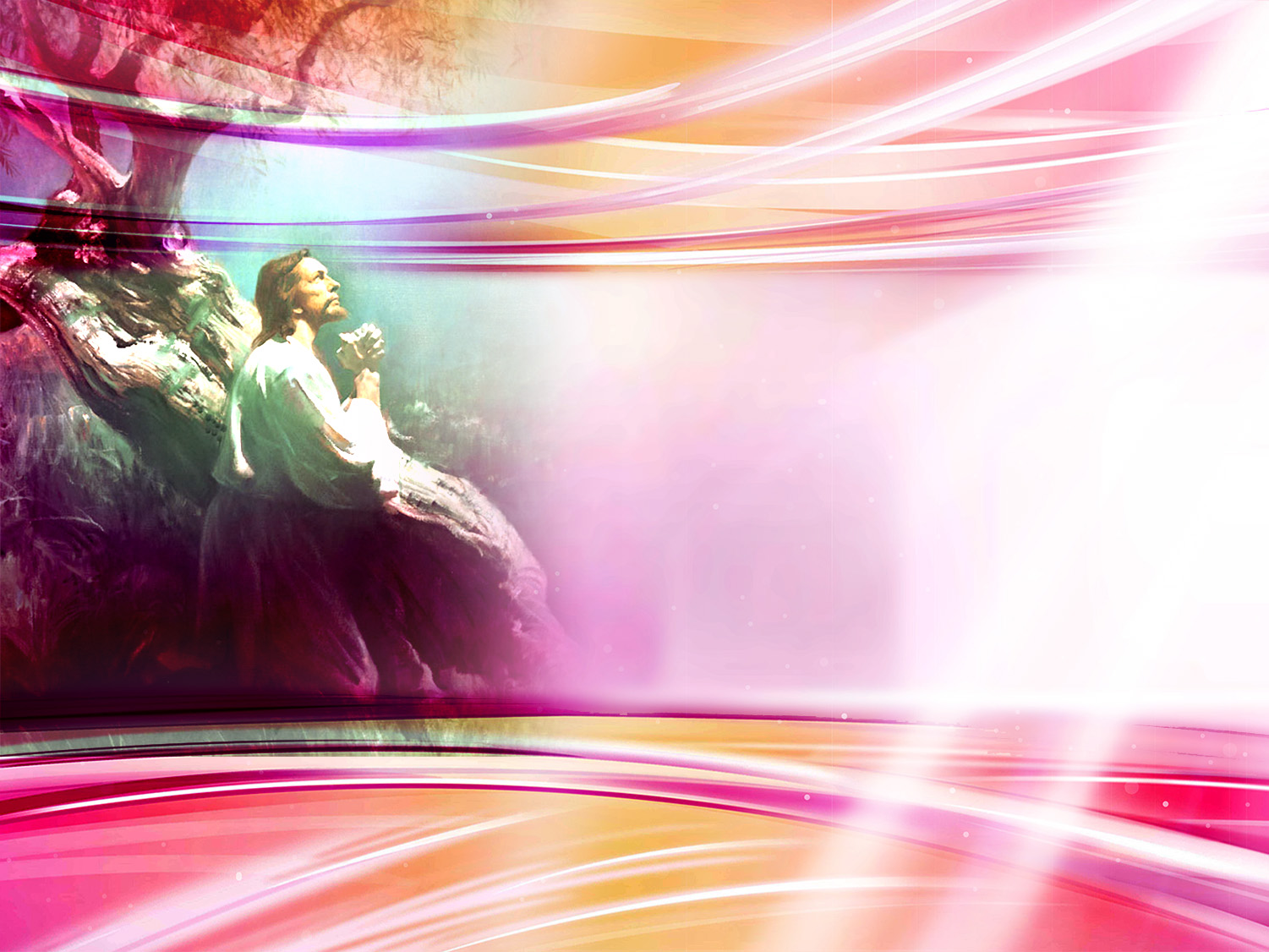 Para orar com reverência, qual é a posição ideal?
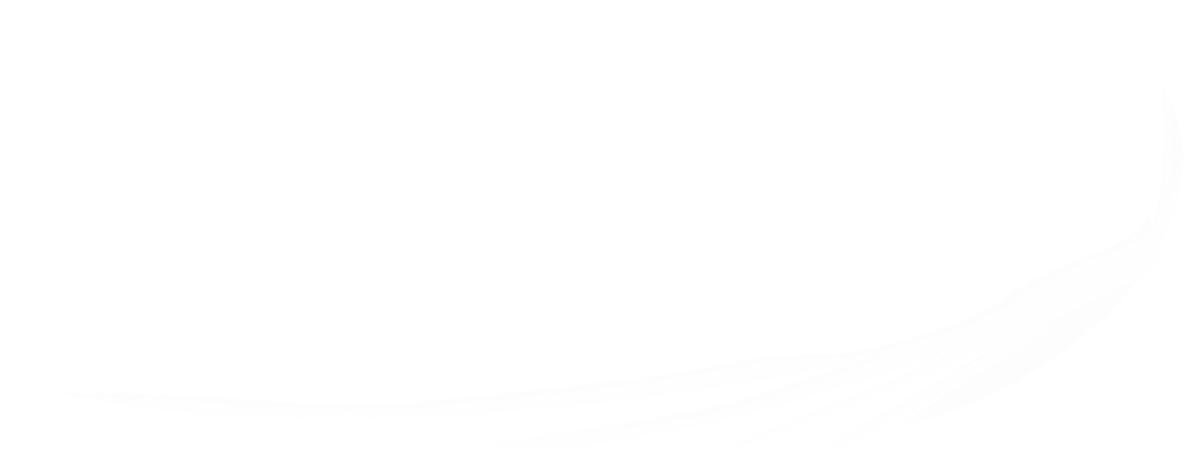 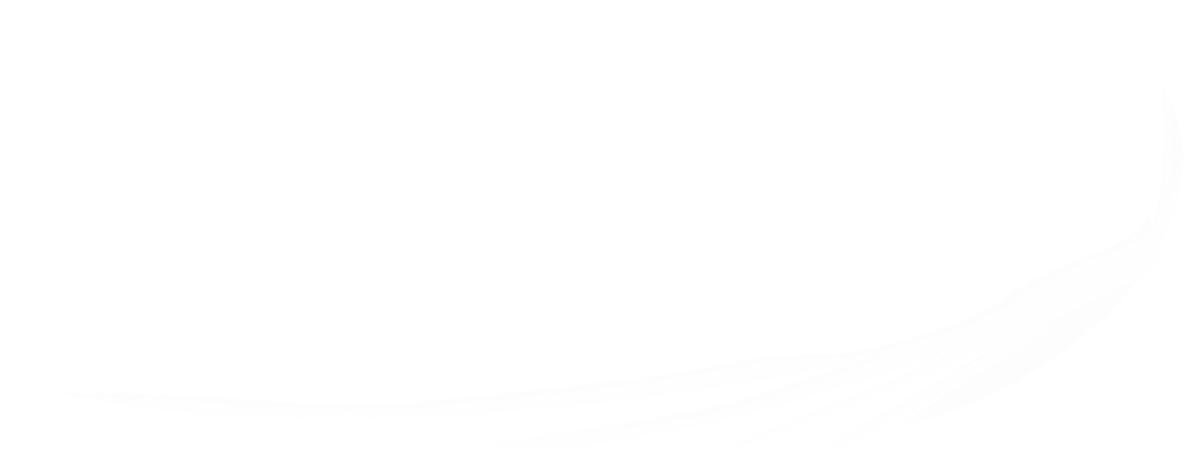 REVERêNCIA
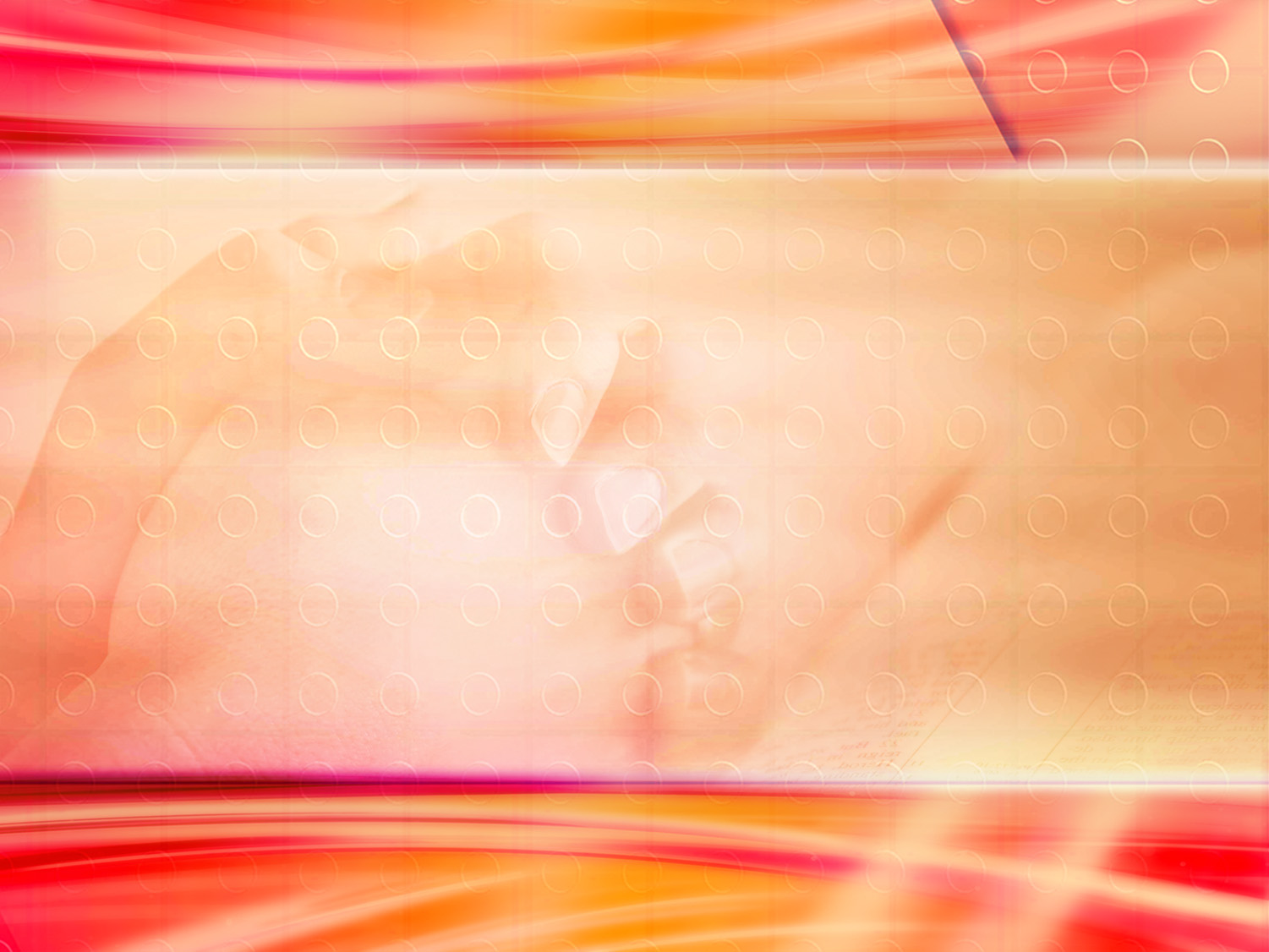 Romanos 14:11
“Porque está escrito: Como eu vivo, diz o Senhor, que todo o joelho se dobrará a mim, e toda a língua confessará a Deus.”
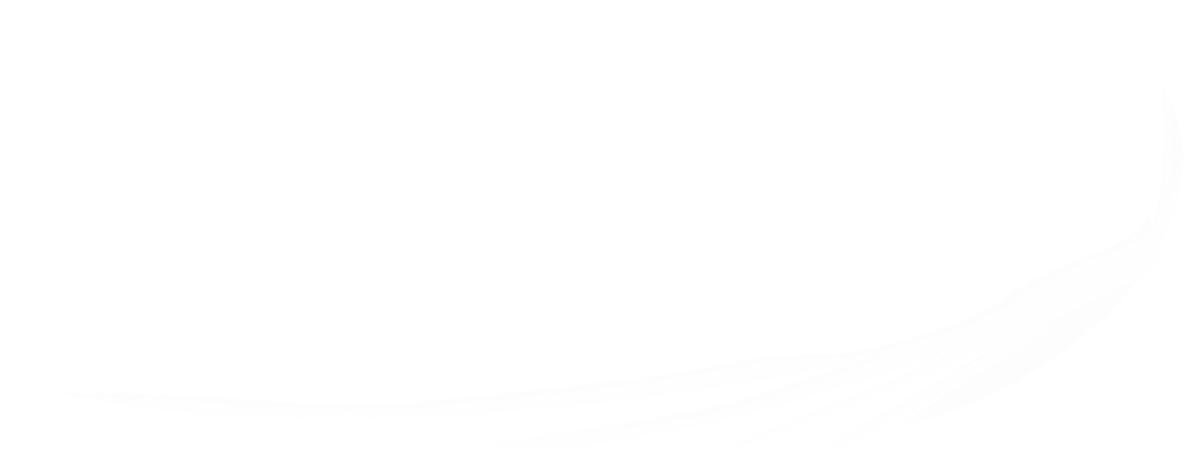 [Speaker Notes: De rodillas.
Puede también orarse de pie, pero siempre inclinando la cabeza, cerrando los ojos y juntas las manos.]
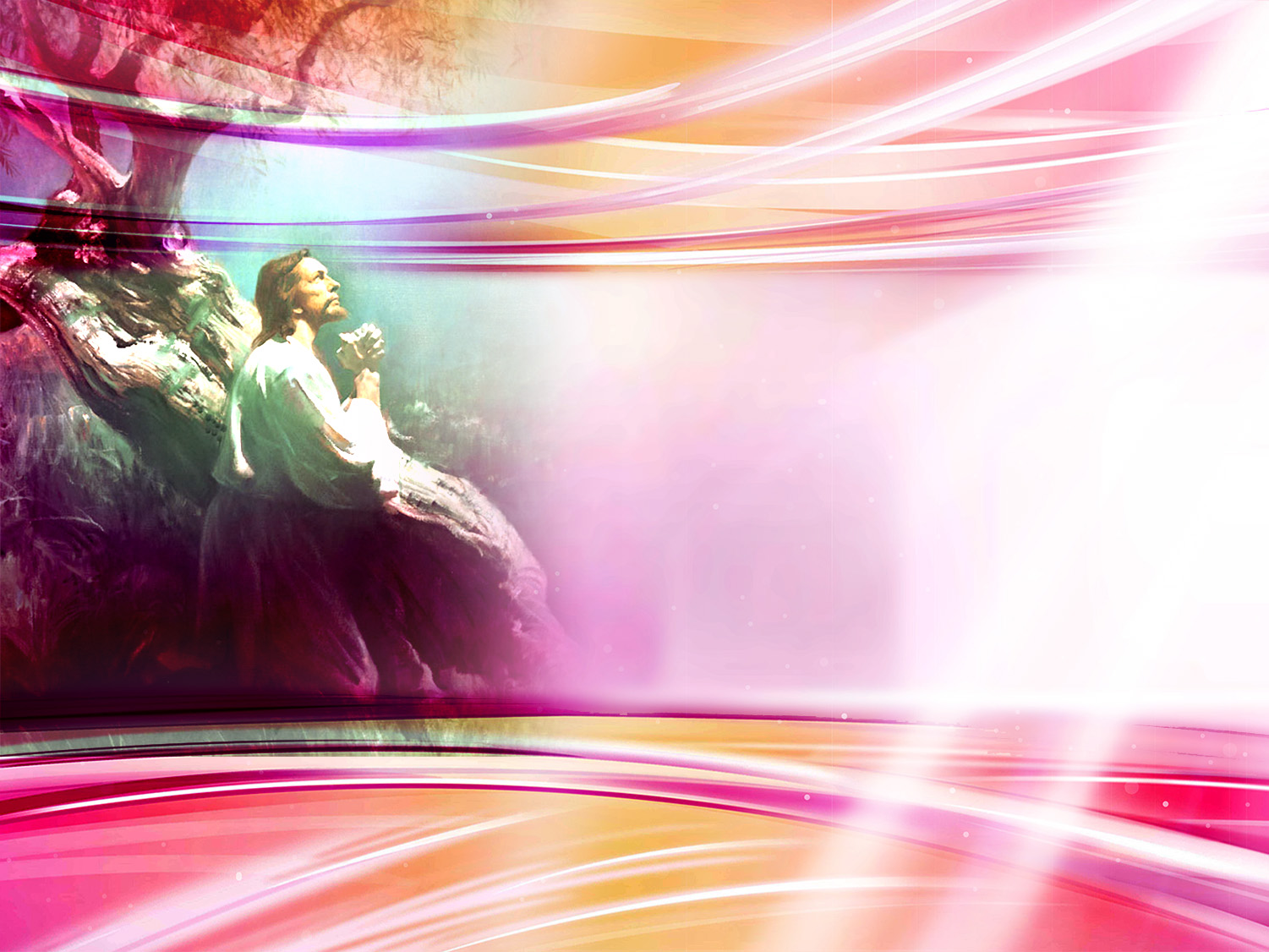 O que devemos ter sempre?
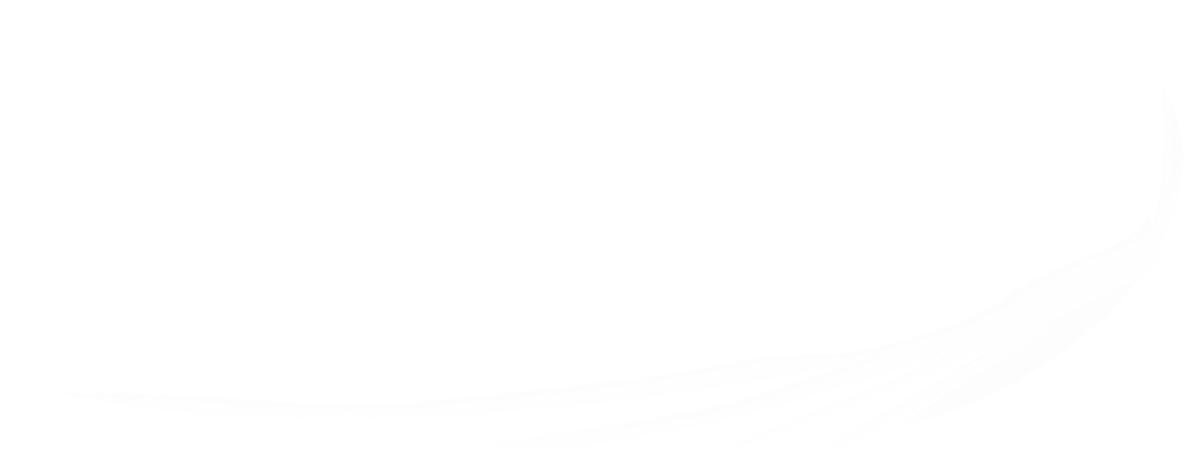 Espírito  de  perdão
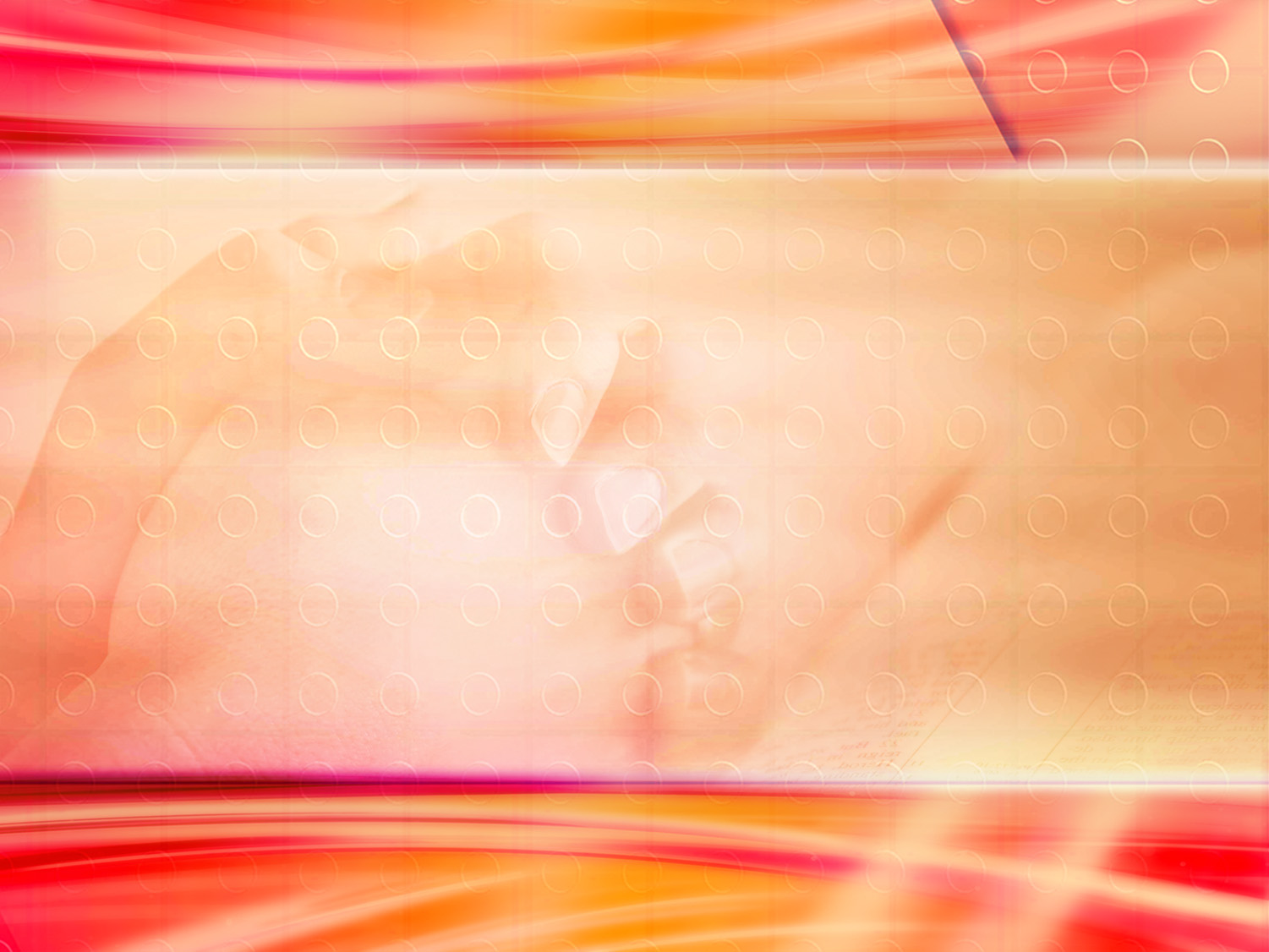 Mateus 6:15
“Se, porém, não perdoares aos homens as suas ofensas, também vosso Pai vos não perdoará as vossas ofensas.”
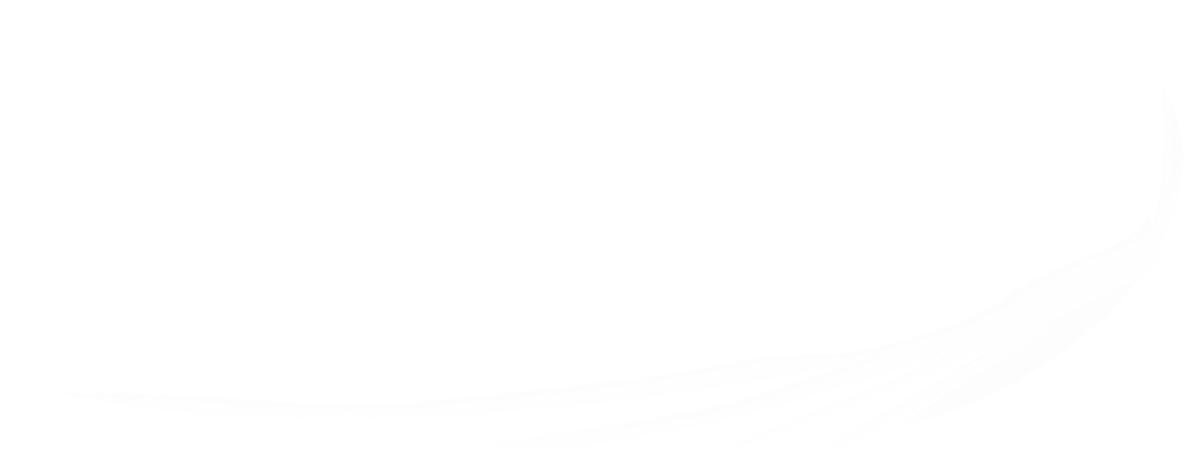 [Speaker Notes: Espíritu de perdón.
Lo ilustra la parábola de los deudores (Mateo 18:23-35).]
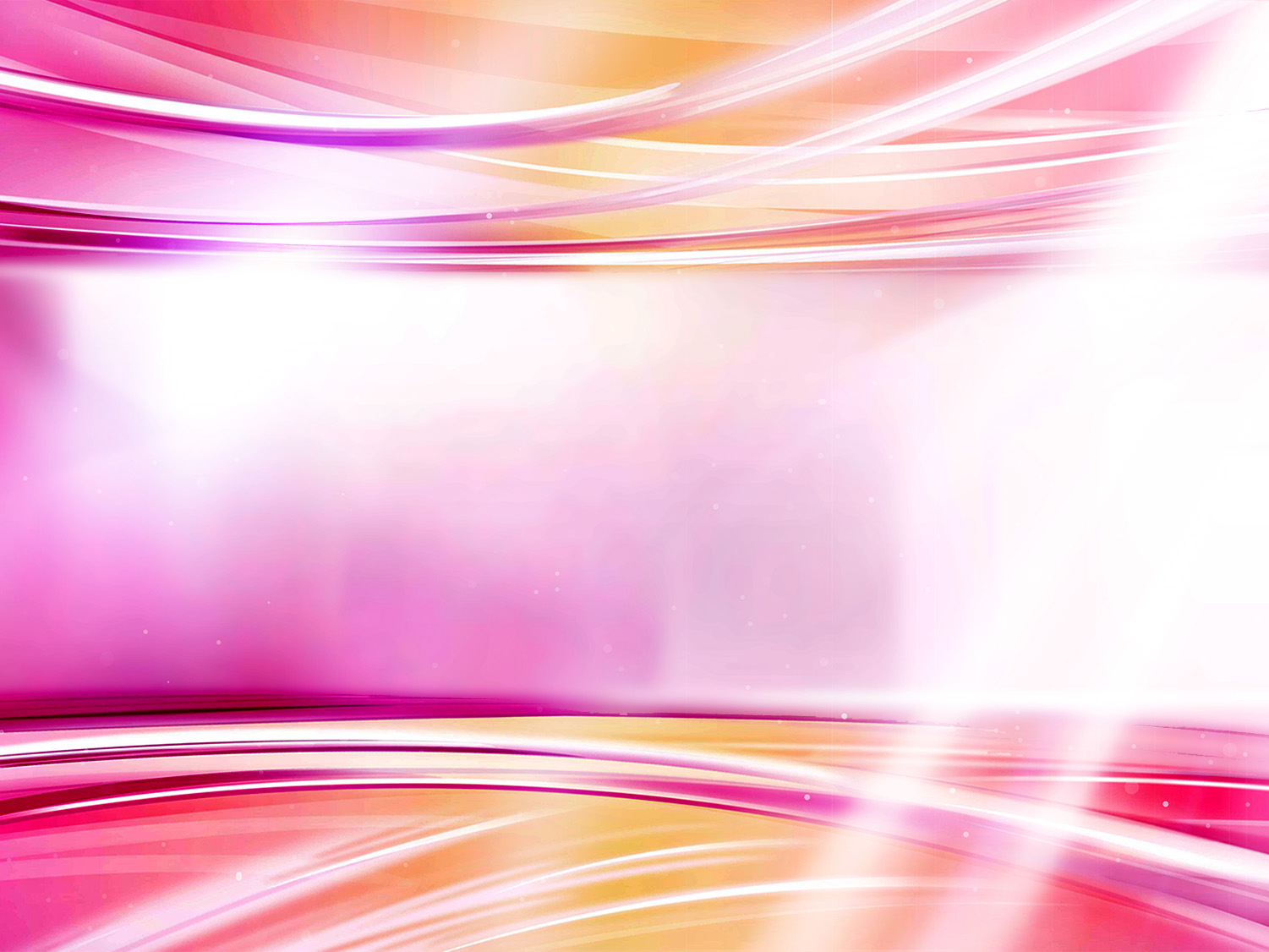 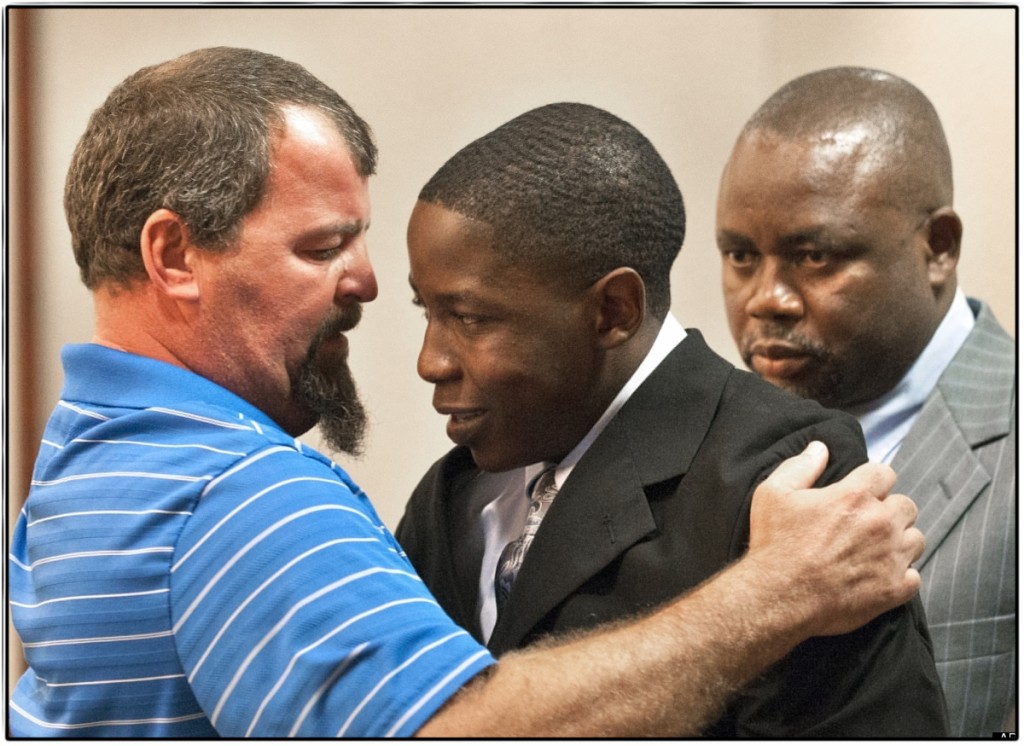 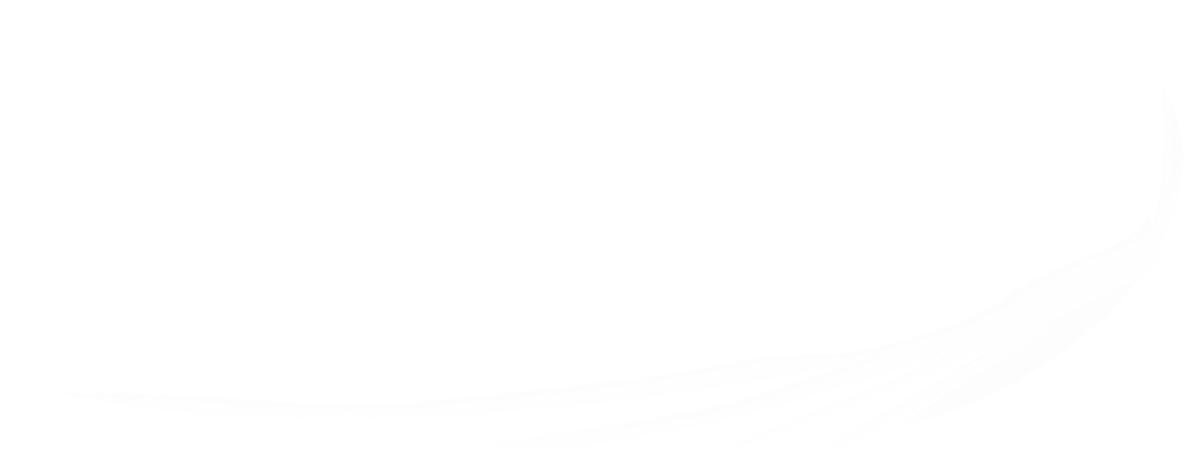 Sr. See e Takunda Mavima
[Speaker Notes: El 20 de mayo de 2012, Takunda Mavima de 18 años regresó de una fiesta manejando borracho y al perder el control de su auto se estrelló contra una rampa de salida cerca de Grand Rapids, Michigan. Le acompañaban Tim See de 17 años, y Howell Crista de 15 años de edad. Ambos murieron en el accidente.
Mavima sobrevivió al accidente y se declaró culpable de todos los cargos. Su sentencia fue cumplir entre 30 meses y 15 años de prisión.
A pesar de su dolor y rabia inimaginable,  el padre de Tim See, una de las víctimas, dio un conmovedor discurso a la corte en nombre de Mavima, instando al juez a que le diera una sentencia leve.
“Le estoy rogando que le permita a Takunda Mavima  hacer algo de sí mismo en el mundo real – no lo mande a la cárcel a endurecerse y amargarse. Ese chico ha aprendido su lección una y mil veces y nunca va a cometer el mismo error otra vez”, declaró.
Cuando terminó la audiencia, la familia de la víctima se abrió paso a través de la sala para abrazar, consolar, y perdonar  públicamente a Mavima.

Foto tomada por: Chris Clark, Grand Rapids Press]
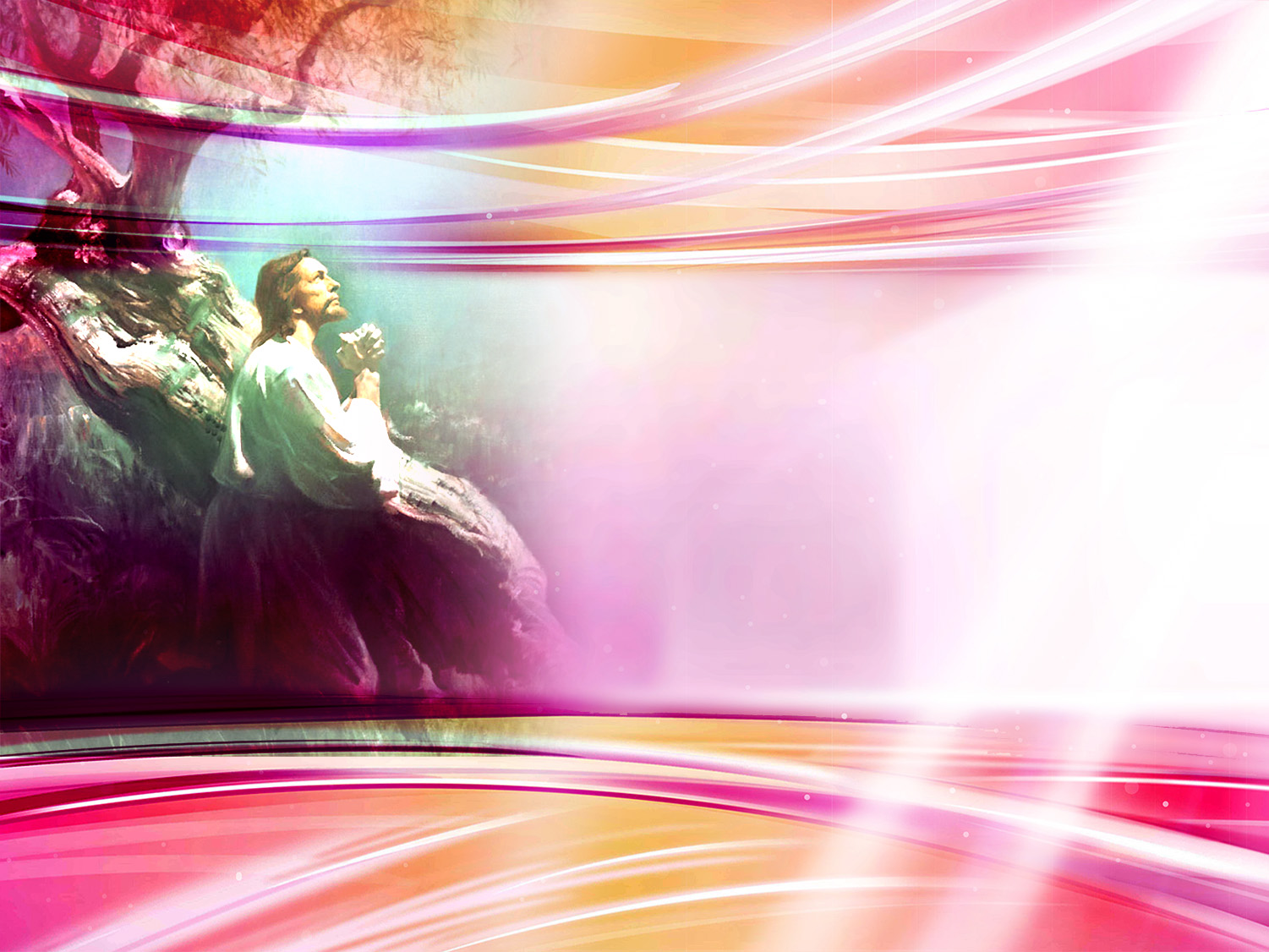 O que devemos recordar quando pedimos algo? Mateus 26:39
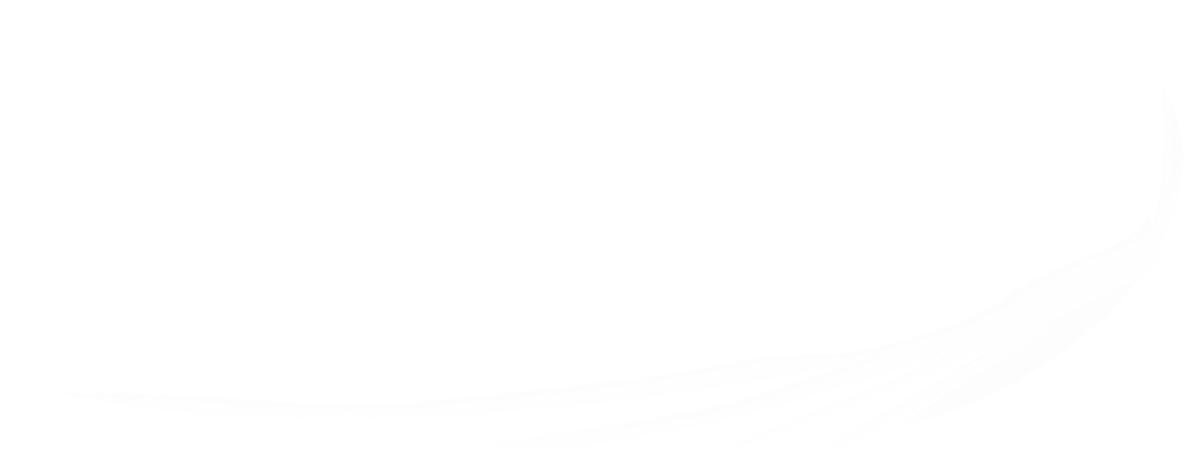 Que se faça a tua  vontade
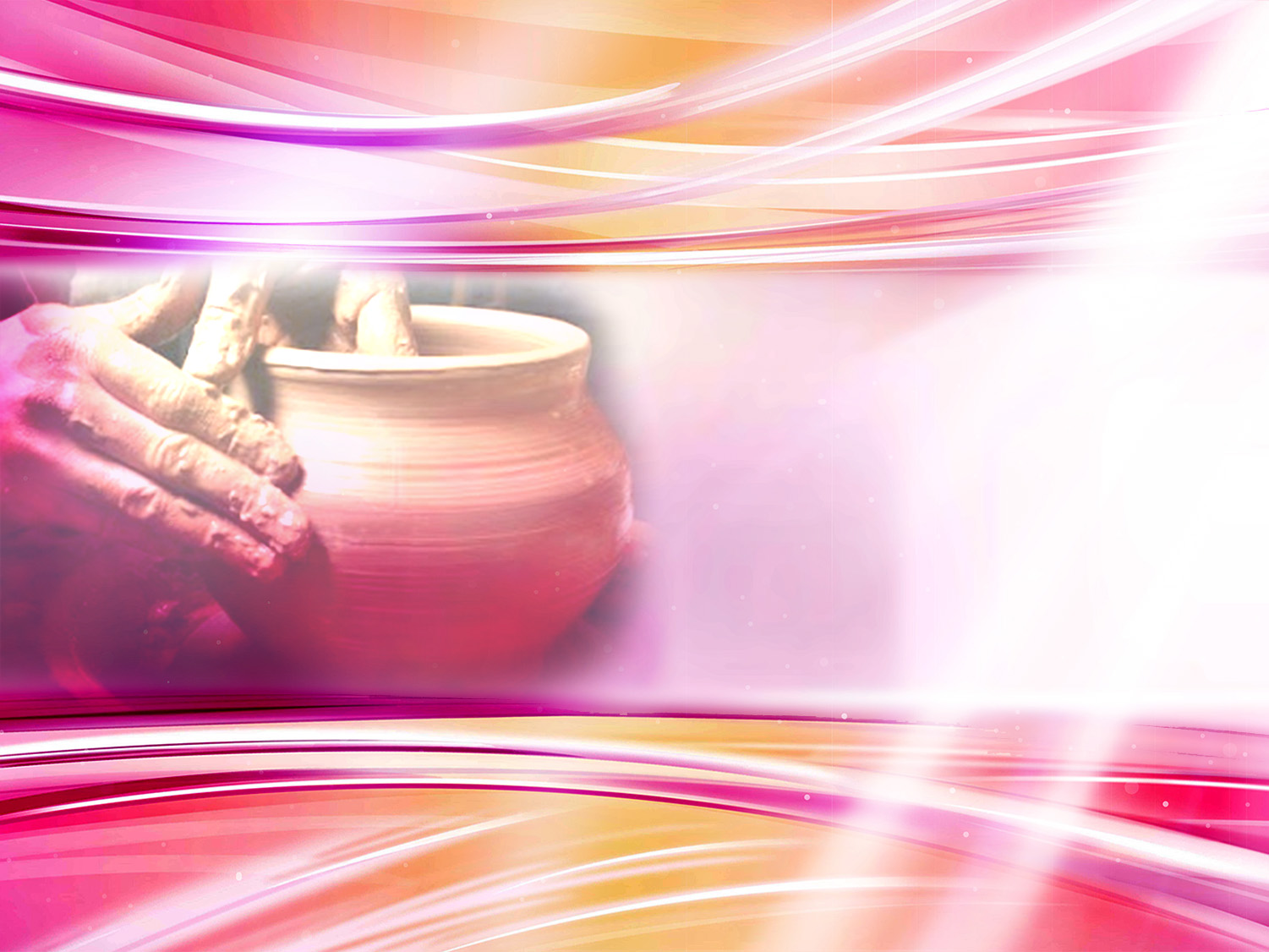 Deus conhece a nossa necessidade. (Romanos 8:26)
Como o barro na mão do oleiro, deixemo-nos moldar pelo Senhor. 
(Jeremias 18:6)
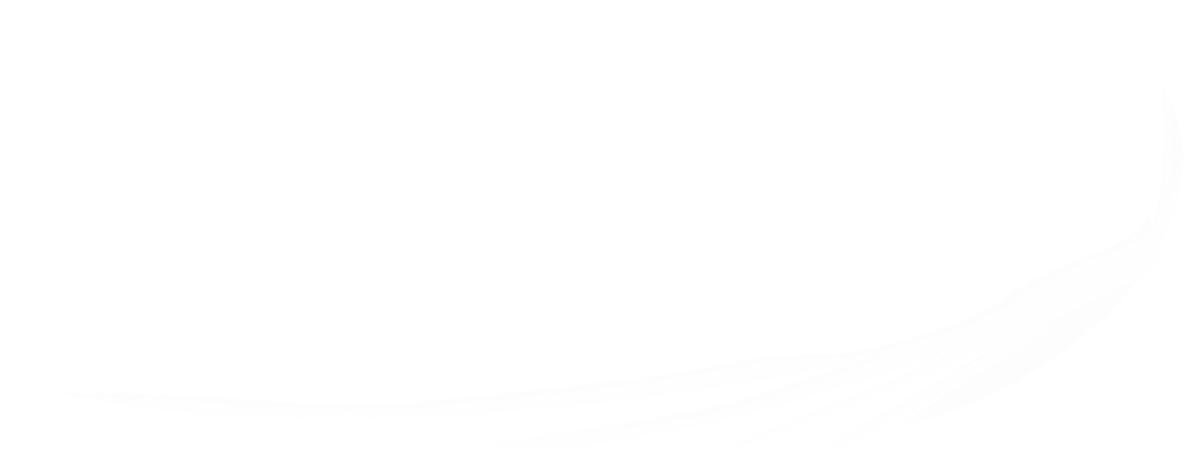 Que se faça a tua vontade
[Speaker Notes: Una madre aflijida suplicó a Dios por su hijo moribundo. Virtualmente obligó al Señor  repitiendo varias veces con pasión: -¨Señor, me lo tienes que sanar, me lo tienes que sanar¨.
El hijo mejoró, creció, pero después de ser un martirio latente para su madre, esta al fin lo vio morir colgado a los 22 años, por criminal. Comprendió ella entonces que en aquella ocasión debería haber dicho: -"Señor, HAGASE TU VOLUNTAD"...]
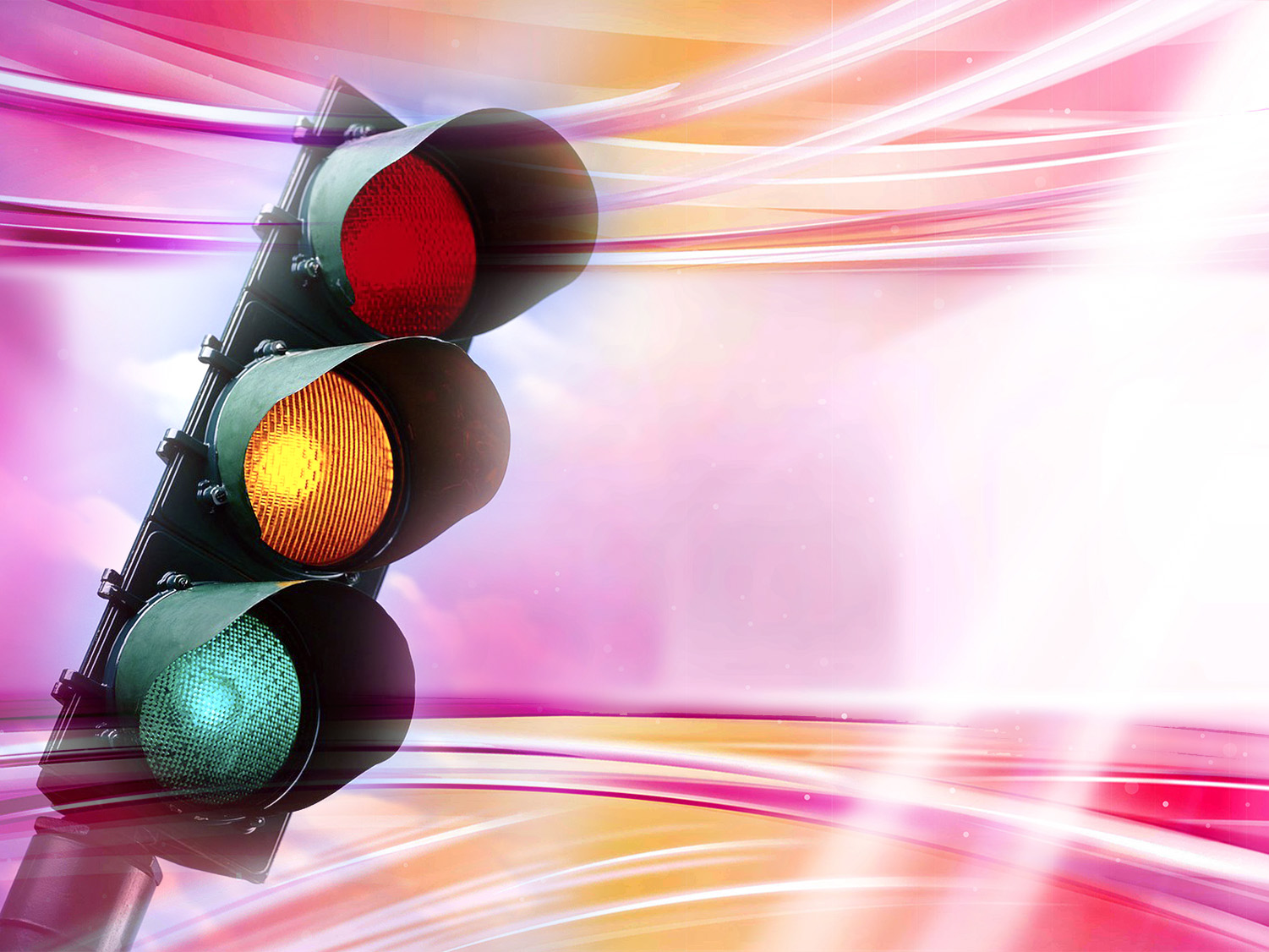 Ele pode responder: 
NÃO. ESPERA. SIM. 
Ele sabe o que é melhor para nós.
Que se faça a tua vontade
[Speaker Notes: Una madre afligida suplicó a Dios por su hijo moribundo. Virtualmente obligó al Señor  repitiendo varias veces con pasión: -¨Señor, me lo tienes que sanar, me lo tienes que sanar¨.
El hijo mejoró, creció, pero después de ser un martirio latente para su madre, esta al fin lo vio morir colgado a los 22 años, por criminal. Comprendió ella entonces que en aquella ocasión debería haber dicho: -"Señor, HAGASE TU VOLUNTAD"...]
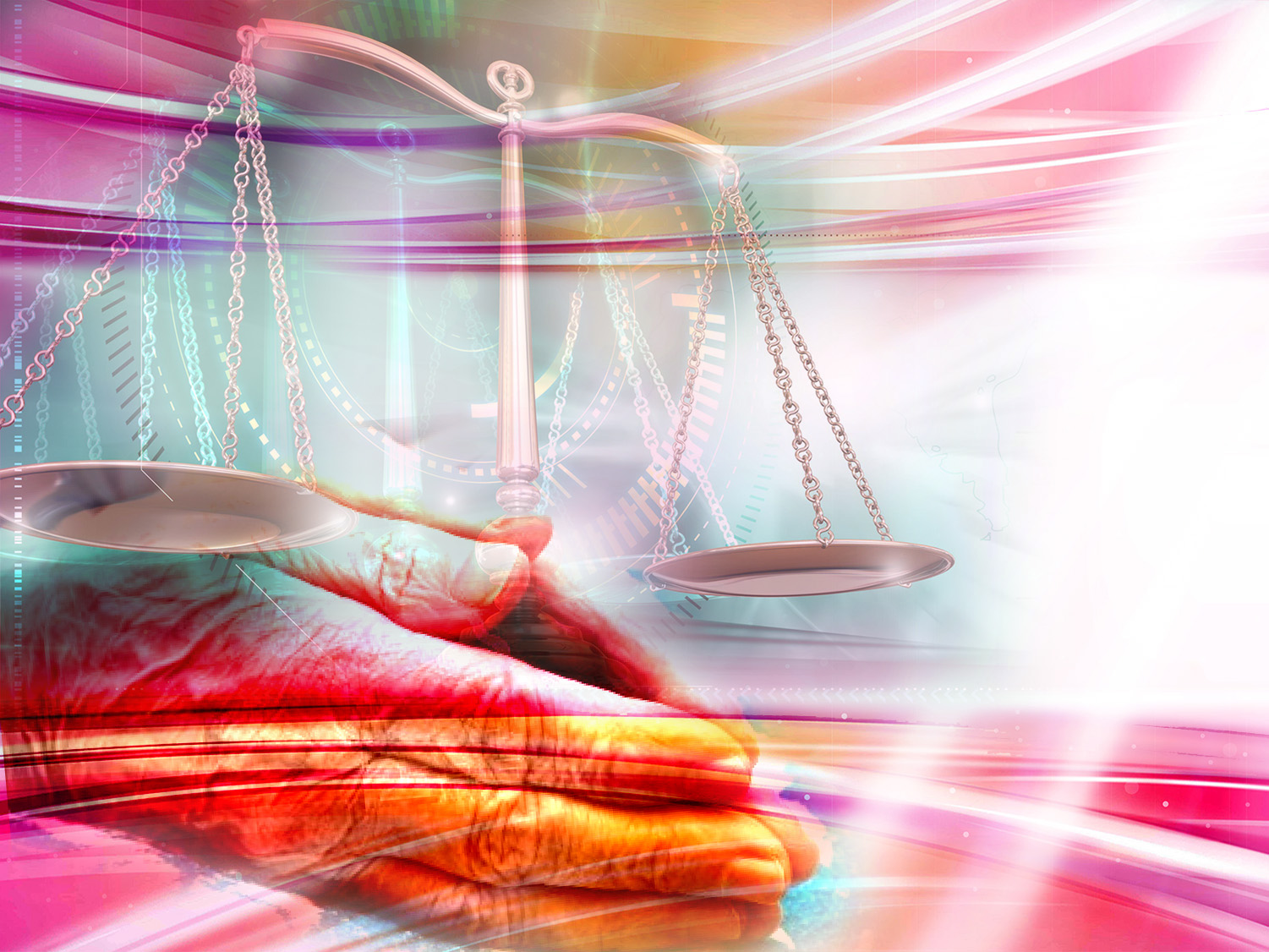 Parábola da viúva.
Lucas 18:1-7
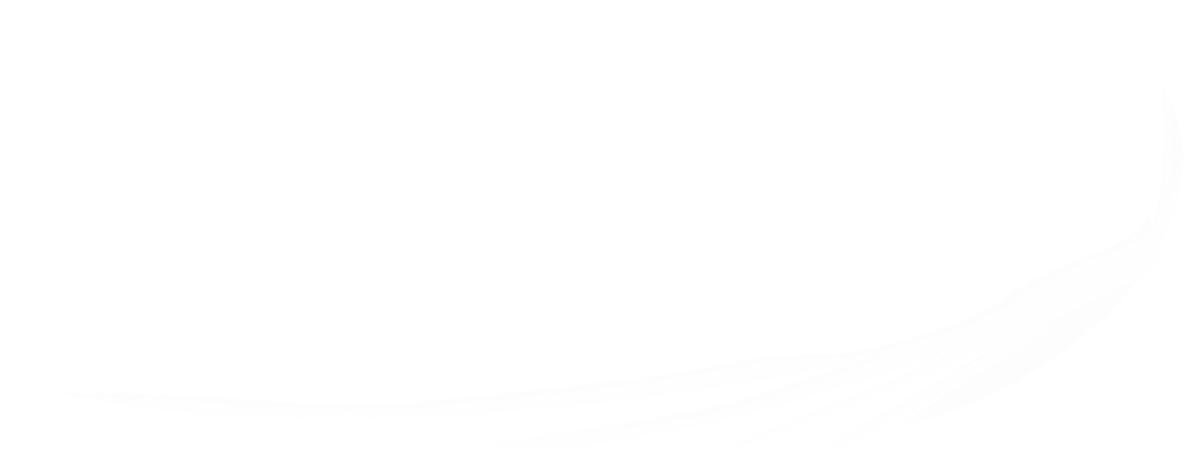 perseverar
[Speaker Notes: Lucas 18:1-7
También les refirió Jesús una parábola sobre la necesidad de orar siempre, y no desmayar,
2 diciendo: Había en una ciudad un juez, que ni temía a Dios, ni respetaba a hombre.
3 Había también en aquella ciudad una viuda, la cual venía a él, diciendo: Hazme justicia de mi adversario.
4 Y él no quiso por algún tiempo; pero después de esto dijo dentro de sí: Aunque ni temo a Dios, ni tengo respeto a hombre,
5 sin embargo, porque esta viuda me es molesta, le haré justicia, no sea que viniendo de continuo, me agote la paciencia.
6 Y dijo el Señor: Oíd lo que dijo el juez injusto.
7 ¿Y acaso Dios no hará justicia a sus escogidos, que claman a él día y noche? ¿Se tardará en responderles?]
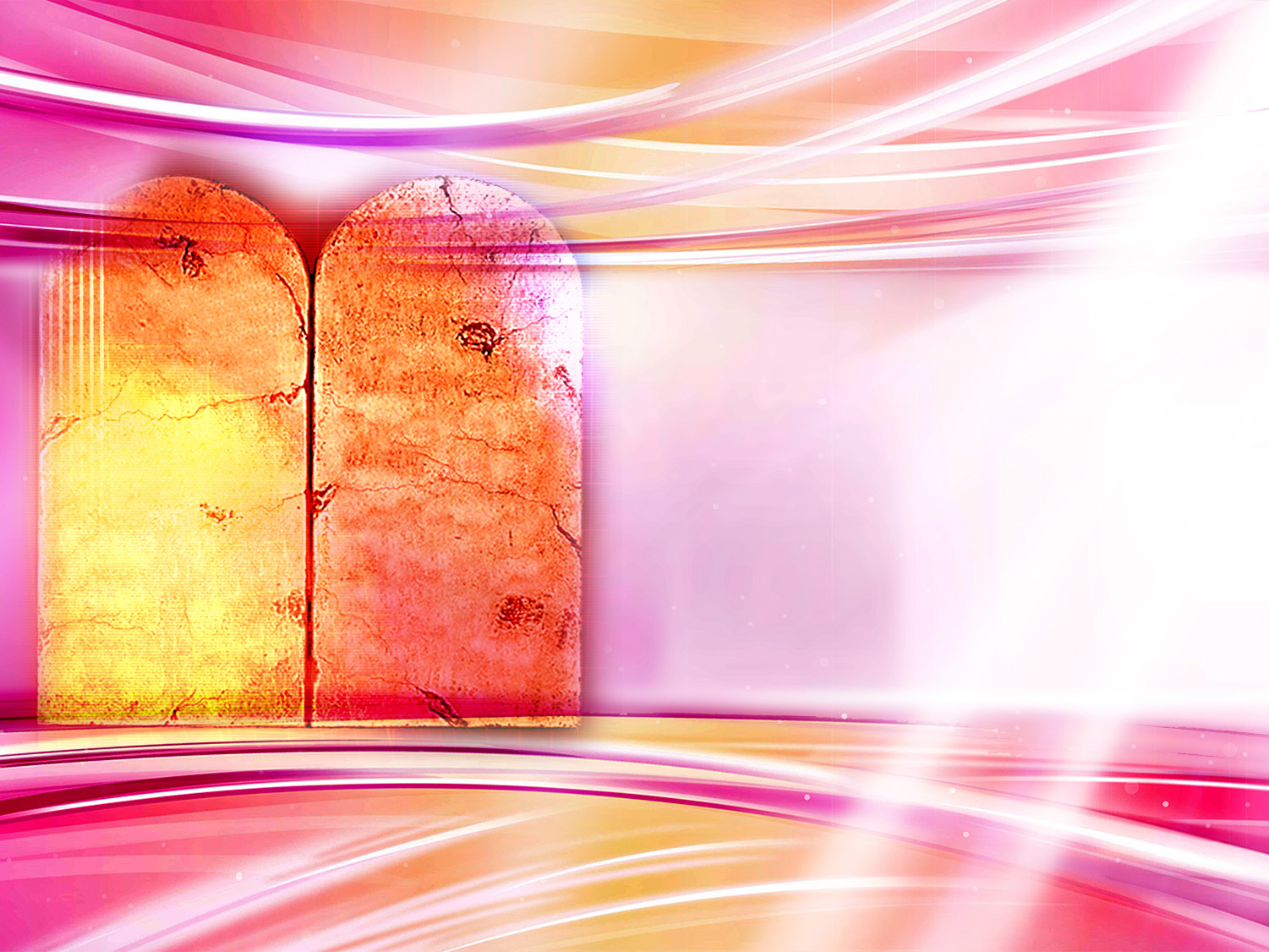 V
VI
VII
VIII
IX
X
O que se deve respeitar para ser ouvido por Deus?
I
II
III
IV
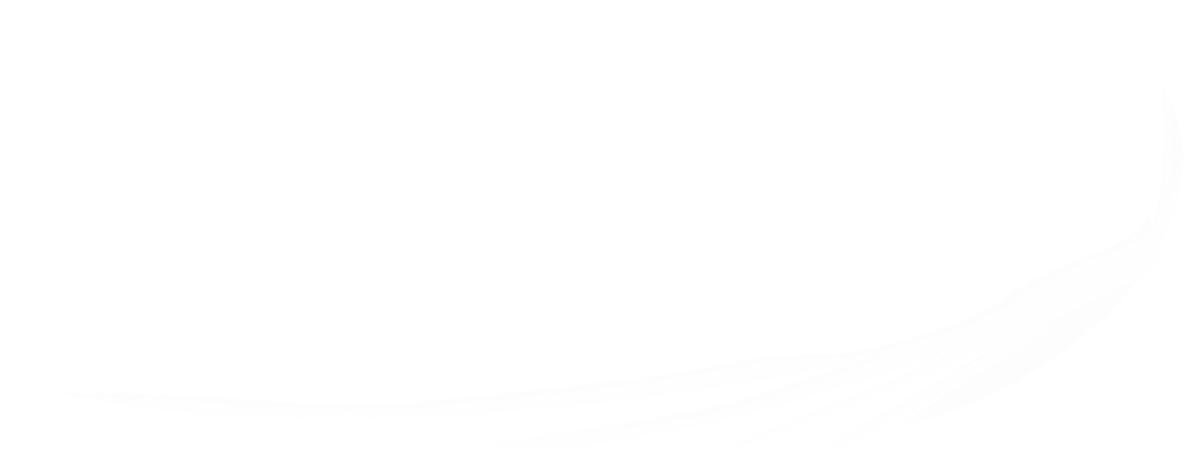 RESPEitar  A  SUa  LEi
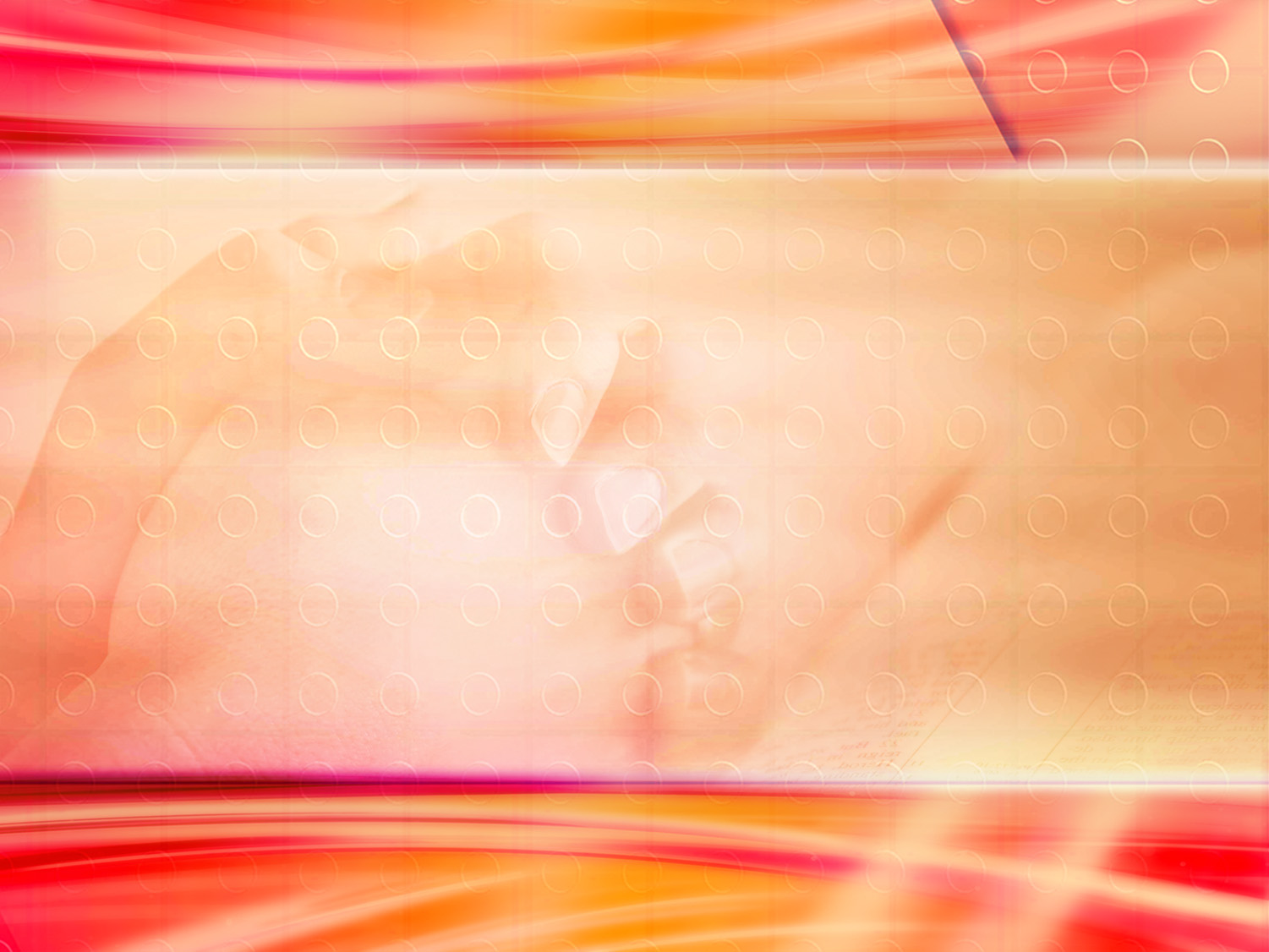 1ª João 3:22
“E qualquer coisa que lhe pedirmos, dele a receberemos, porque guardamos os seus mandamentos, e fazemos o que é agradável à sua vista.”
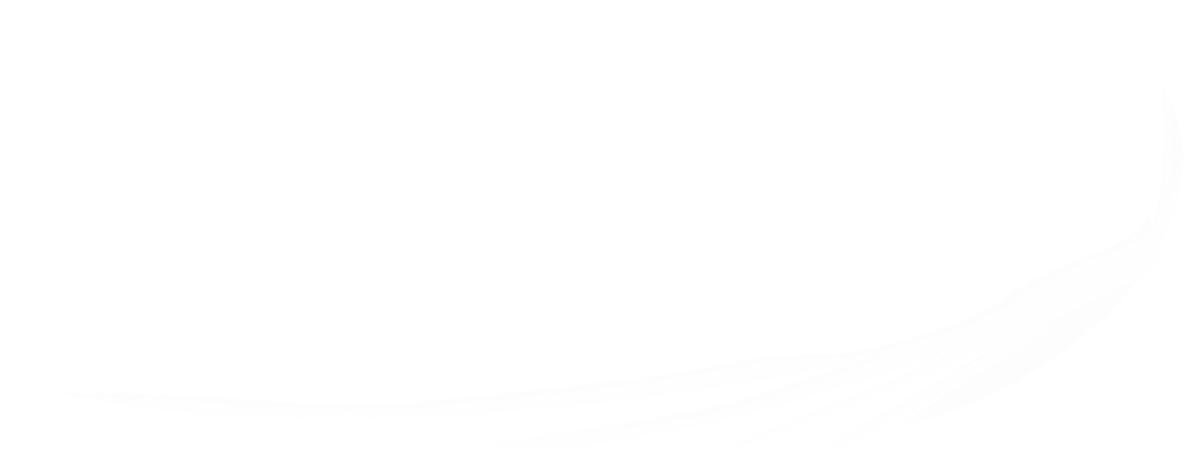 [Speaker Notes: El que aparta su oído para no oír la ley, Su oración también es abominable. (Prov. 28:9)]
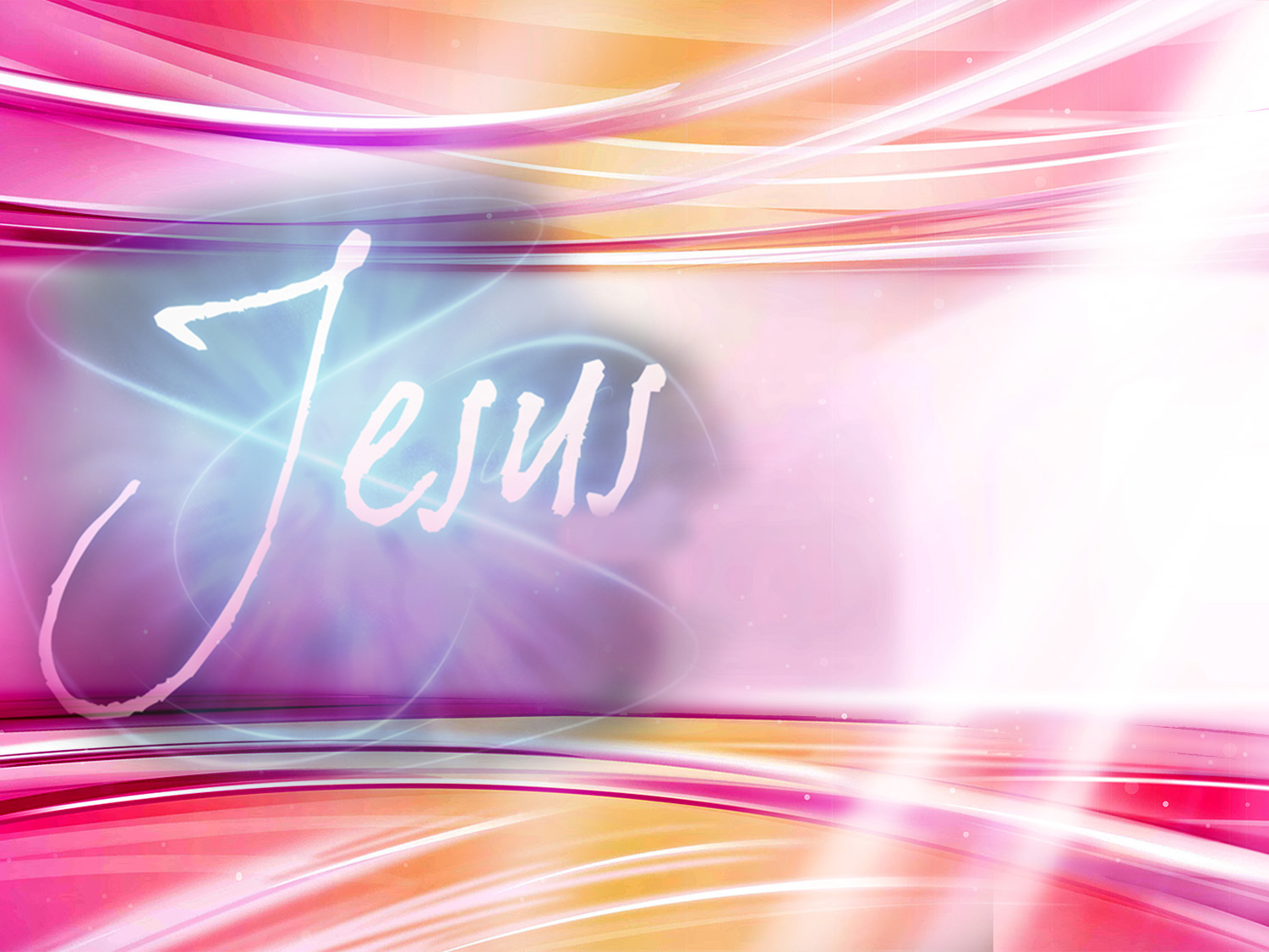 Em que nome devemos orar e porquê?
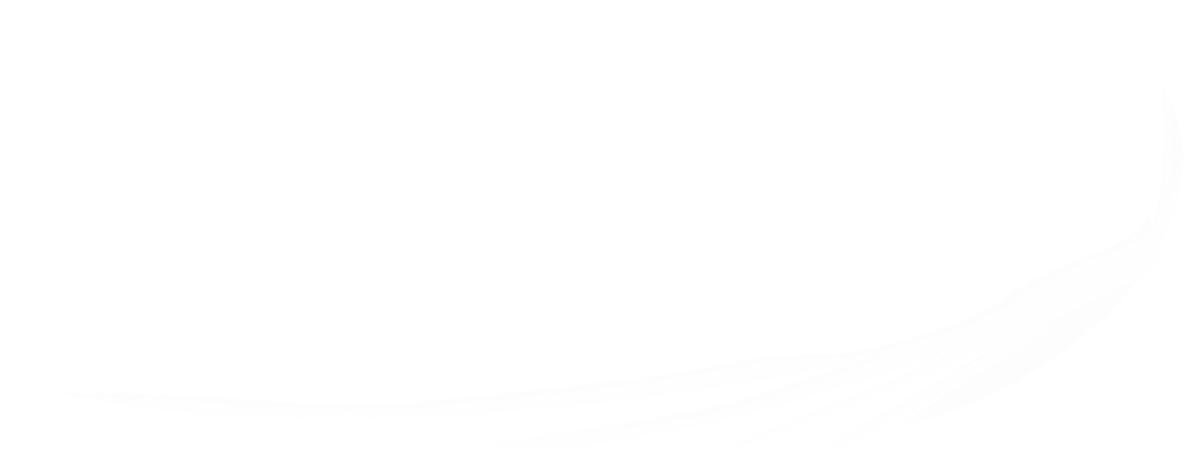 Em  nome  de  jesus
[Speaker Notes: En el nombre de Jesús.
El pecado nos separó de Dios, sólo por la gracia de Cristo merecemos que nuestras oraciones lleguen a su trono.]
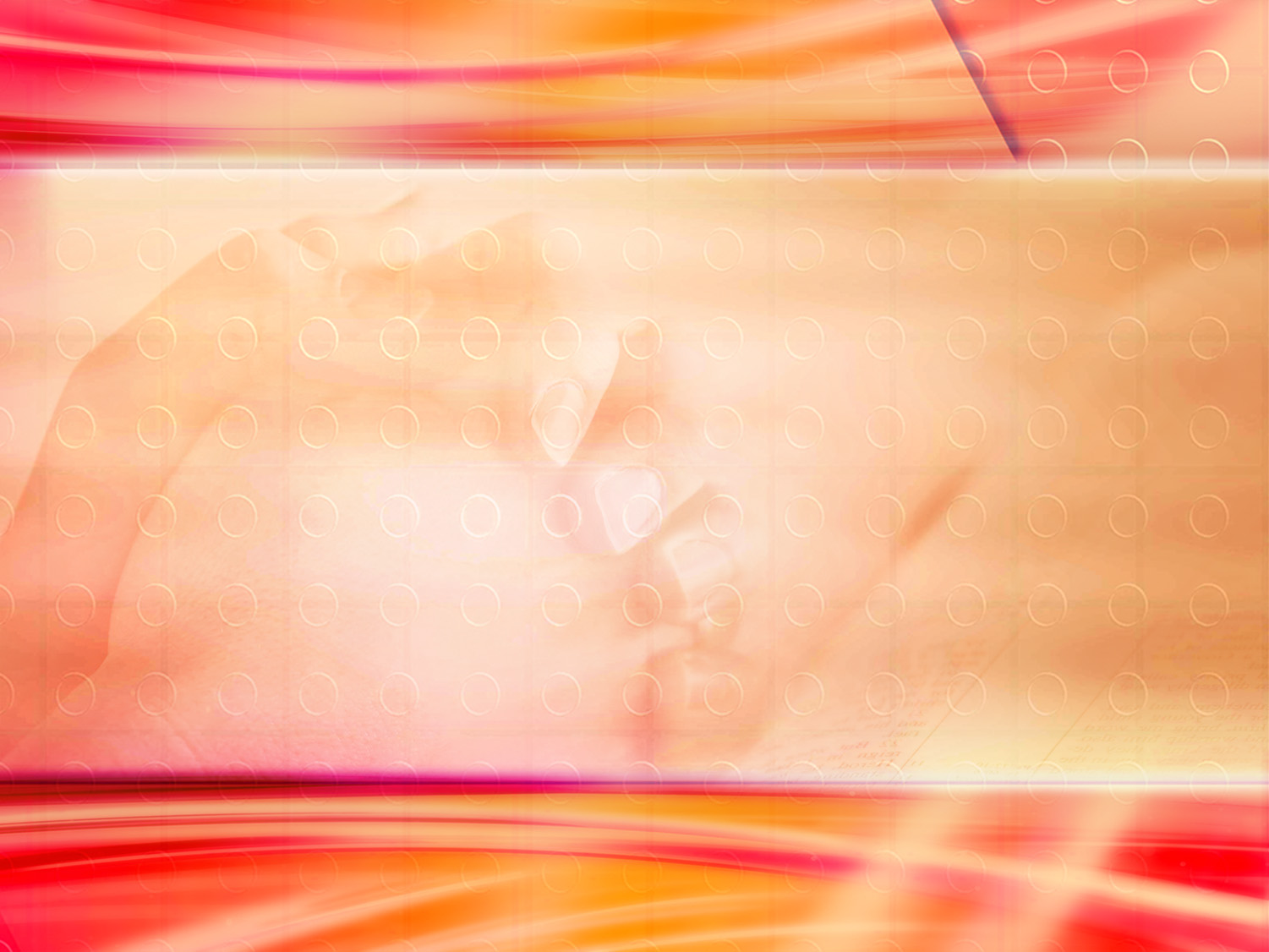 João 16:23-24
E naquele dia nada me perguntareis. Na verdade, na verdade vos digo que tudo quanto pedirdes a meu Pai, em meu nome, Ele vo-lo há de dar. Até agora nada pedistes em meu nome; pedi, e recebereis, para que o vosso gozo se cumpra.”
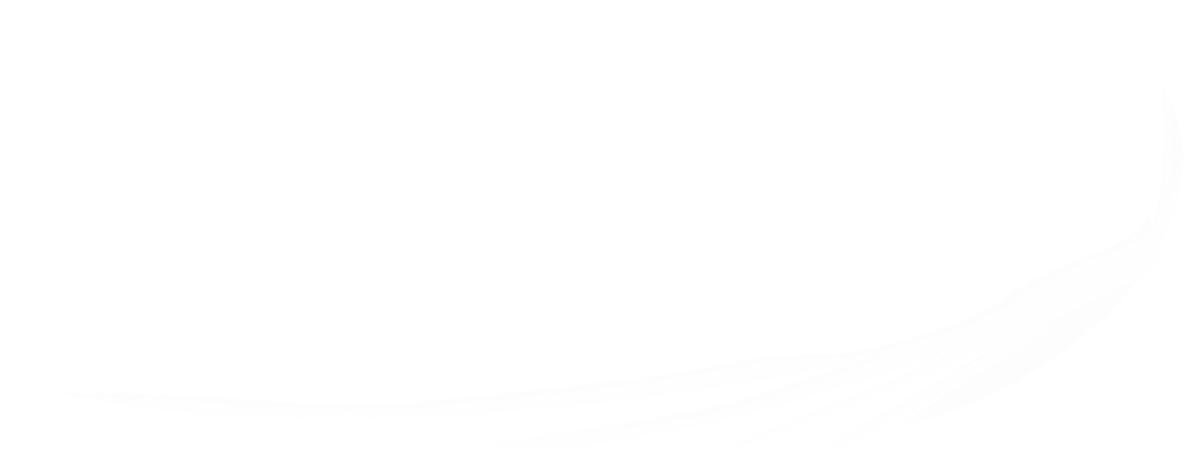 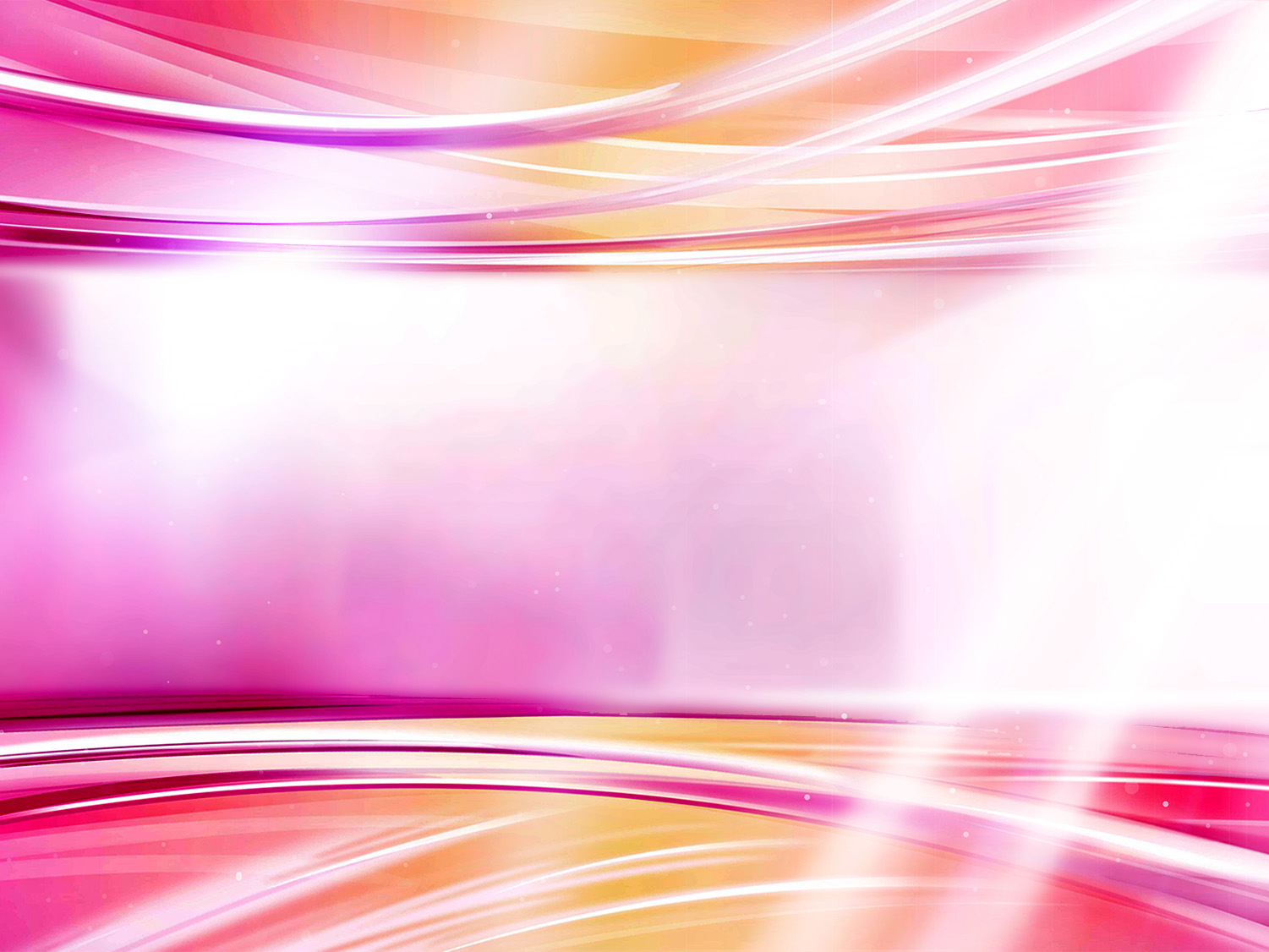 ALÍVIO E CONTENTAMENTO ATRAVÉS DA ORAÇÃO
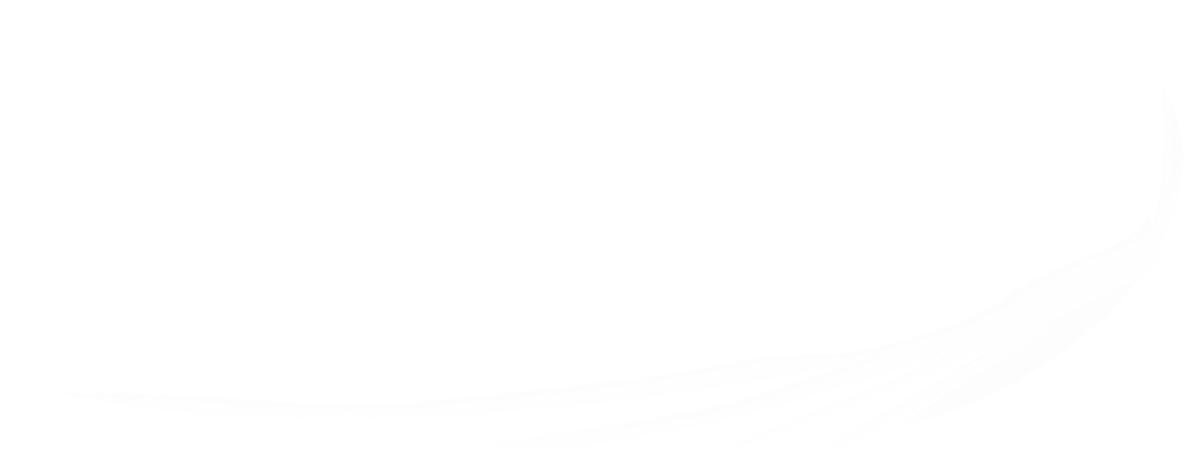 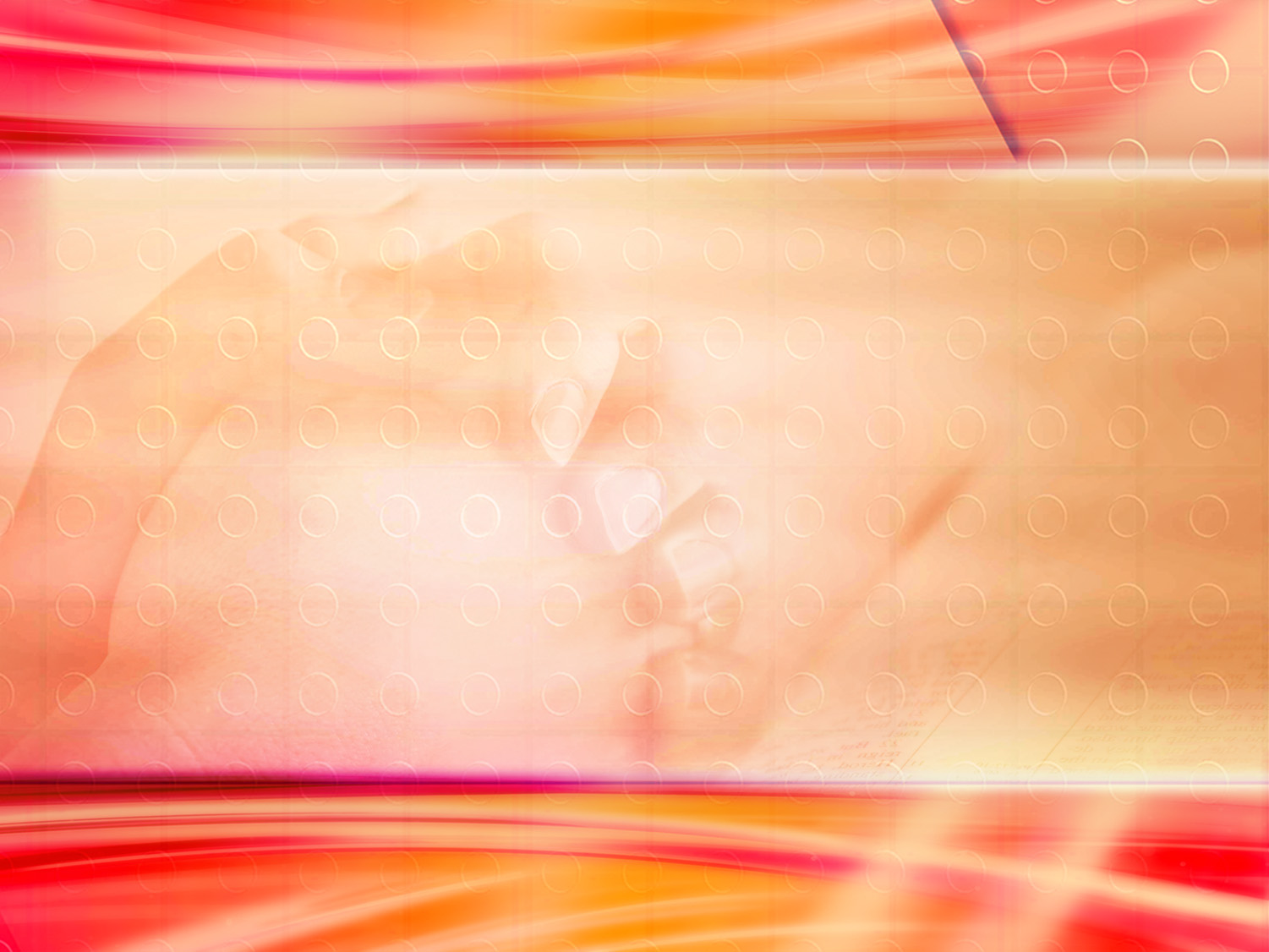 Provérbios 15:8,9
O sacrificio dos ímpios é abominável ao Senhor, mas a oração dos retos é o seu contentamento.”
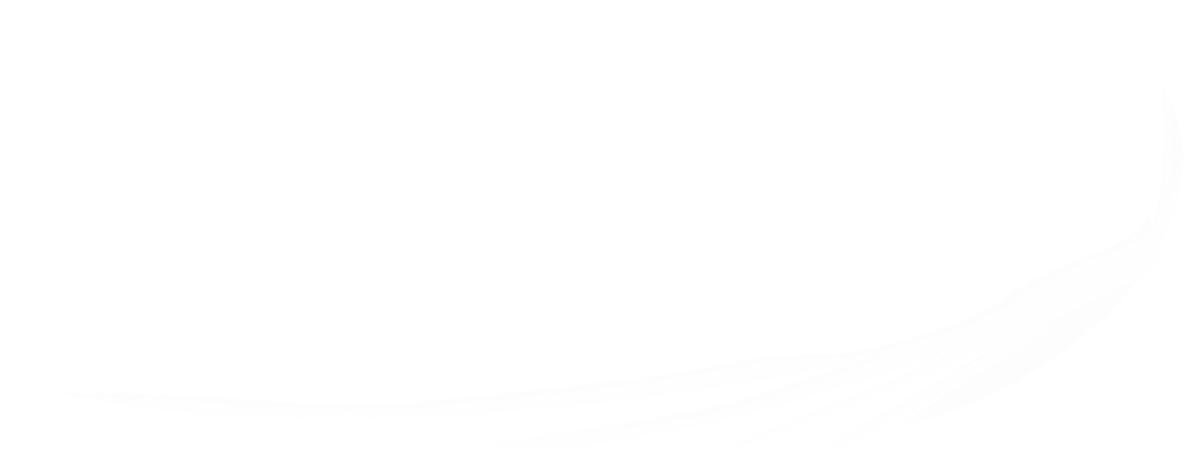 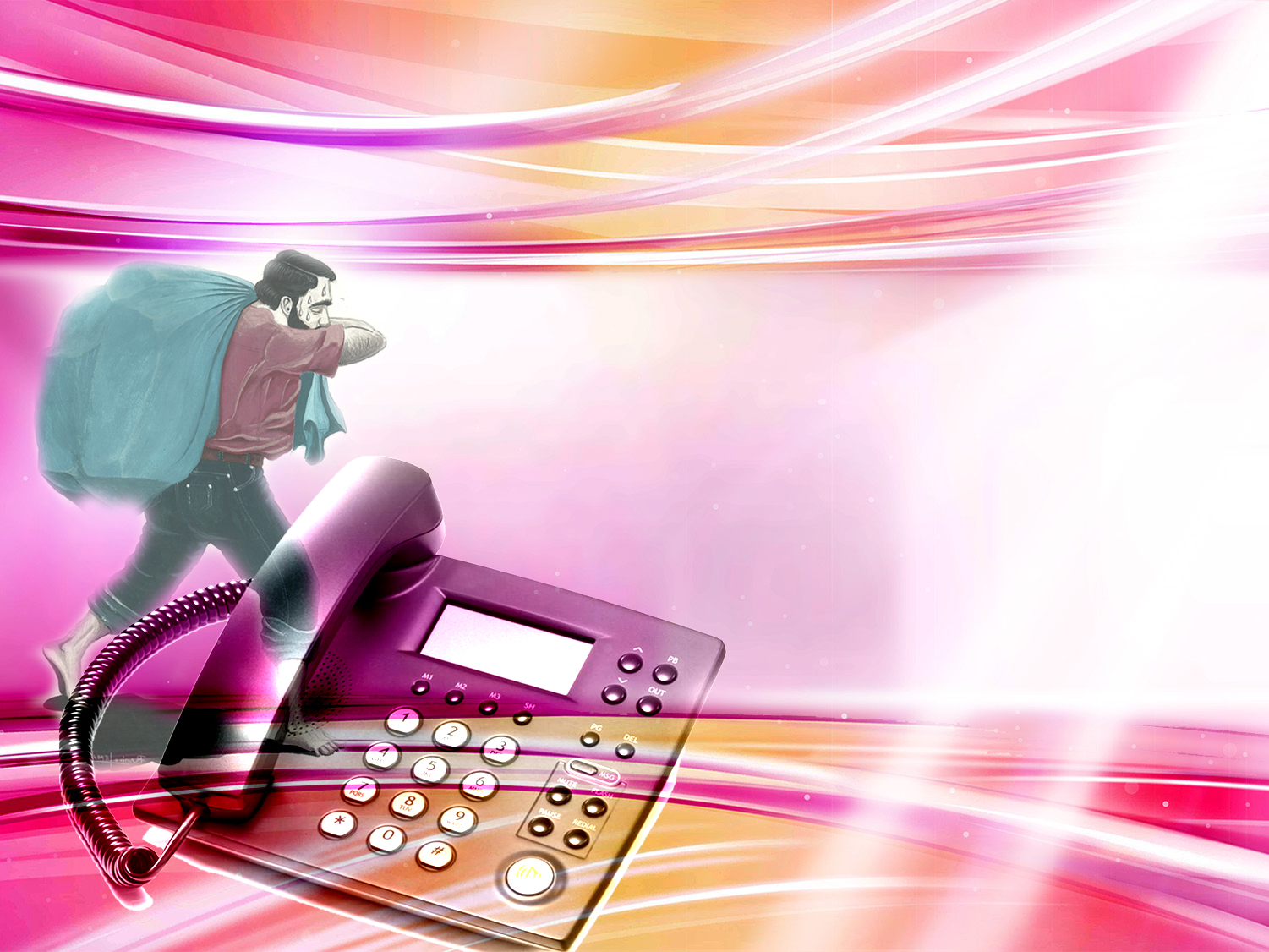 Quando nos sentimos carregados de problemas, a quem podemos telefonar a pedir ajuda?
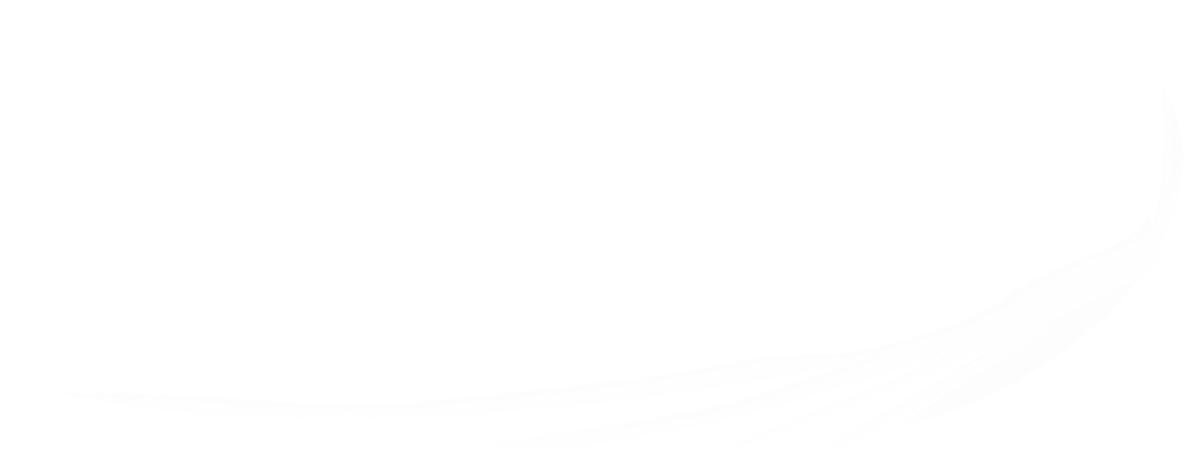 [Speaker Notes: Cada ser humano lleva una carga de preocupaciones y problemas.
Miedo, dudas, desengaños, frustraciones, amarguras, fracasos y nuestras propias culpas y pecados.
Esas pesadas cargas emocionales y de conciencia amenazan a menudo con aplastarnos y aniquilarnos.
Entonces... ¡Tomemos el teléfono de Dios y llamémosle!. Alguien se coloca entonces a nuestro lado y toma sobre sí nuestro fardo de preocupaciones, problemas y pecados.]
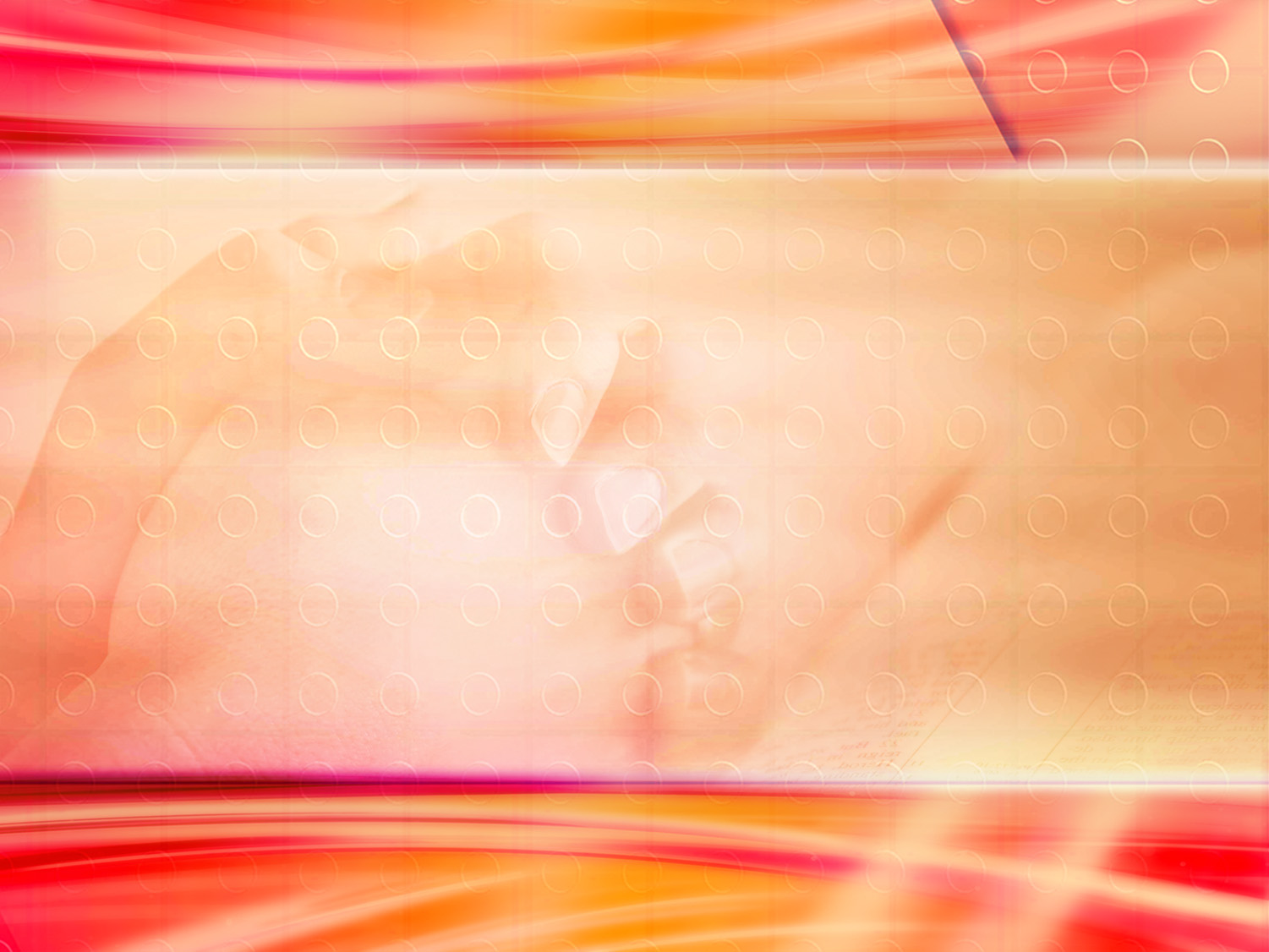 Mateus 11:28
“Vinde a mim, todos os que estais cansados e oprimidos, e eu vos aliviarei.”
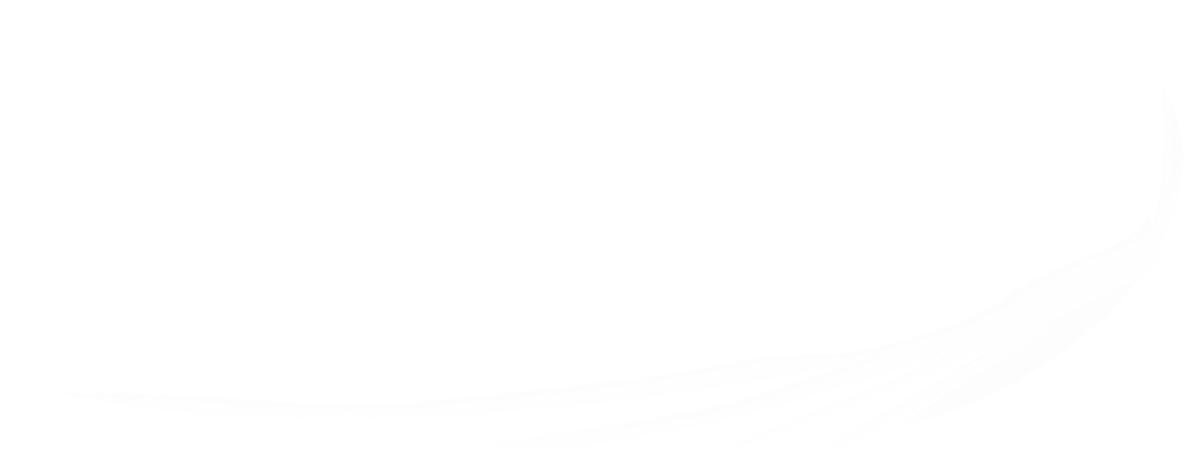 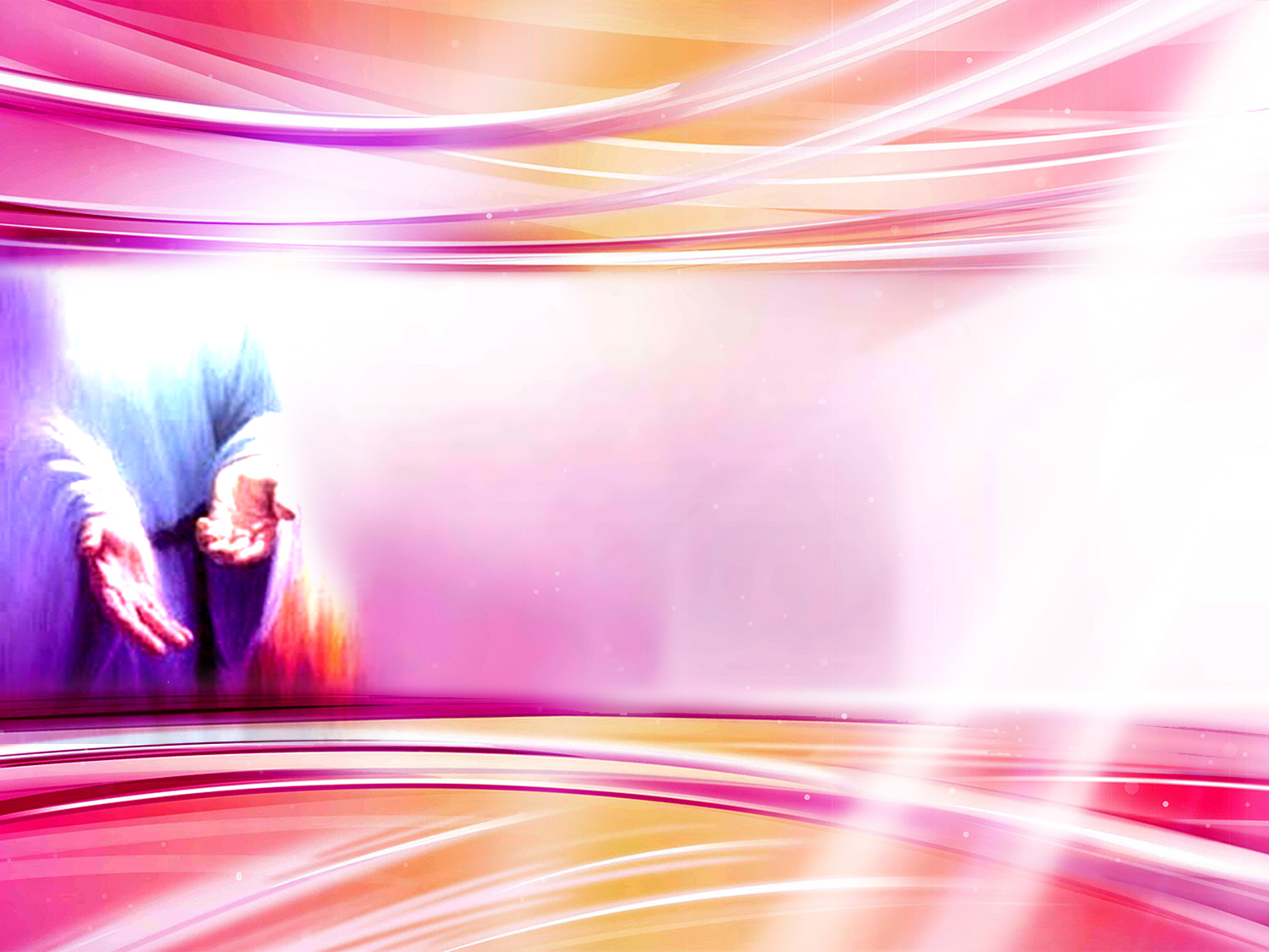 Que chamado nos dirige Deus?
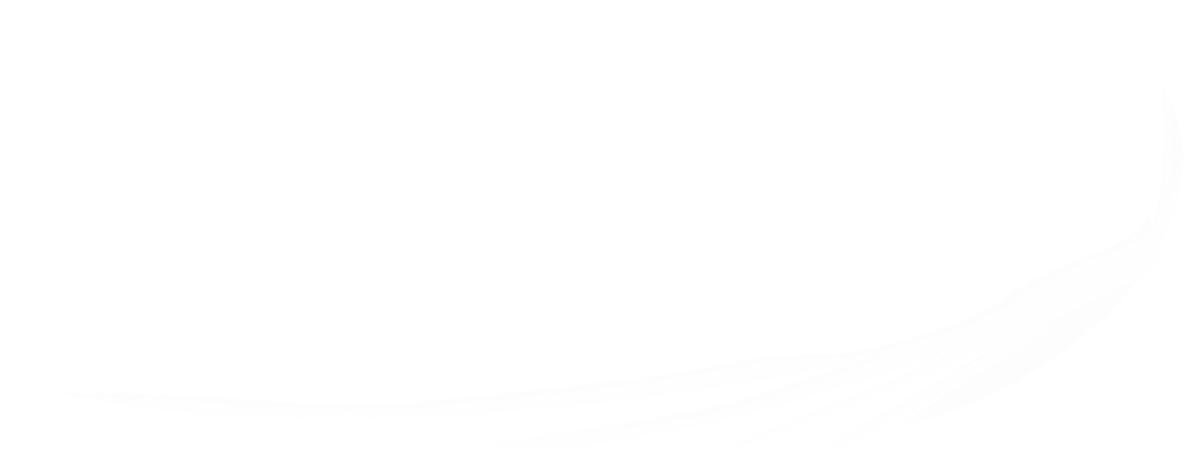 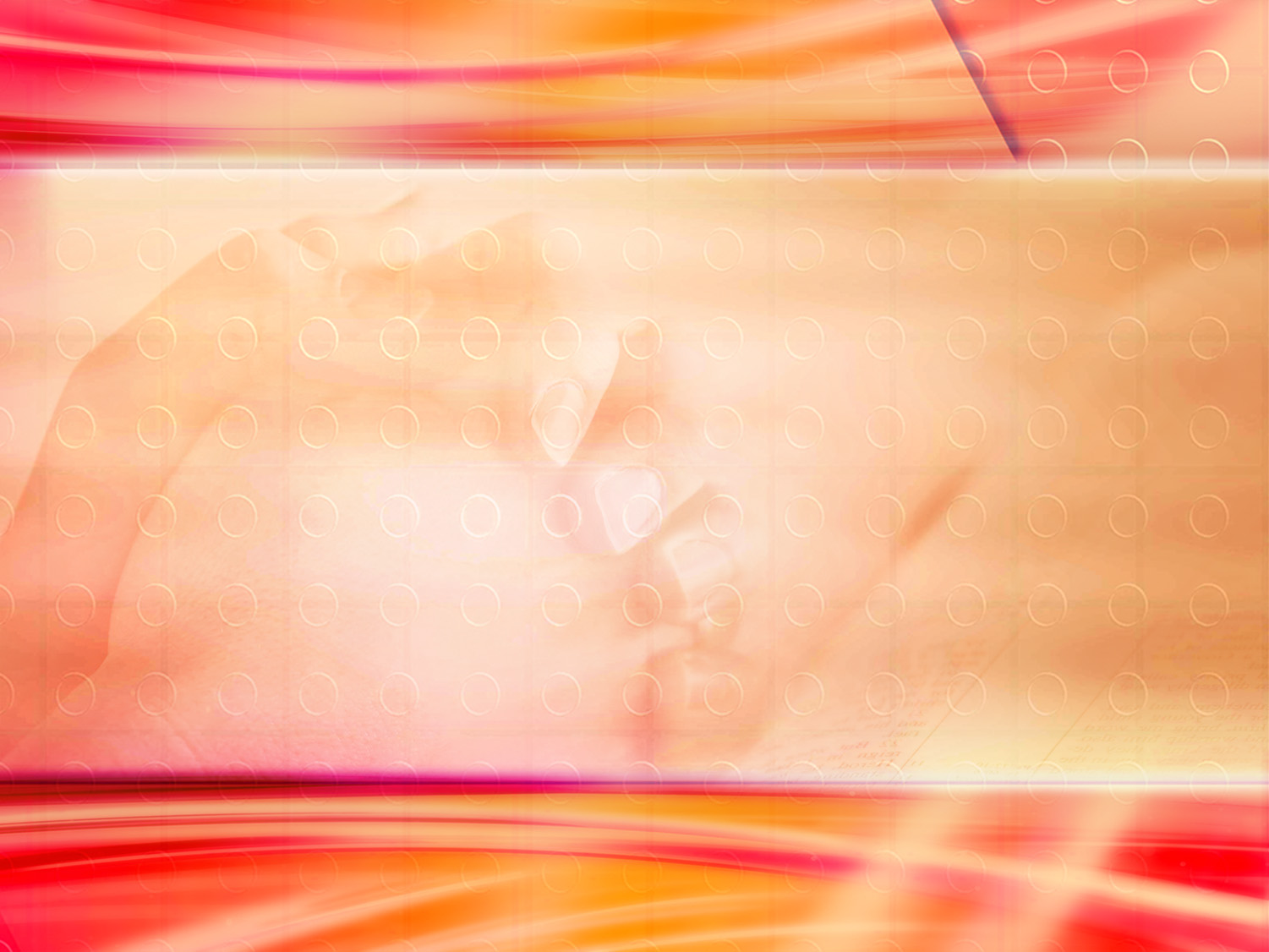 Romanos 12:11-12
“Não sejais vagarosos no cuidado; sede fervorosos no espírito, servindo ao Senhor; Alegrai-vos na esperança, sede pacientes na tribulação, perseverai na oração.”
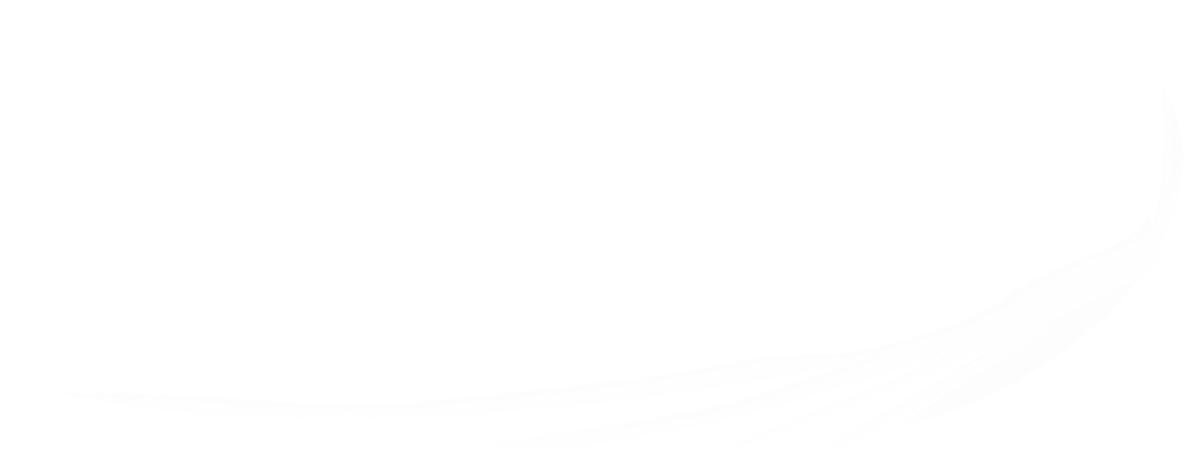 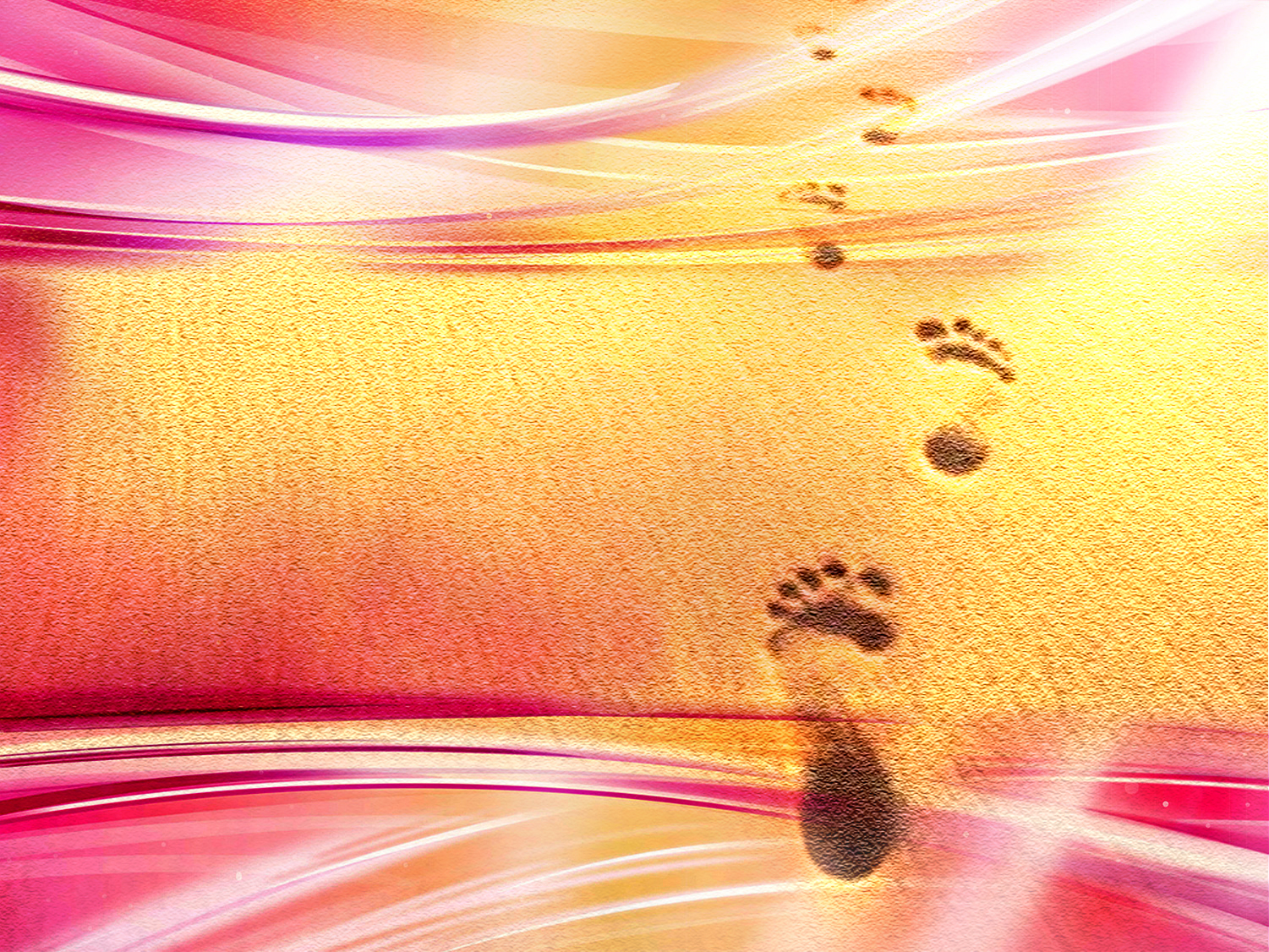 PEGADAS…
"Sonhei que caminhava na margem do mar junto ao meu Senhor... 
Apareceram perante mim todas as cenas da minha vida, e em cada quadro pareceu-me ver dois pares de pegadas na areia, umas eram minhas e as outras do meu Senhor. Ao passar a última cena, olhei para trás e comprovei que em muitas ocasiões apenas se via um par de pegadas na areia. Reparei também que isso sucedia nos momentos mais difíceis e angustiosos da minha existência.
Isto perturbou-me realmente e dirigindo-me então ao Senhor disse-lhe: "Senhor, tu disseste-me quando resolvi seguir-te, que estarias sempre comigo, todo o caminho. No entanto, vi que nos momentos mais difíceis da minha vida, havia apenas um par de pegadas.
Não compreendo porque me abandonaste quando mais te necessitava". 
O Senhor tomou a minha mão e disse: "Meu filho querido, eu amo-te, e  jamais te deixaria. Durante os teus momentos de sofrimento, provas e dor, quando viste apenas um par de pegadas na areia, foi justamente onde eu TE CARREGUEI NOS MEUS BRAÇOS.”
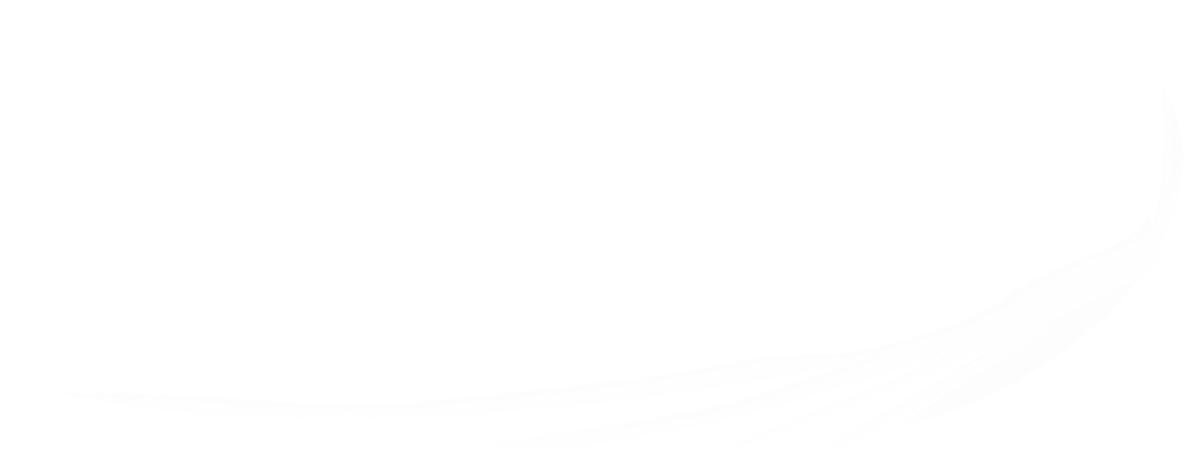 [Speaker Notes: "Soñé que caminaba a orillas del mar junto a mi Señor... 
Aparecieron ante mí todas las escenas de mi vida, y en cada cuadro me pareció ver dos pares de huellas en la arena, unas eran mías y las otras de mi Señor. Al haber pasado la última escena, miré atrás y comprobé que en muchas ocasiones solamente se veía un solo par de pisadas en la arena. Noté también que eso sucedía en los momentos más difíciles y angustiosos de mi existencia.
Esto realmente me perturbó y dirigiéndome entonces al Señor le dije: -"Señor, tú me dijiste cuando resolví seguirte, que estarías siempre conmigo, todo el camino. Sin embargo, he visto que en los momentos más difíciles de mi vida, había solo un par de pisadas.
No comprendo por qué me abandonaste cuando más te necesitaba". 
El Señor tomó mi mano y me dijo: -"Mi querido hijo, yo te amo, y  jamás te dejaría. Durante tus momentos de sufrimiento, pruebas y dolor, cuando viste solo un par de pisadas en la arena, fue justamente allí donde yo TE LLEVÉ EN MIS BRAZOS".]
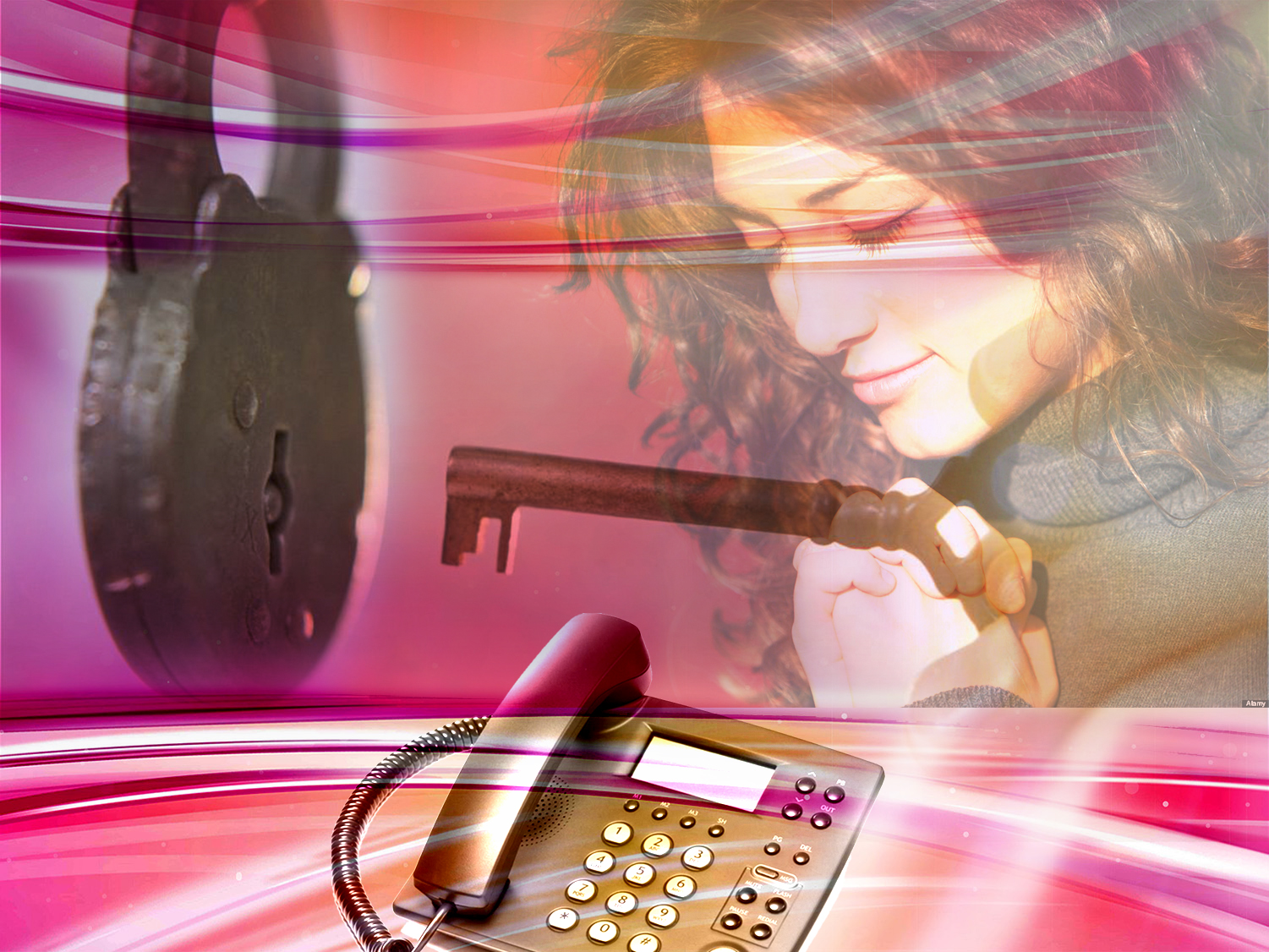 Obrigado, Senhorpor me ouvires!
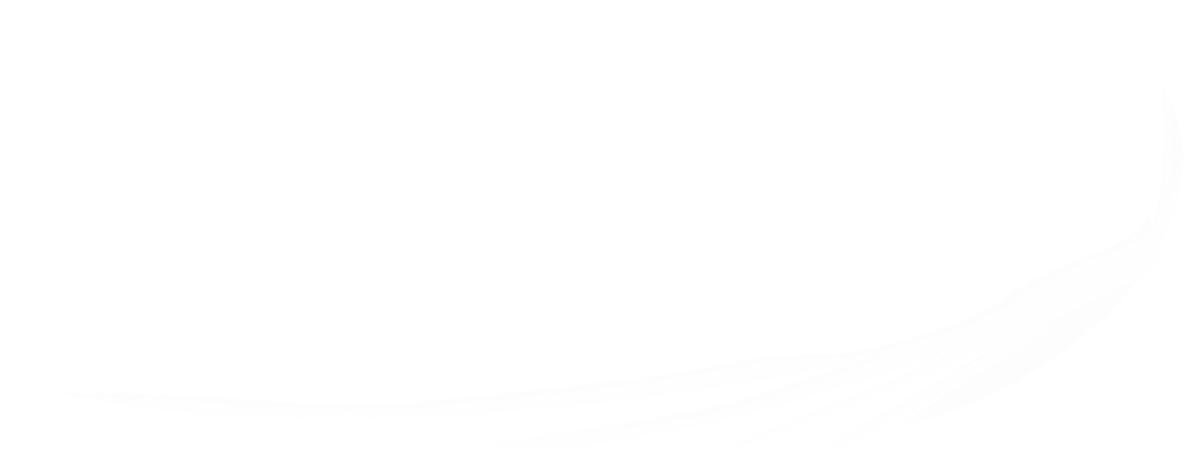 [Speaker Notes: -  Usemos el teléfono de Dios, la llave en la mano de la fe, la vitamina del alma para: - Adorarle, agradecerle, confesar nuestras culpas, contarle nuestras preocupaciones y mantener comunión personal, diariamente con El.-  Cultivemos la oración en la familia, enseñemos a orar a nuestros hijos.- Viviremos felices y confiados, con paz, aún en los peores problemas, sentiremos que El nos sostiene.]